Interacting
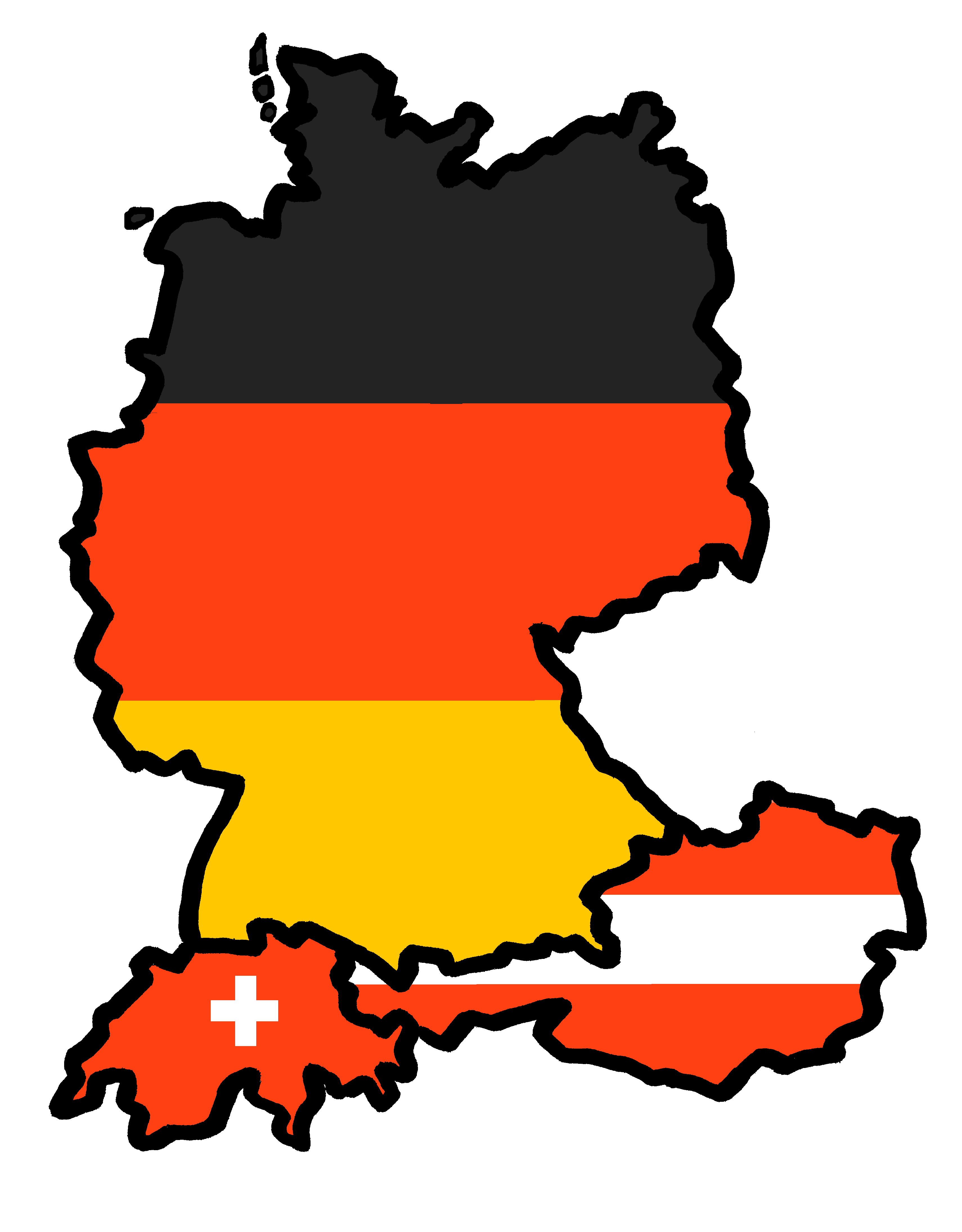 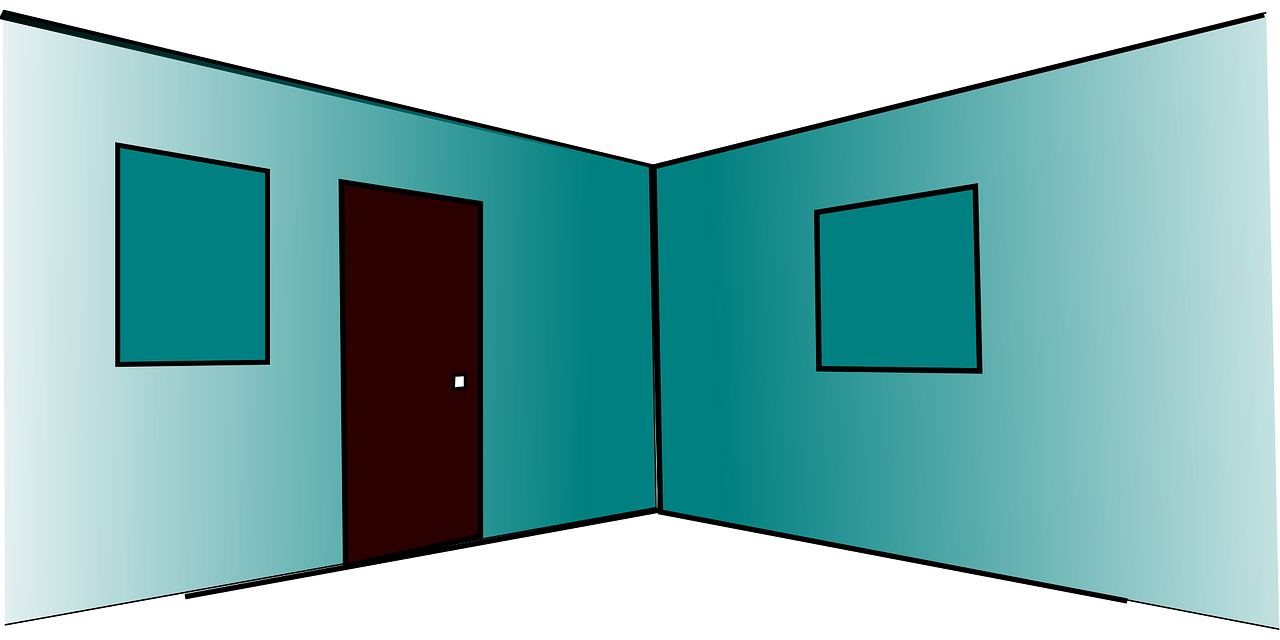 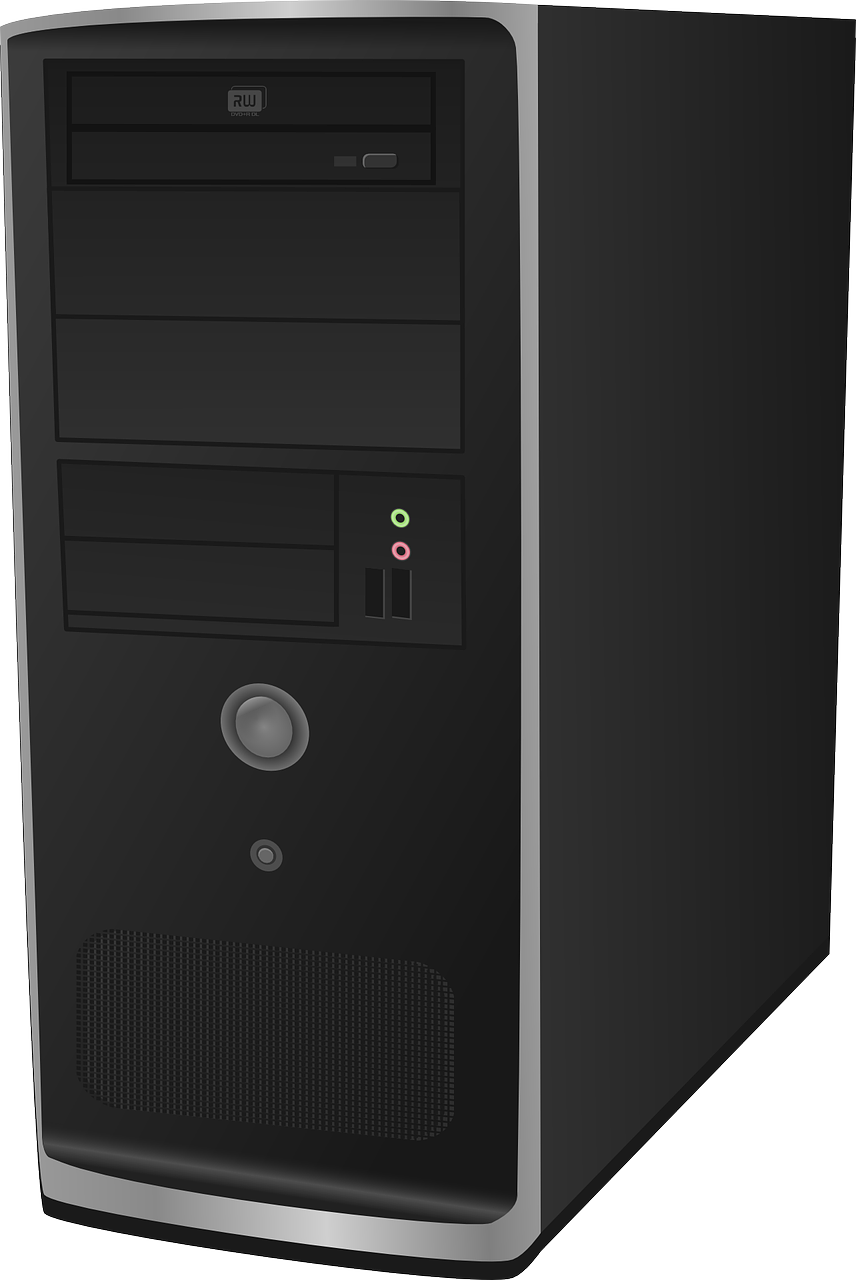 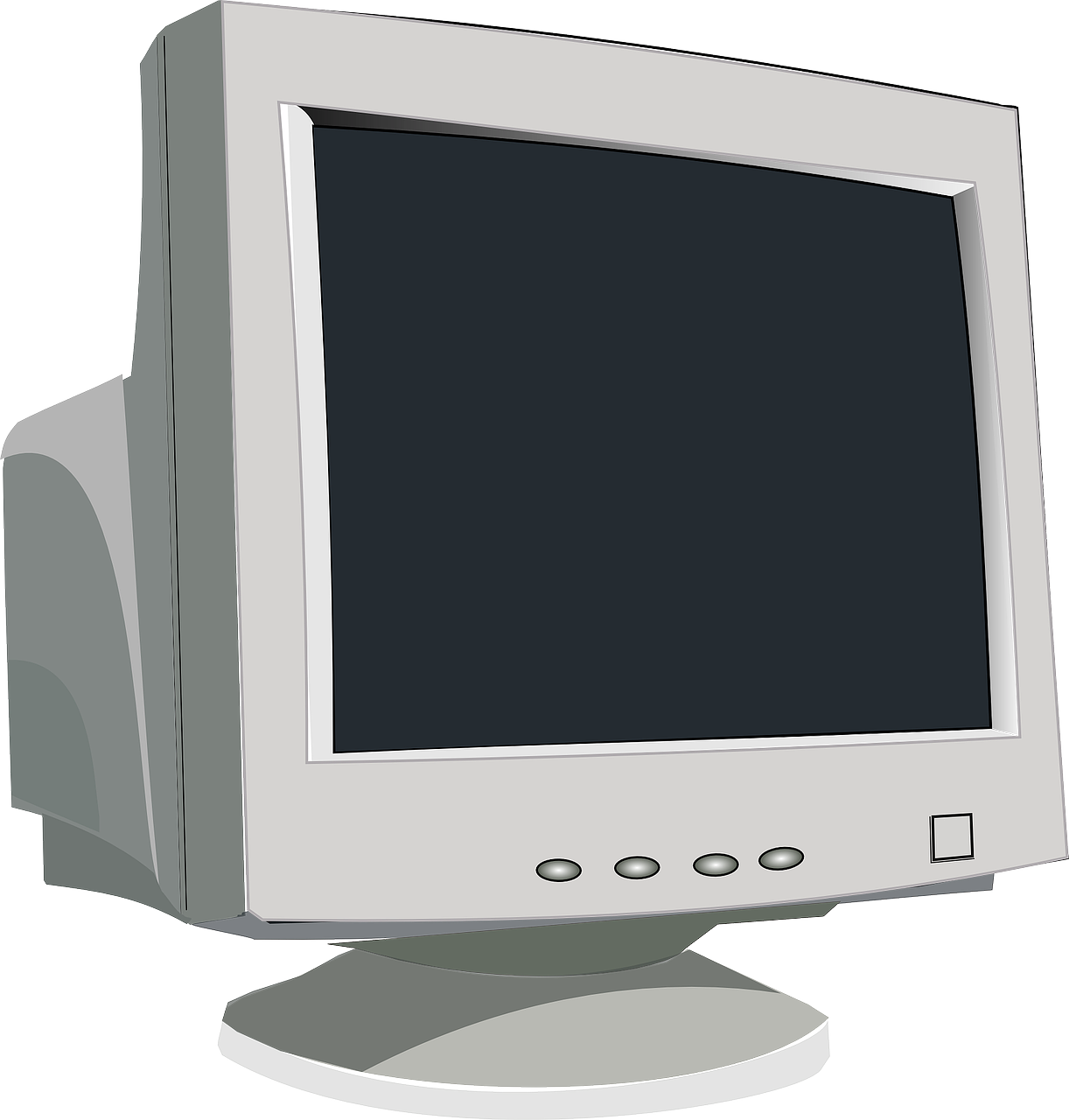 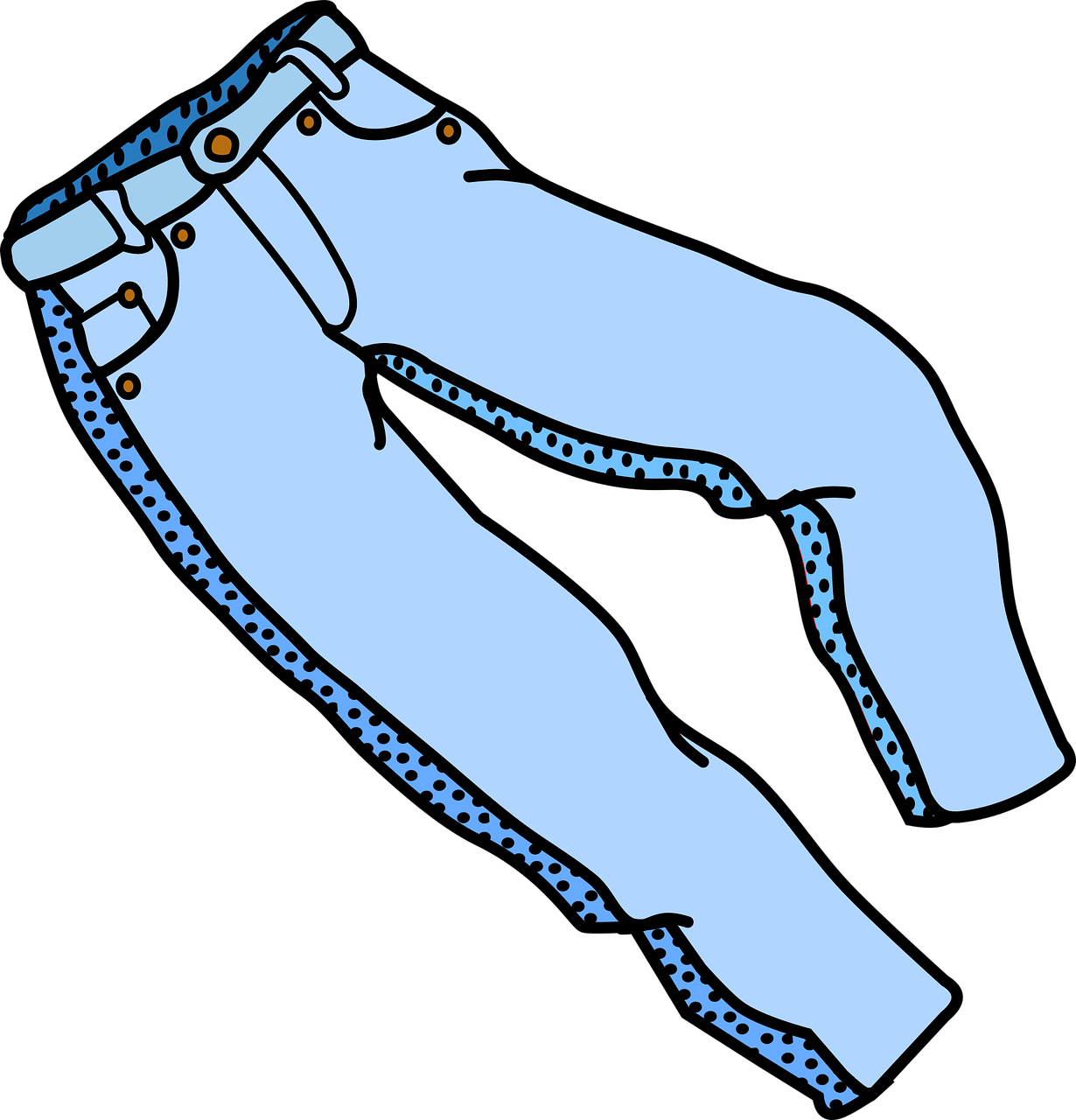 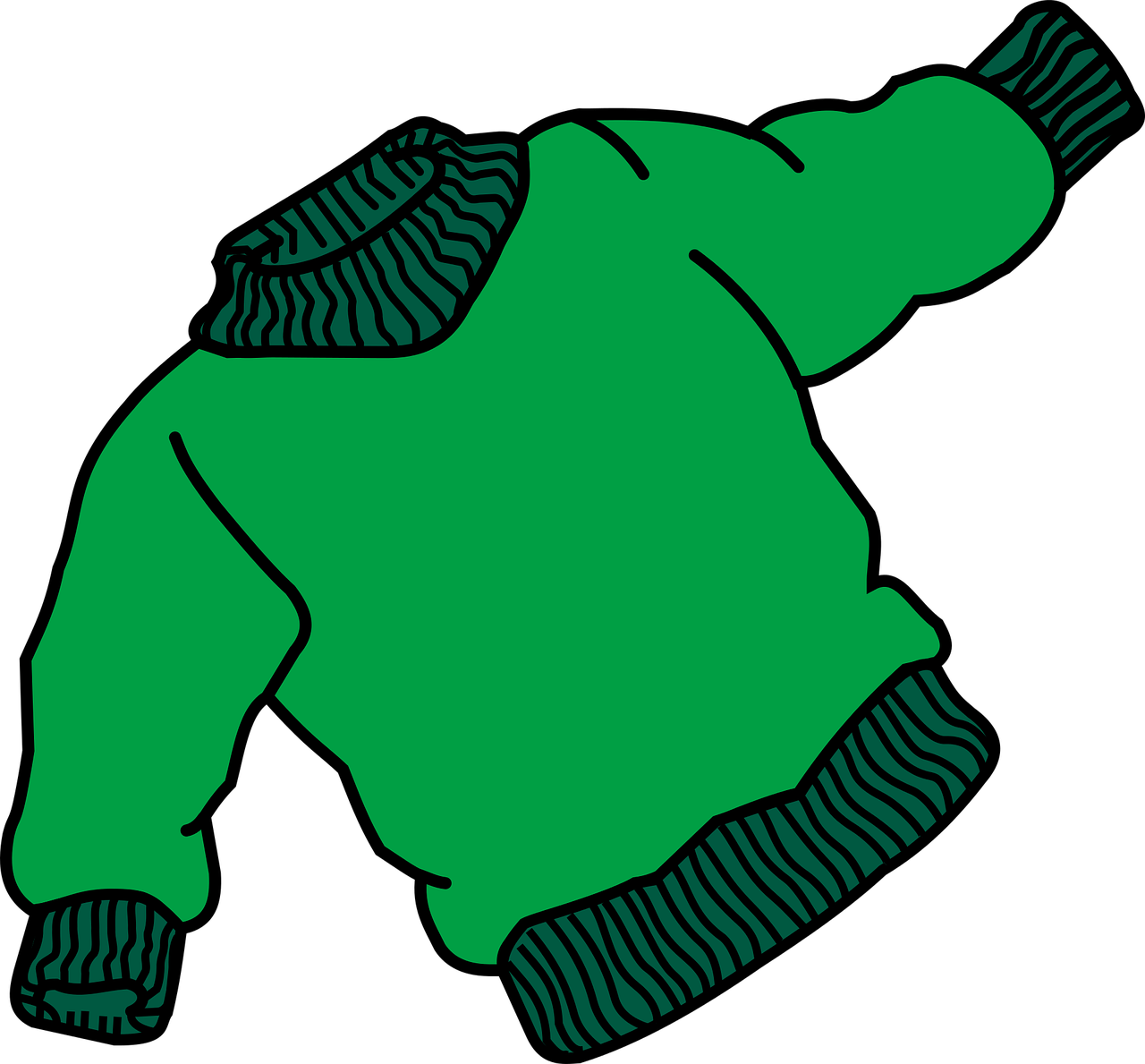 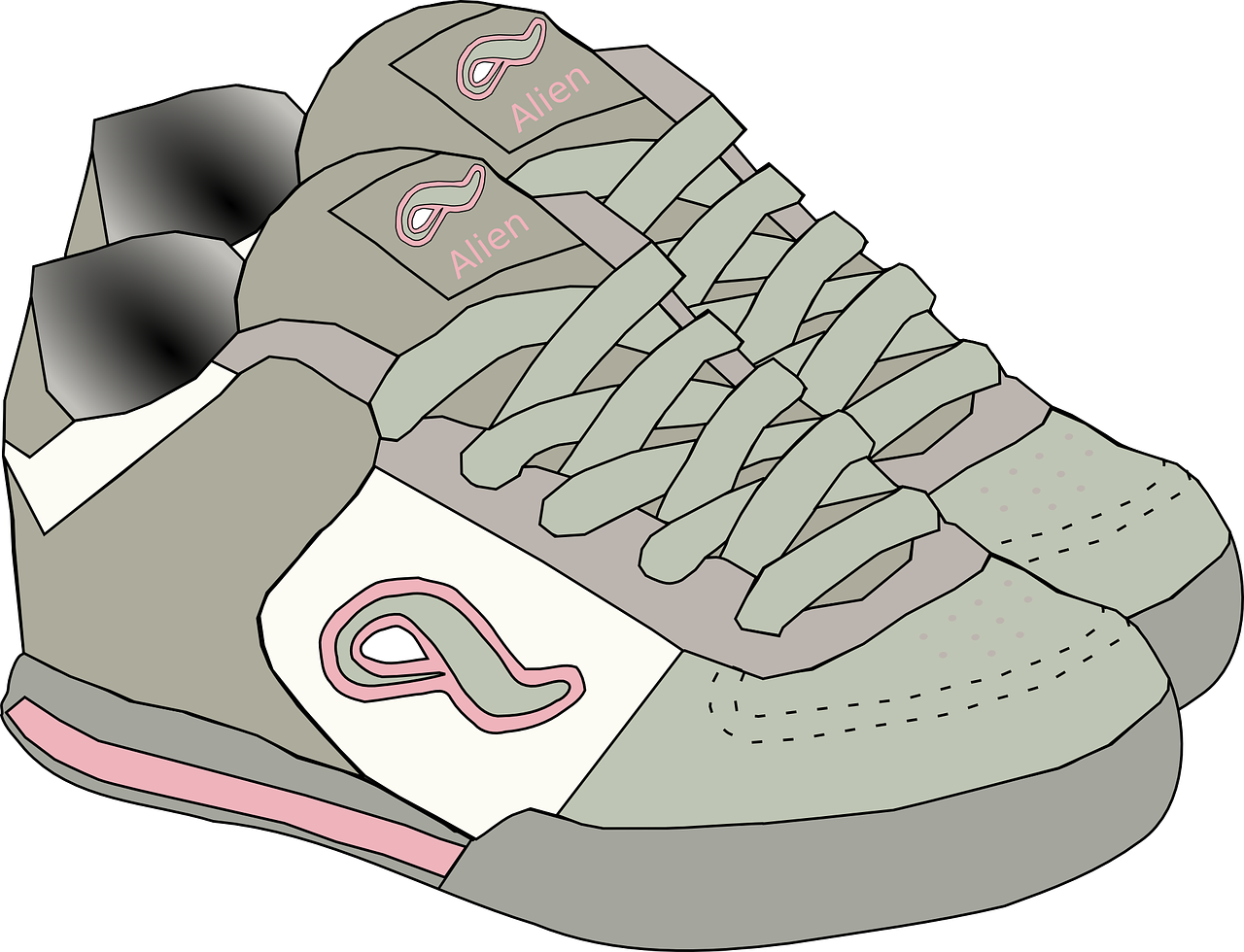 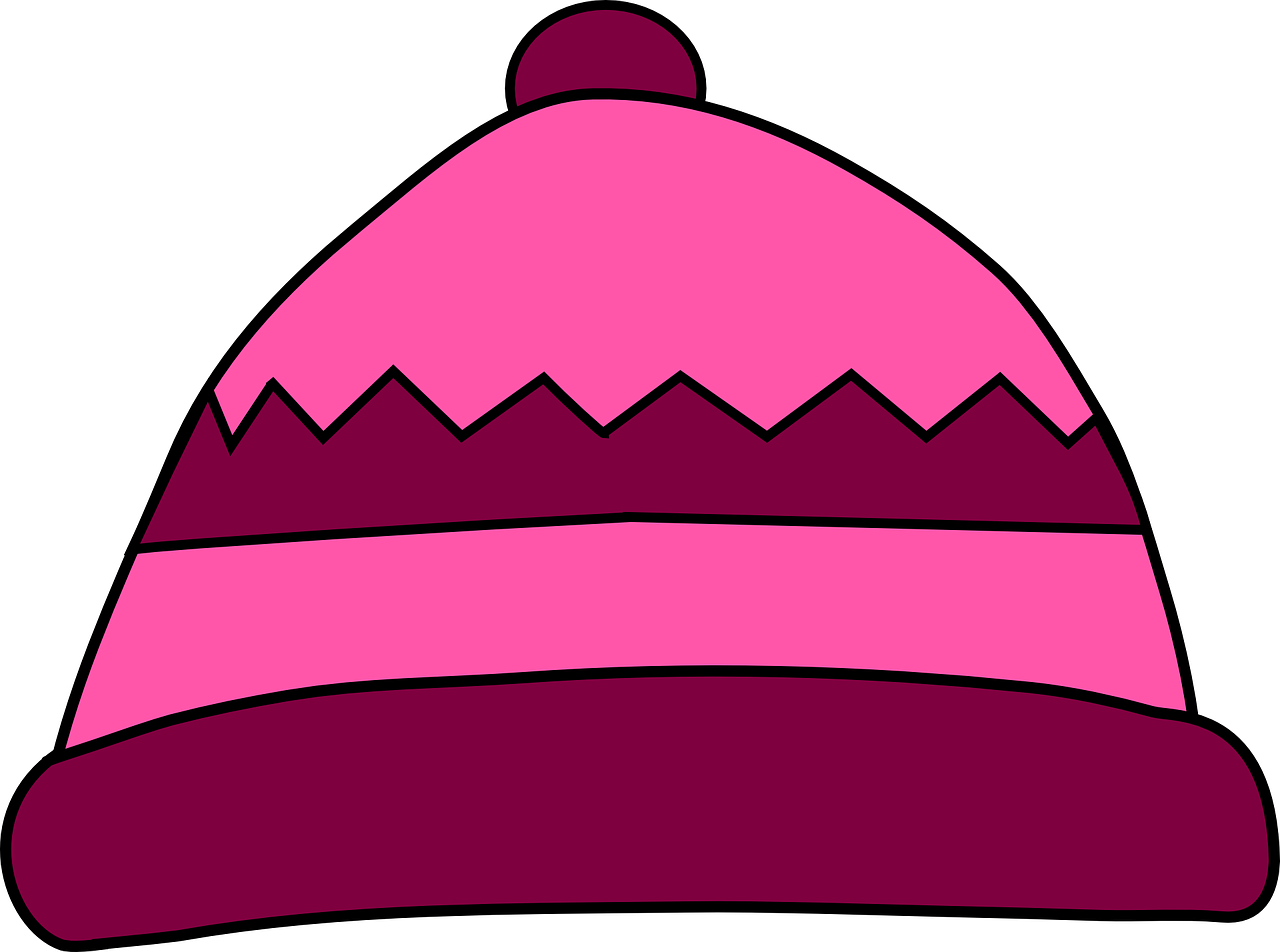 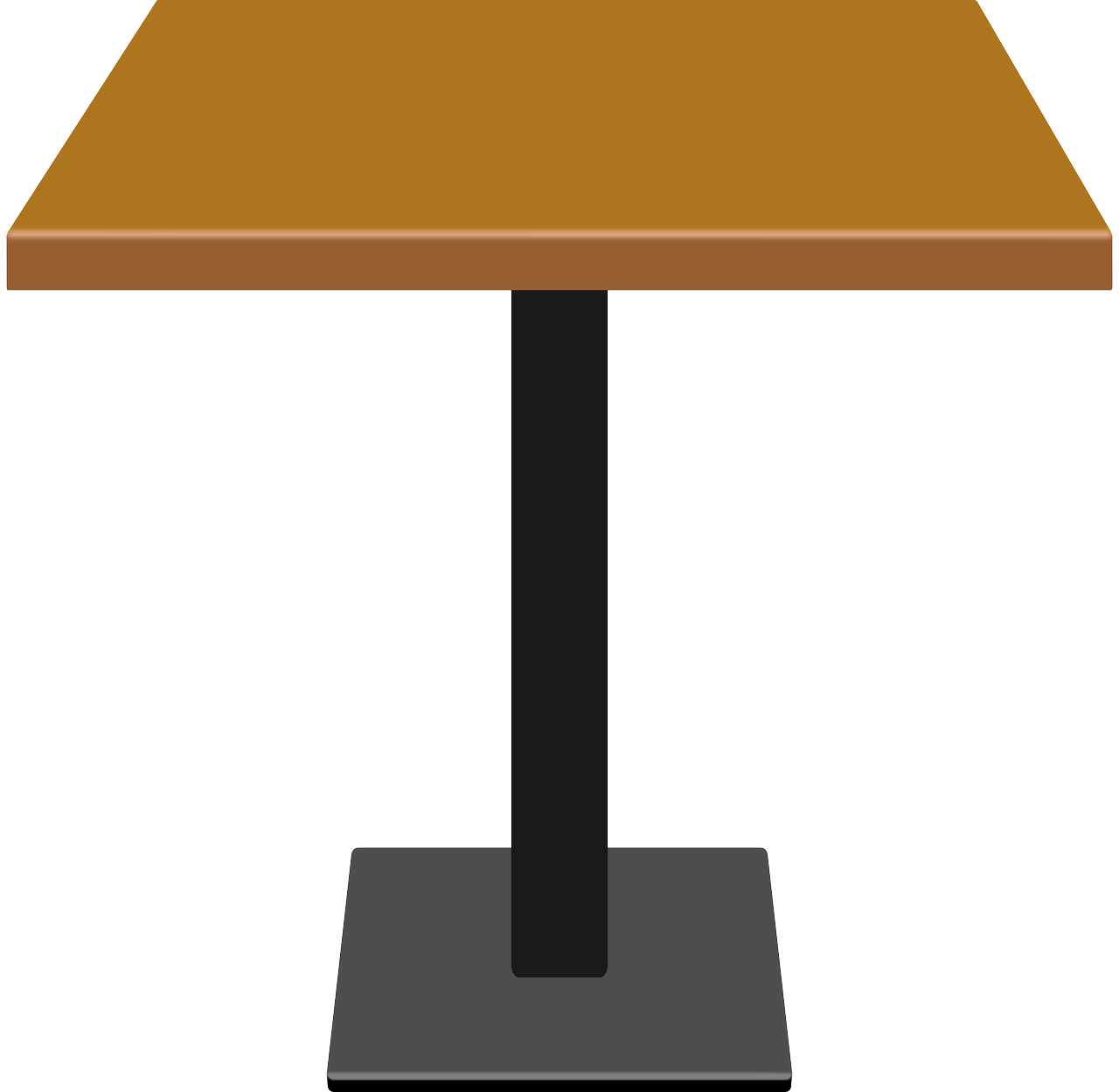 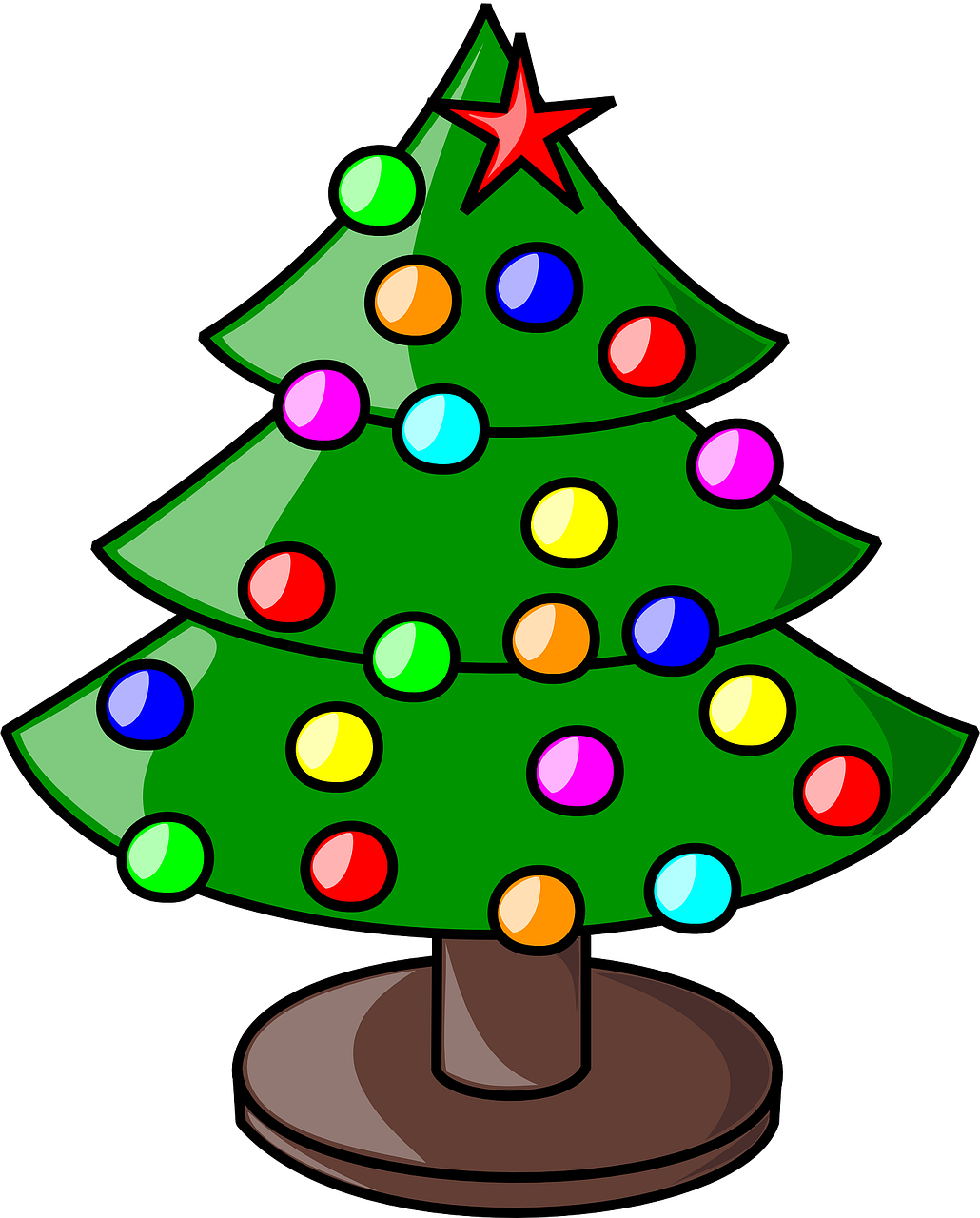 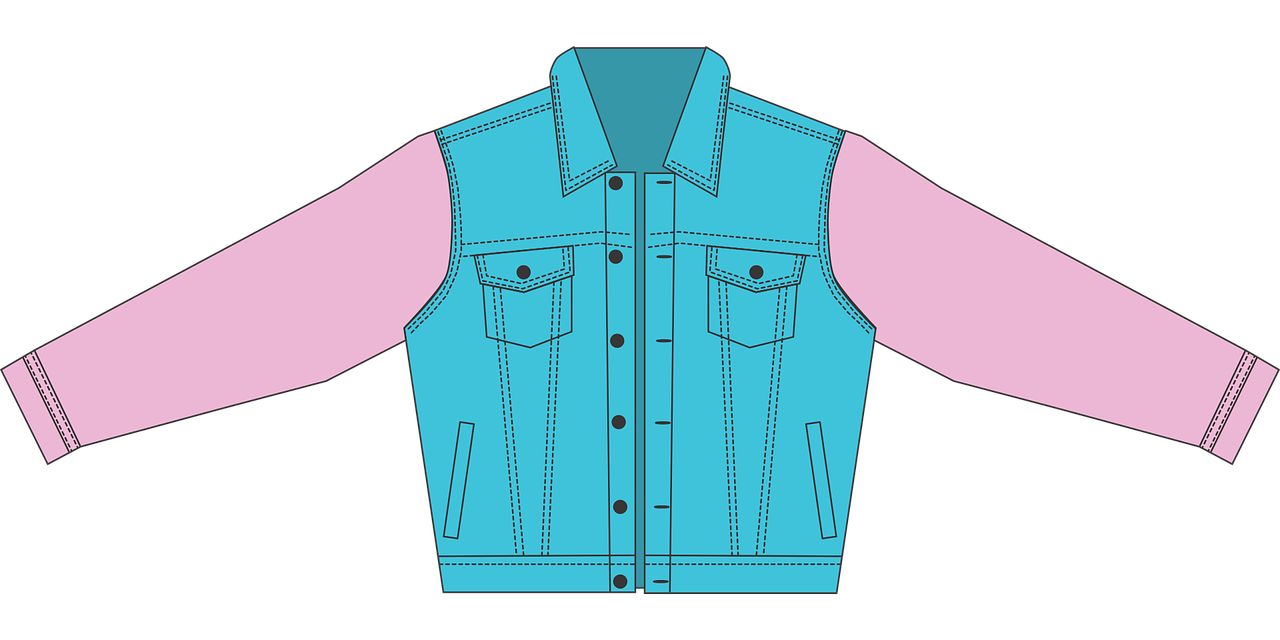 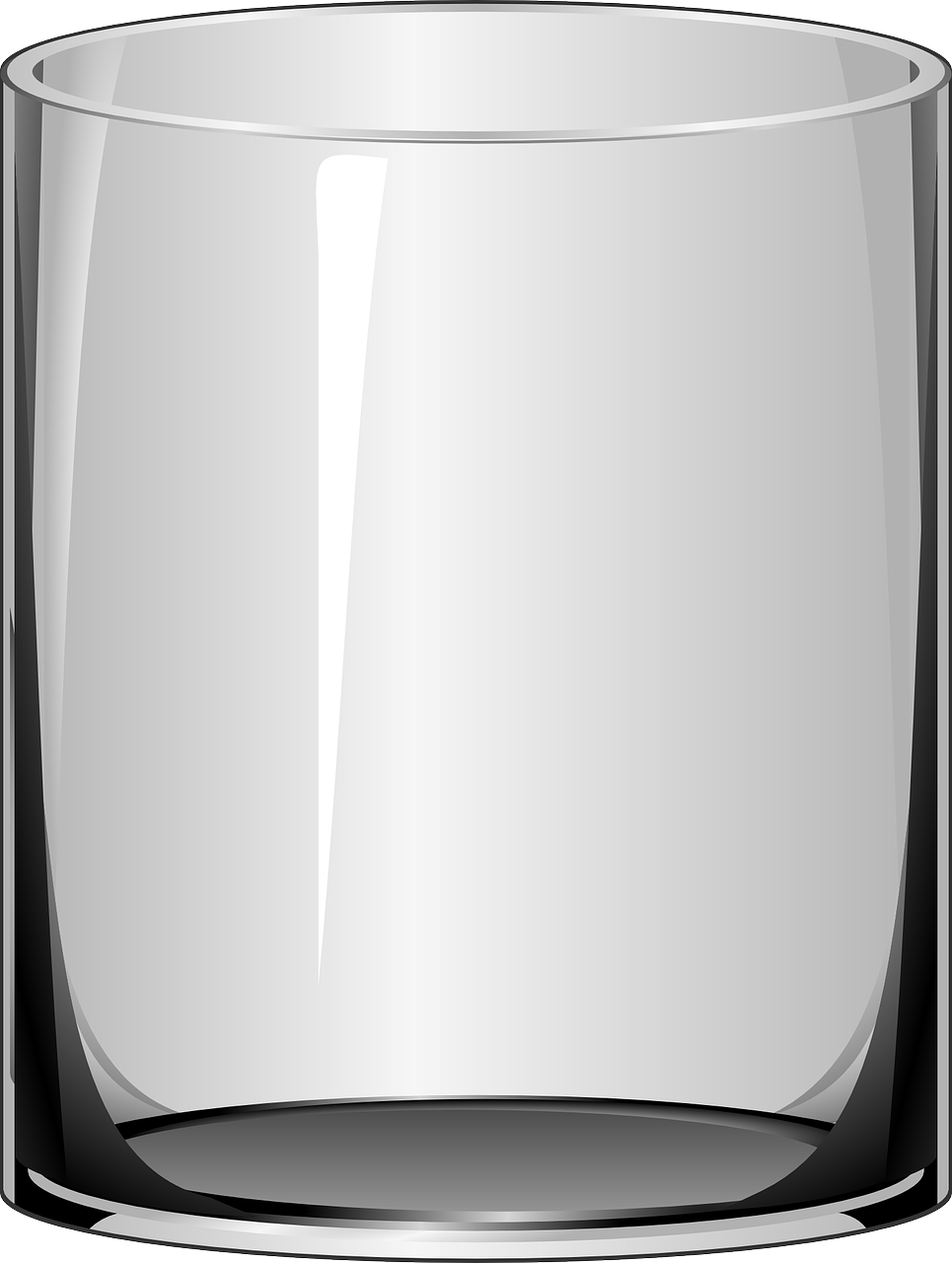 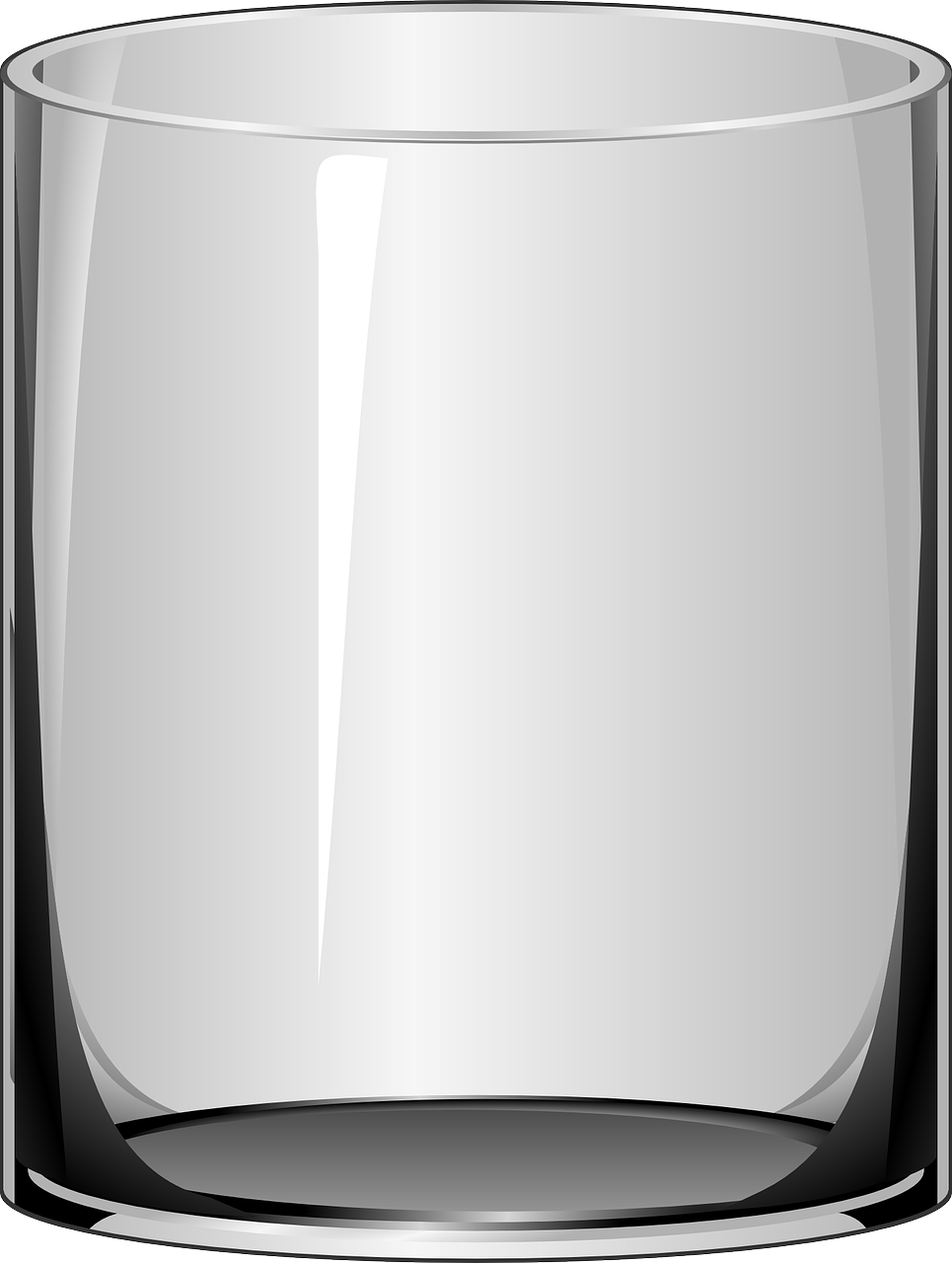 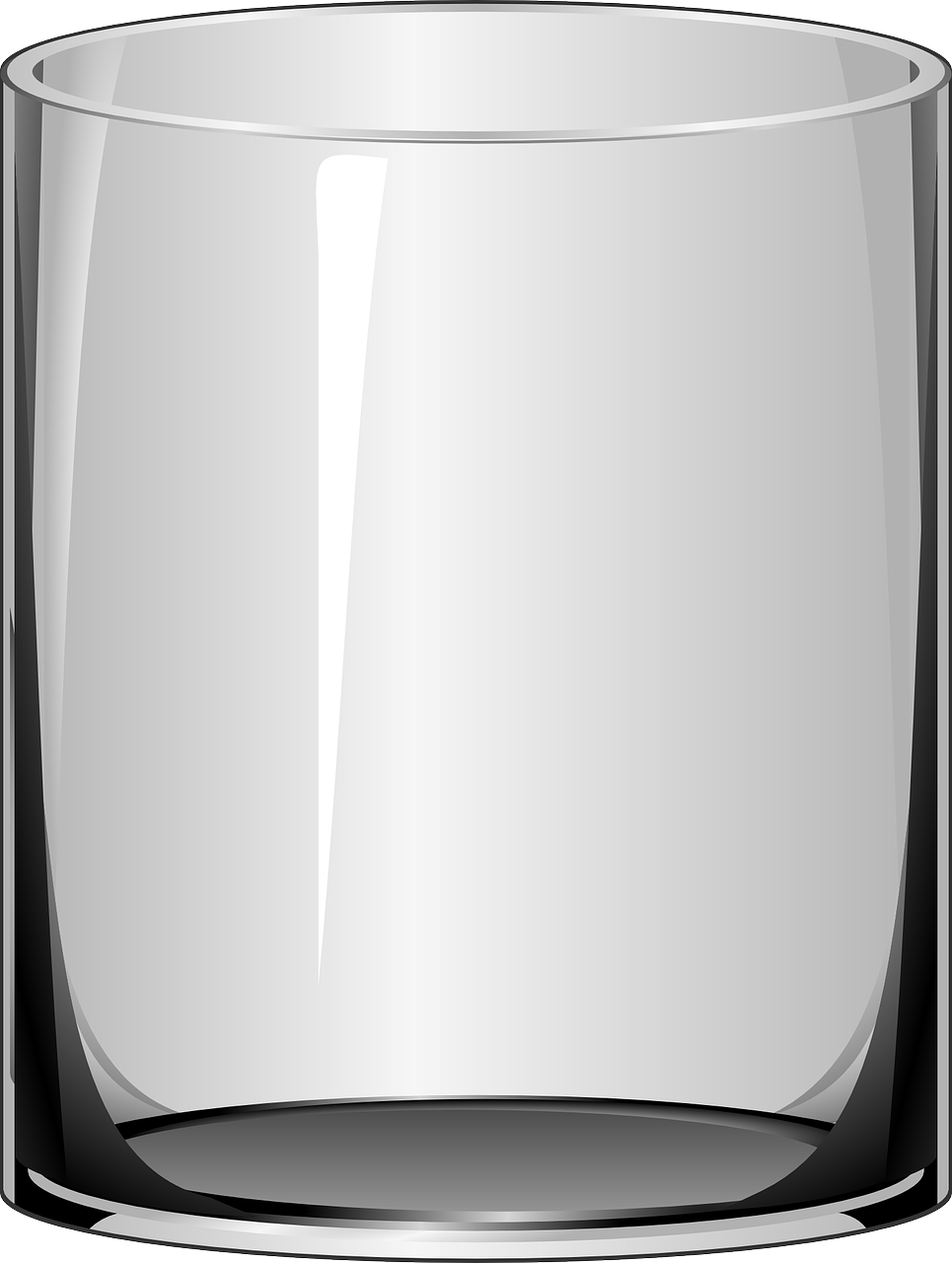 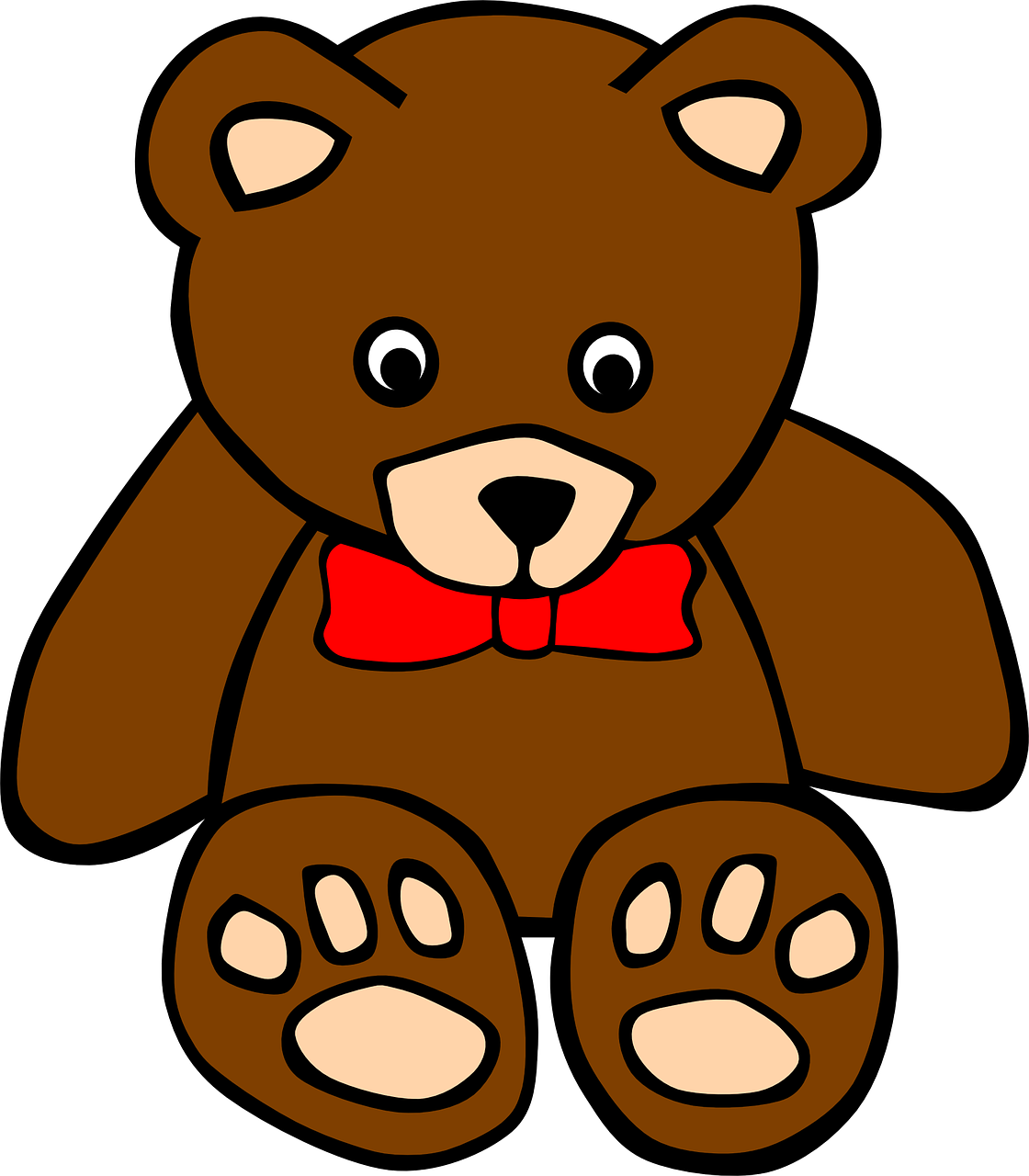 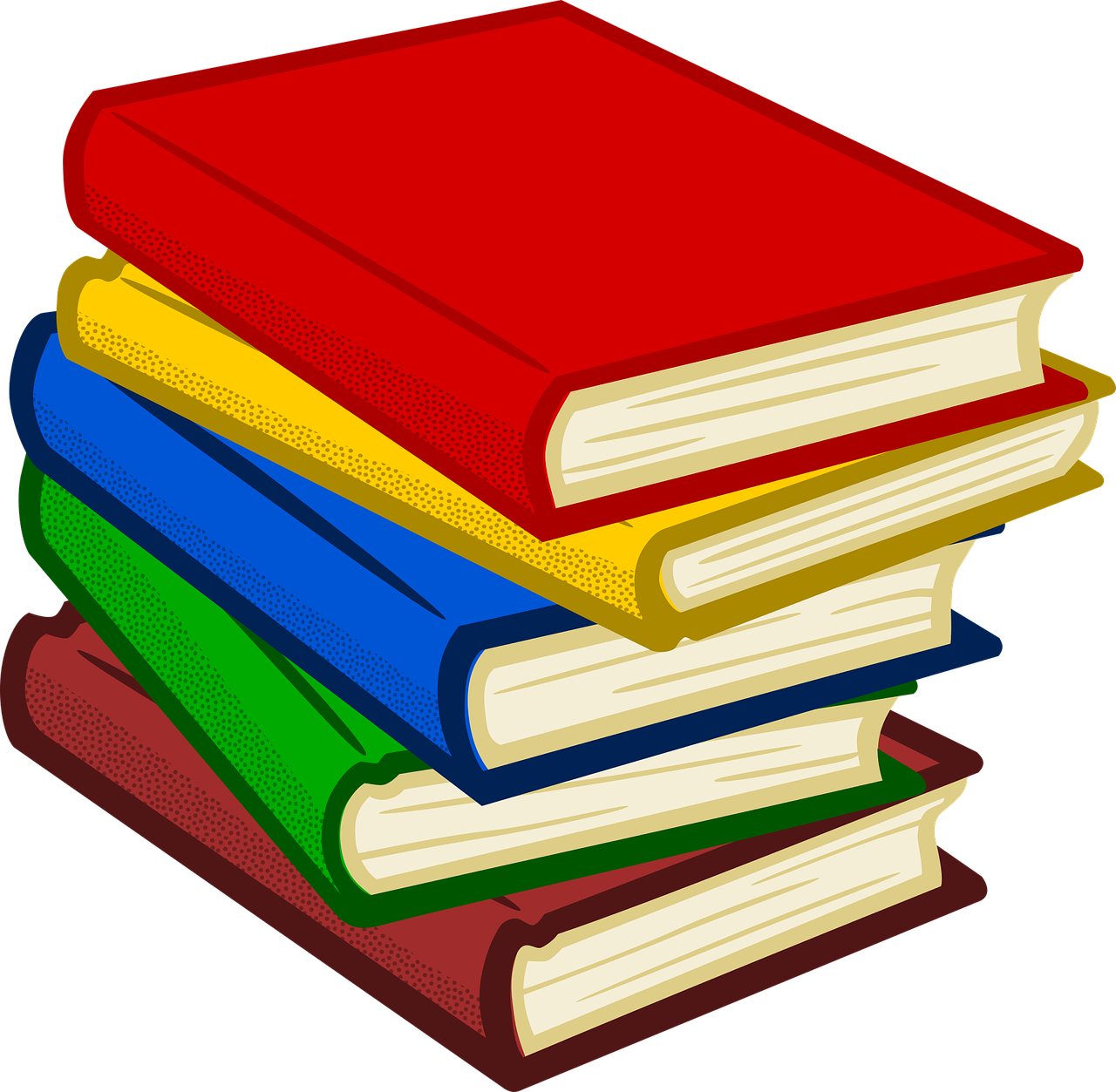 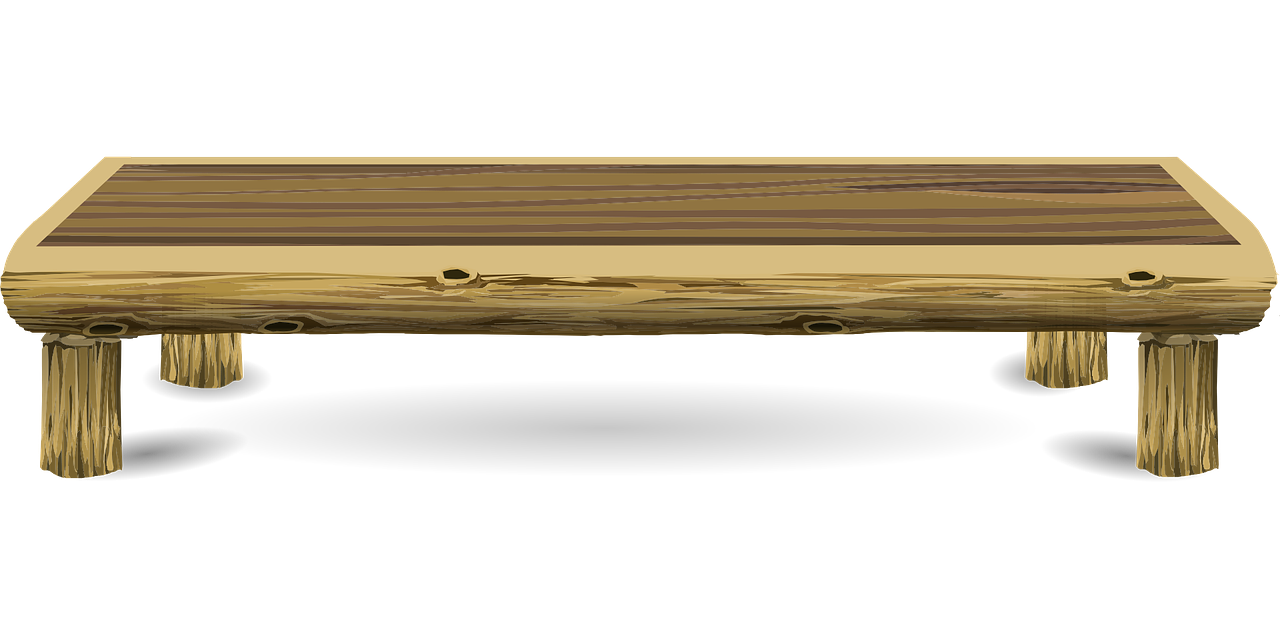 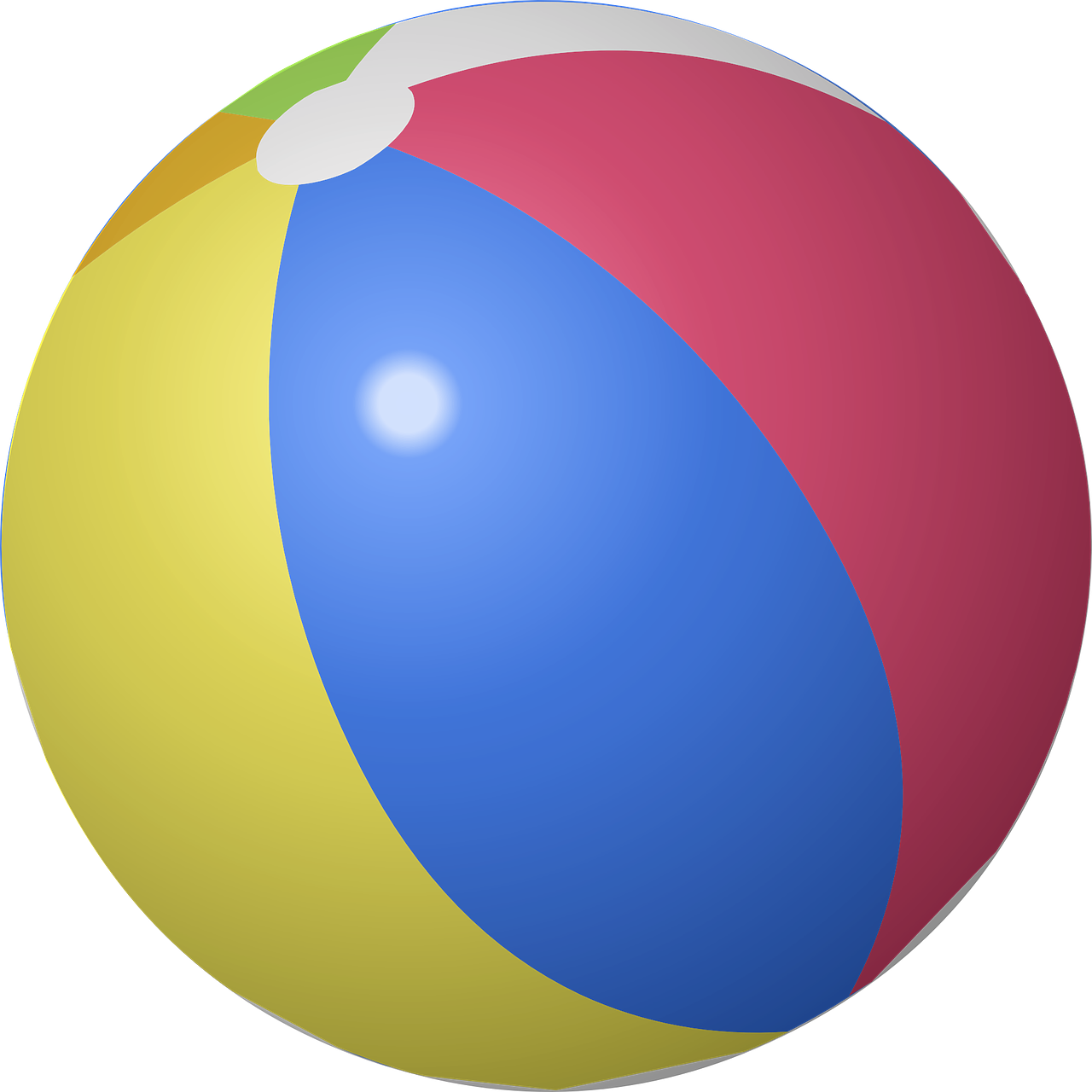 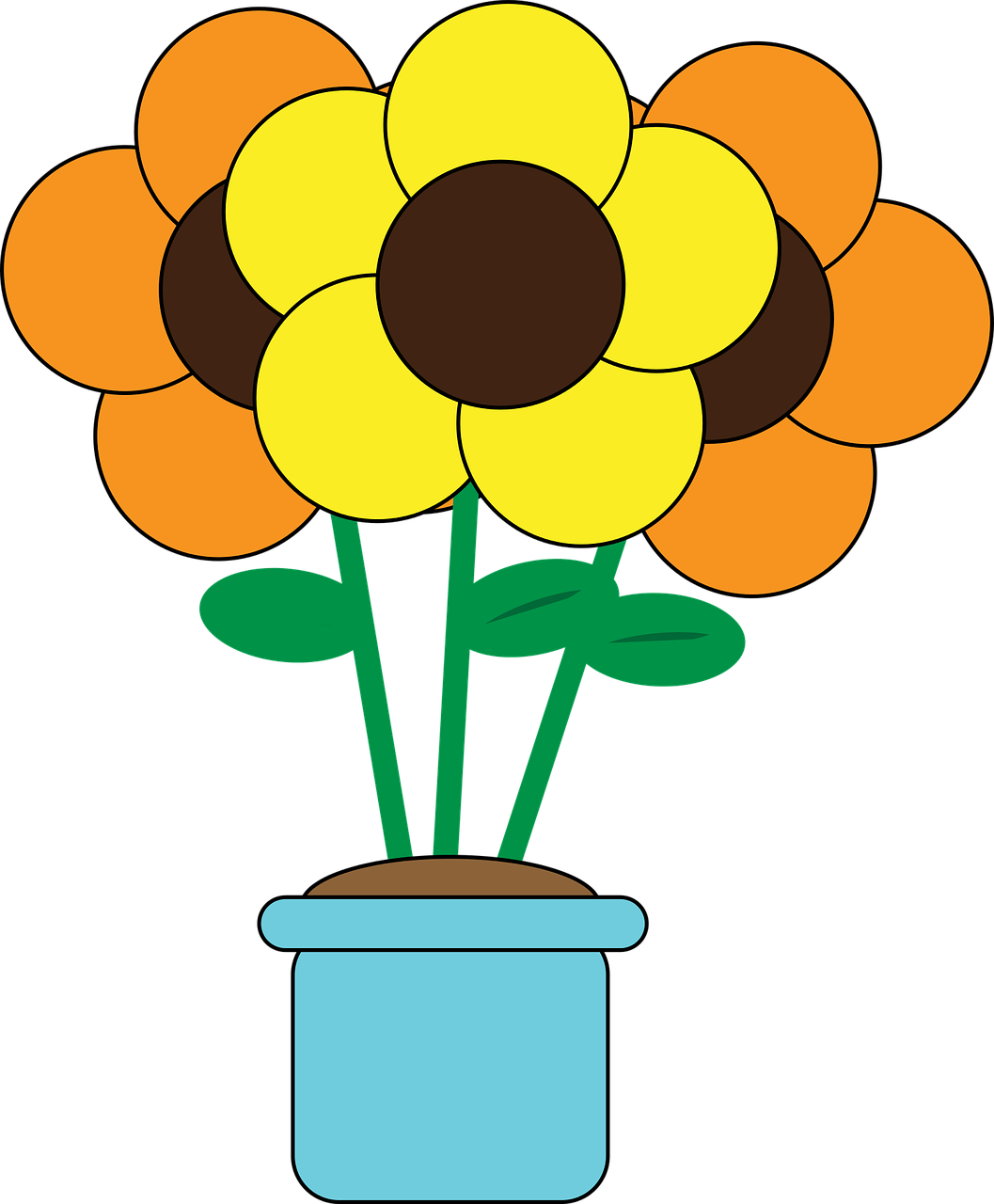 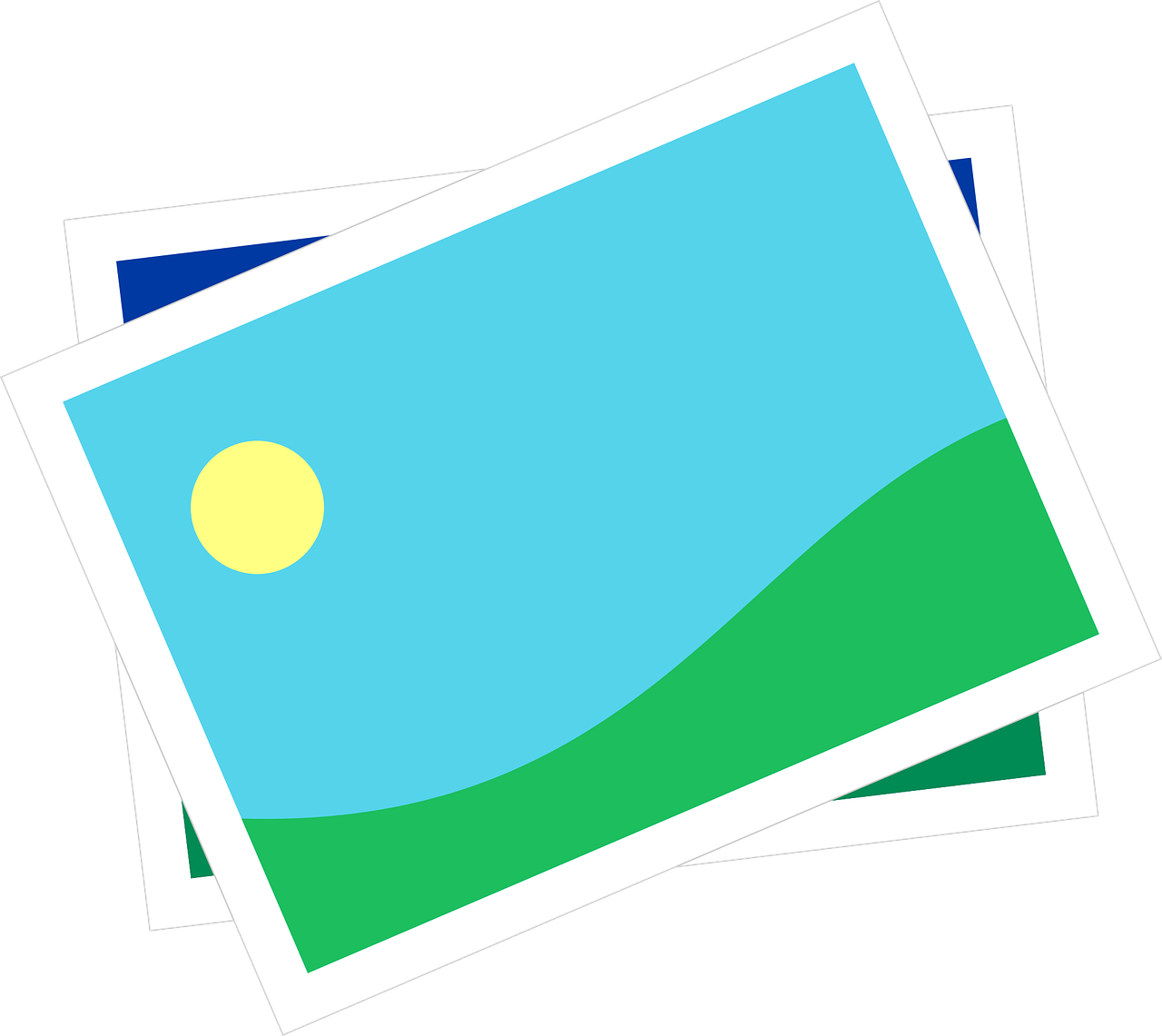 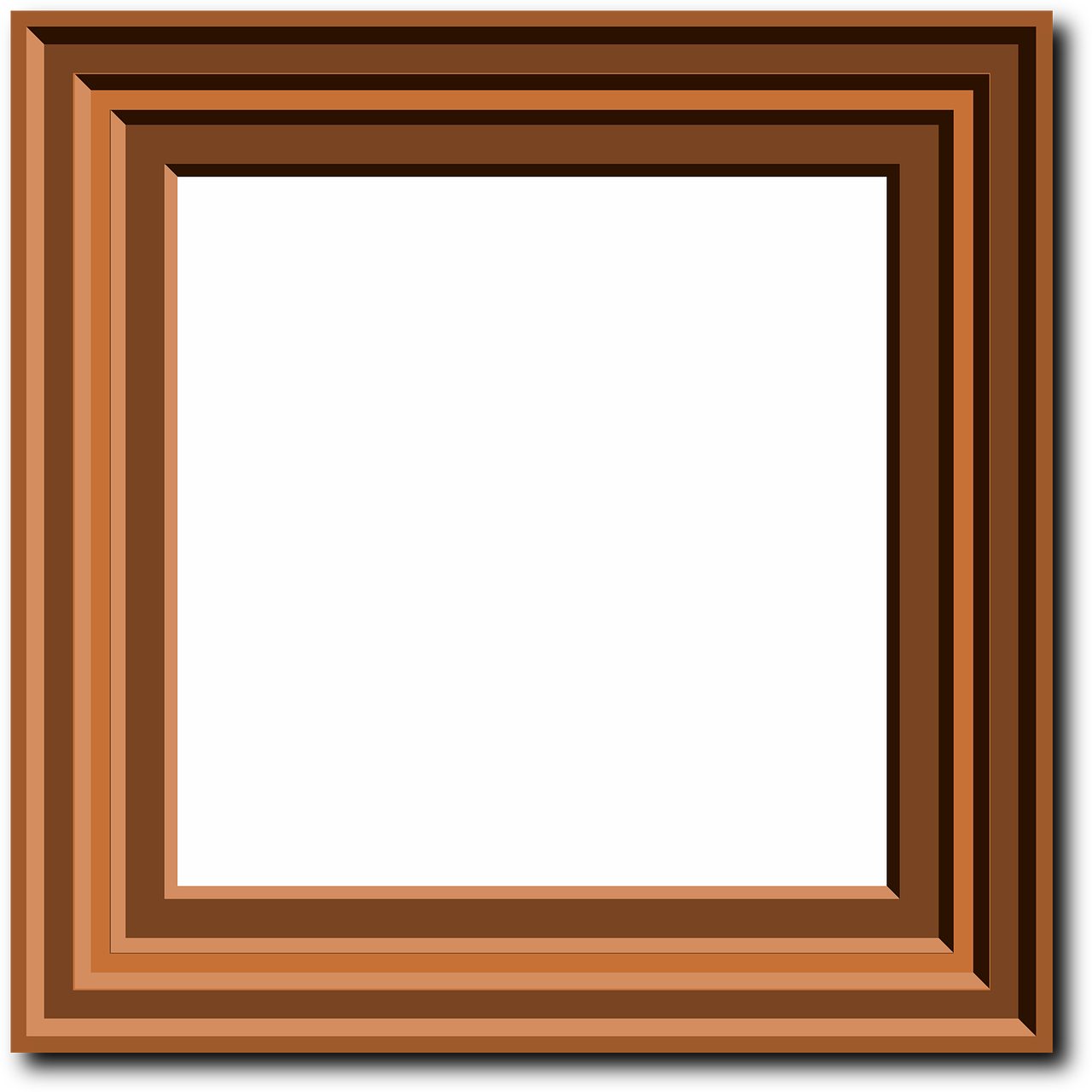 blau
Negation with kein (R2-acc.)
Es gibt vs. geben
SSC [w]
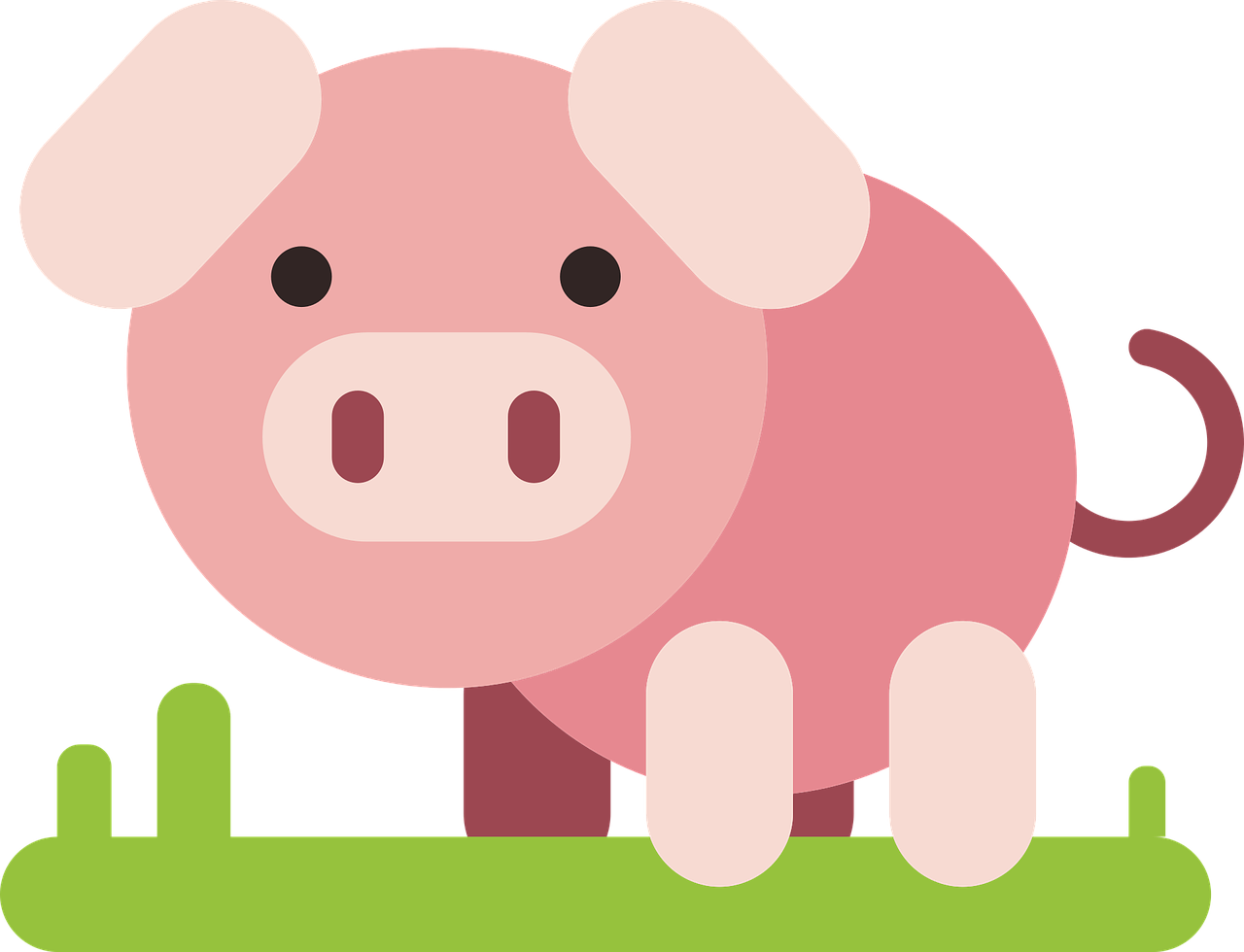 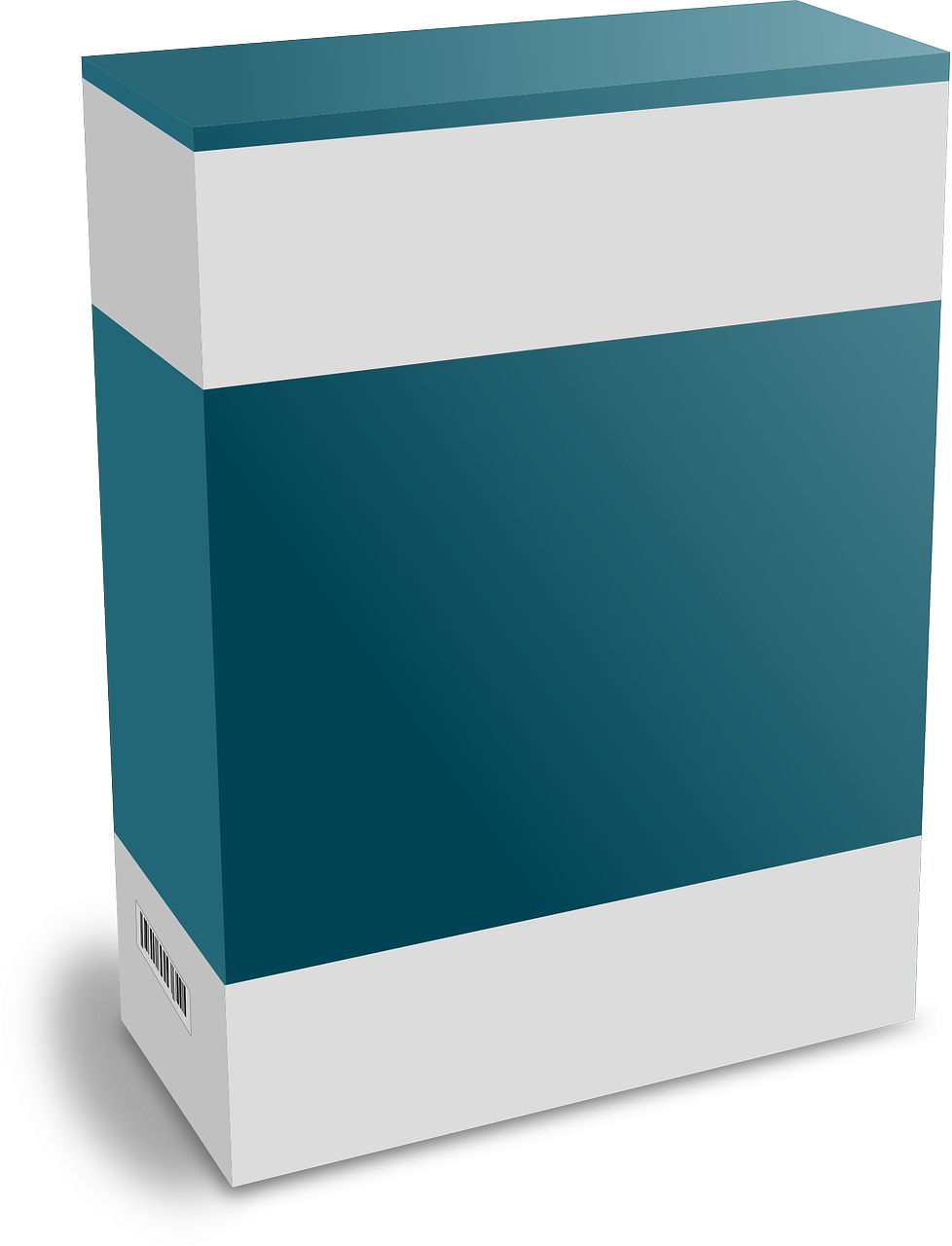 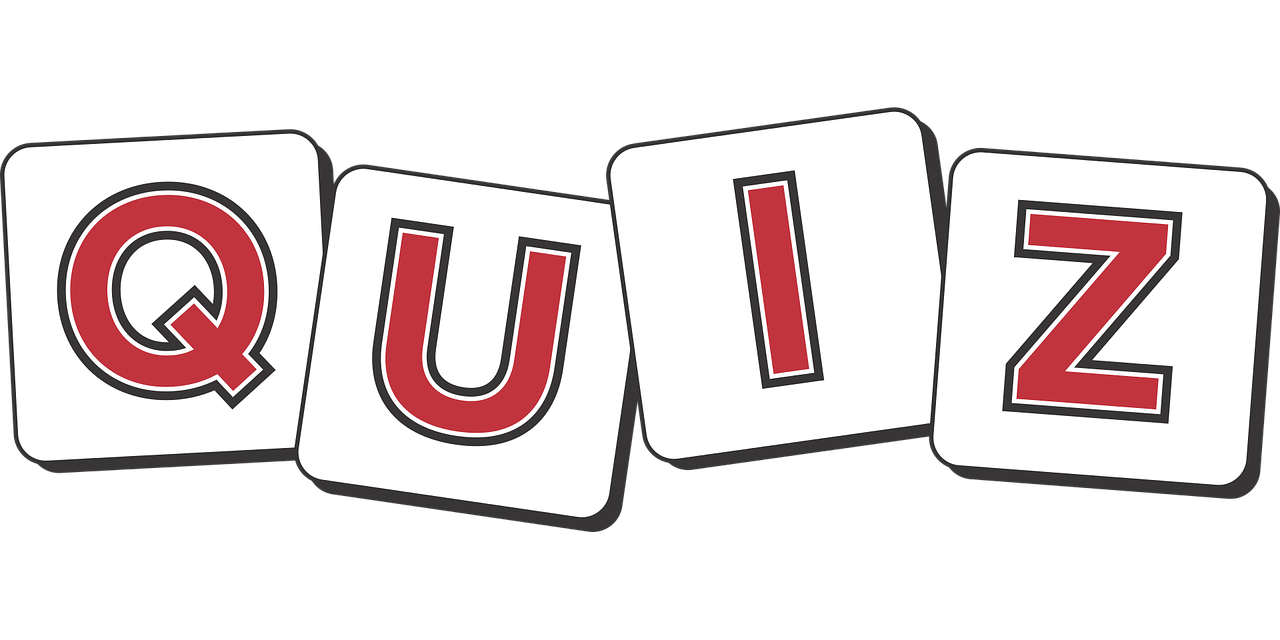 Term 1 Week 9
[Speaker Notes: Artwork by Steve Clarke. Pronoun pictures from NCELP (www.ncelp.org). All additional pictures selected from Pixabay and are available under a Creative Commons license, no
attribution required.

Phonics:  [w] Welt [164] Wasser [245] Antwort [522]  wahr [737] gewinnen [372]

Vocabulary: geben [49] Ball [1782] Baum [1013] Bild [253] Blume [2463] Buch [300] Computer [1252] Foto [633] Glas [885] Jacke [3287] Kleidung [2820] Spiel [328] Stoff [758] Tier [614]
Revisit 1: suchen [293] tanzen [1497] trinken [634] genug [498] (plus language from week 5 - bleiben [113] brauchen [179] Glas, Gläser [885] Idee [451] gewinnen [372] haben [6] helfen [338] kaufen [506] machen [58] planen [579] singen [1063] spielen
[205] wiederholen [988]  Kind [133] Kinder [133] Stunde [276] dieser, diese, dieses [24])
Revisit 2: wir sind, ihr seid [4] wir [26] ihr [27] freundlich [1566] nett [1565] schön [188] wunderbar [1603] da [48] hier [68] Baum [1013] Garten [1158] Haus [147] Klasse [961] Mitte [711] Schule [359] Zimmer [665] links [893] oben [417] rechts [829]
unten [710] in [3] nicht wahr [n/a] ja [45] nein [148] 
Jones, R.L & Tschirner, E. (2019). A frequency dictionary of German: Core vocabulary for learners. London: Routledge.

The frequency rankings for words that occur in this PowerPoint which have been previously introduced in these resources are given in the SOW and in the resources that first
introduced and formally re-visited those words. 
For any other words that occur incidentally in this PowerPoint, frequency rankings will be provided in the notes field wherever possible.

Remember that at the start of the course (first three lessons of Rot/Gelb) pupils learnt language (for greetings and register taking) that can still be part of the lesson routines in upper KS2 (Blau/Grün).  They are not re-taught, as we anticipate that teachers have built these in from early in lower KS2.]
[w]
…
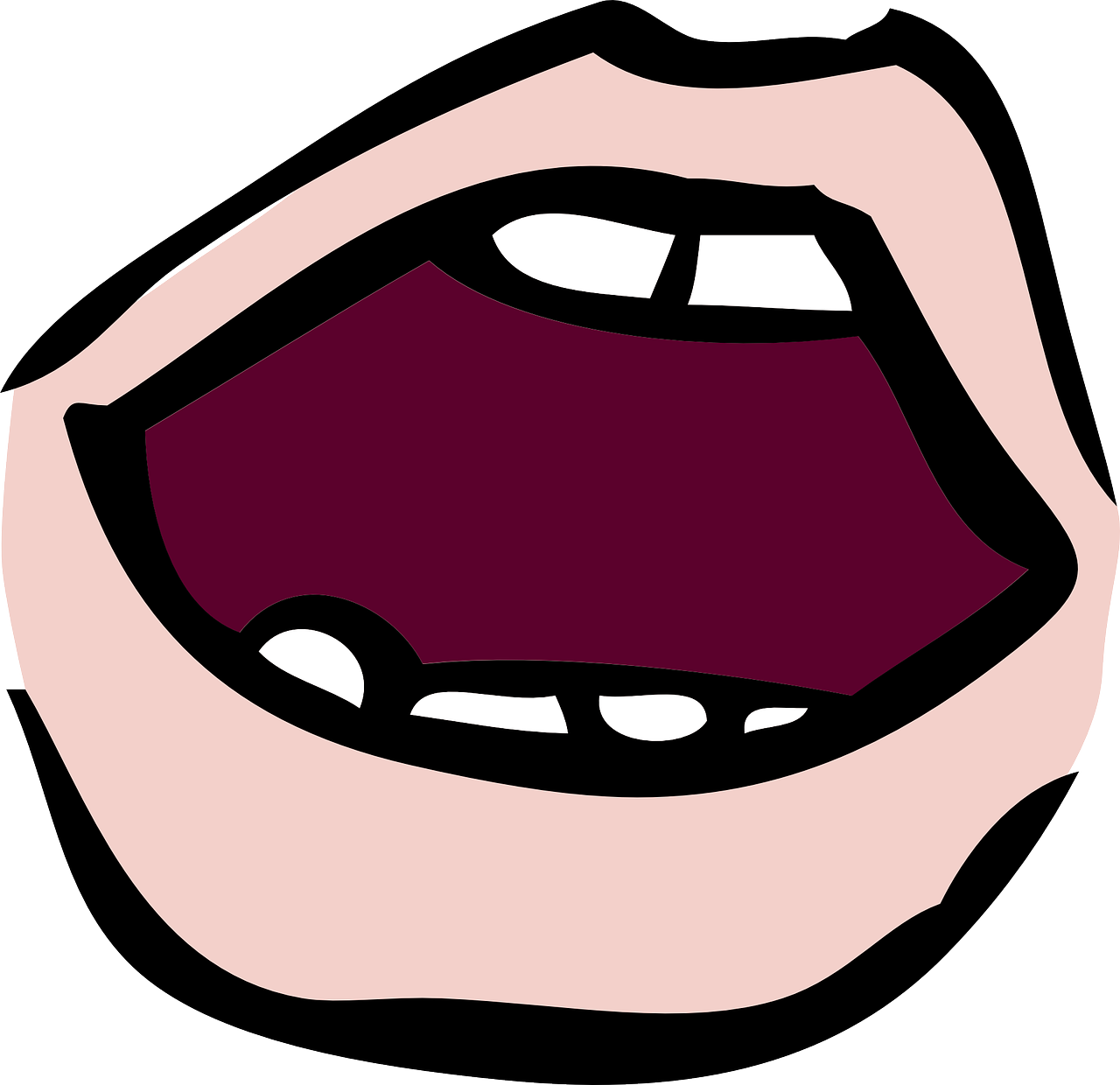 aussprechen
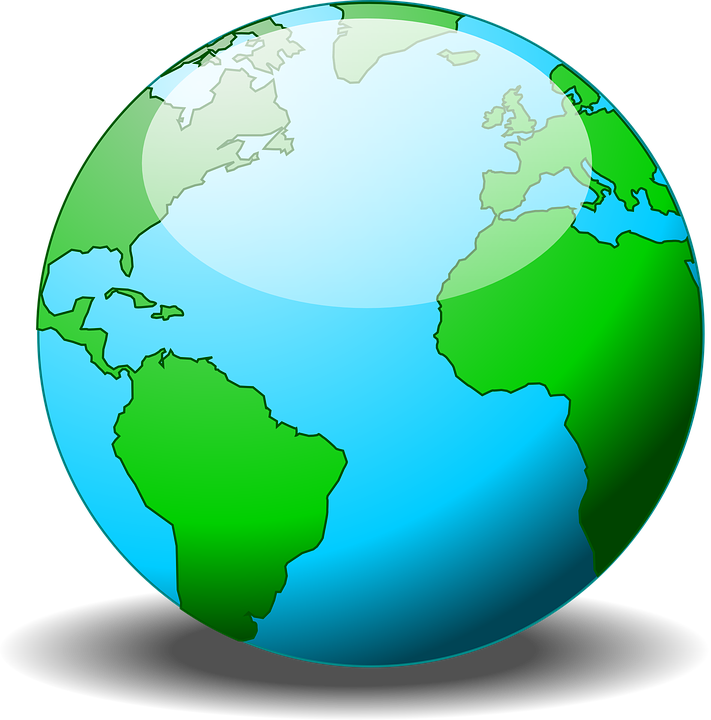 Welt
[Speaker Notes: Timing: 1 minute

Aim: to introduce the SSC [w].

Procedure:
Introduce the SSC and present the source word ‘Welt’ (with gesture, if using).
Click to bring on the picture and get pupils to repeat the word ‘Welt’ (with gesture, if using).

Note: 
a gesture for ‘Welt’ might be to mime a big sphere with your hands.

Vocabulary: Welt [164] 
Jones, R.L & Tschirner, E. (2019). A frequency dictionary of German: Core vocabulary for learners. London: Routledge.]
[w]
…
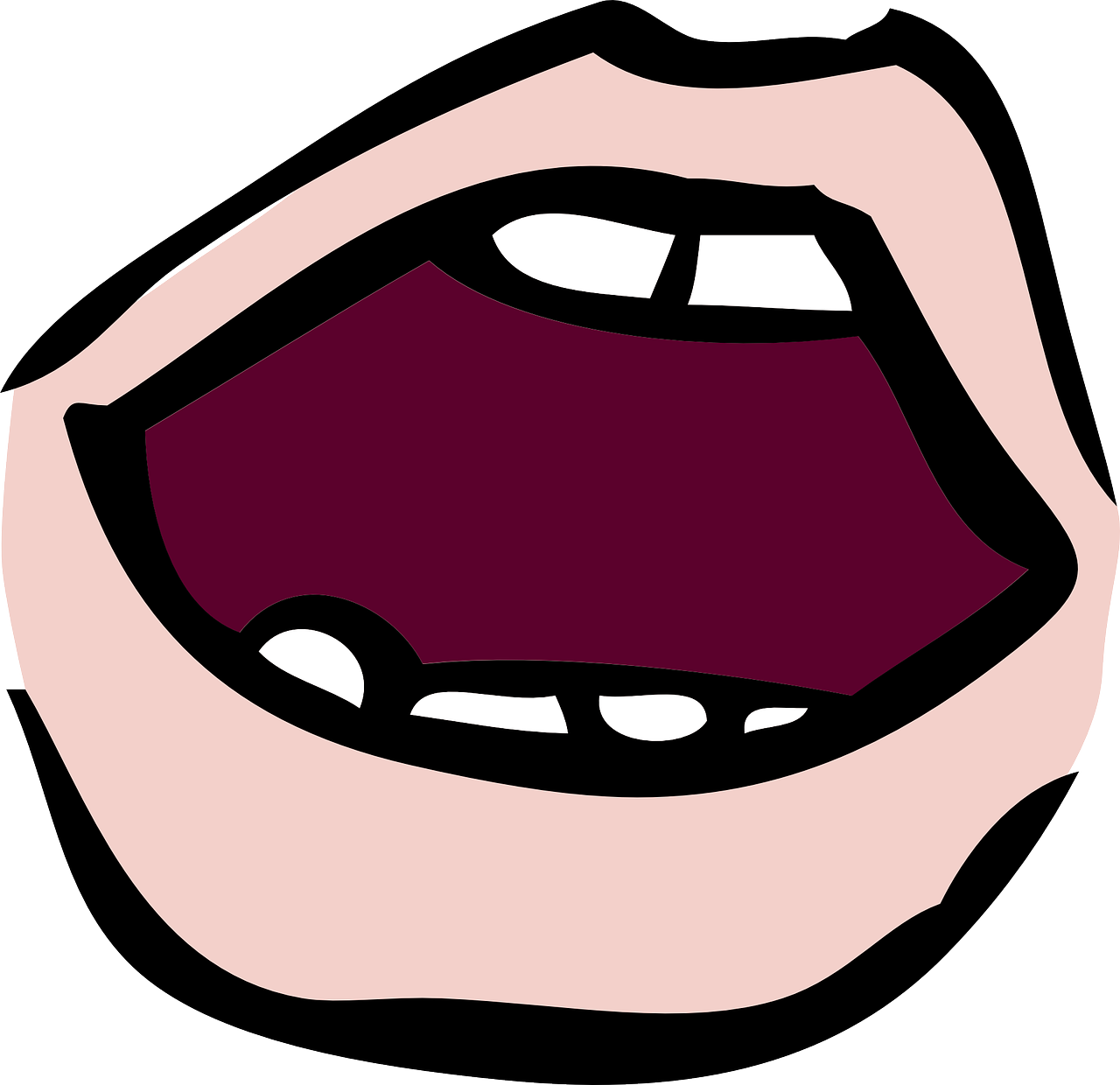 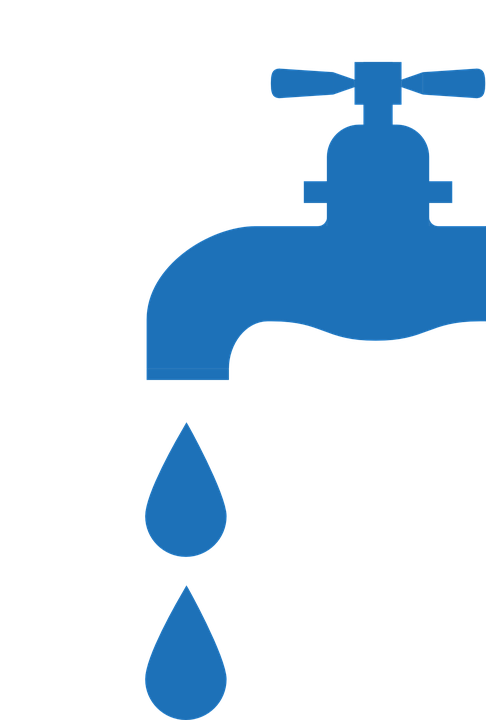 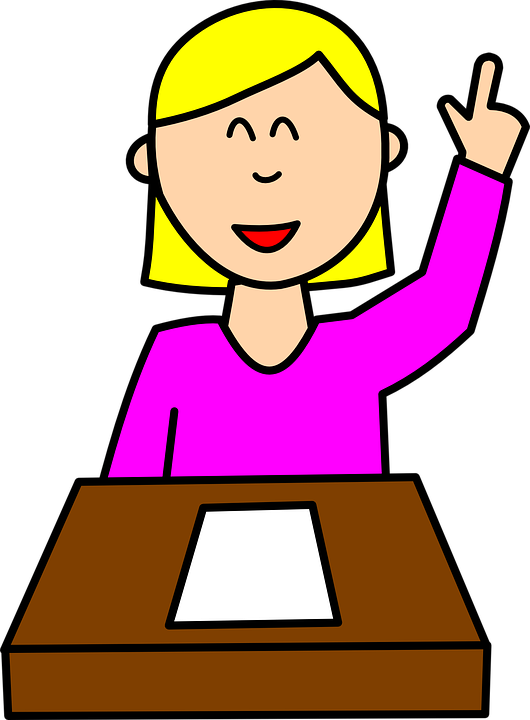 aussprechen
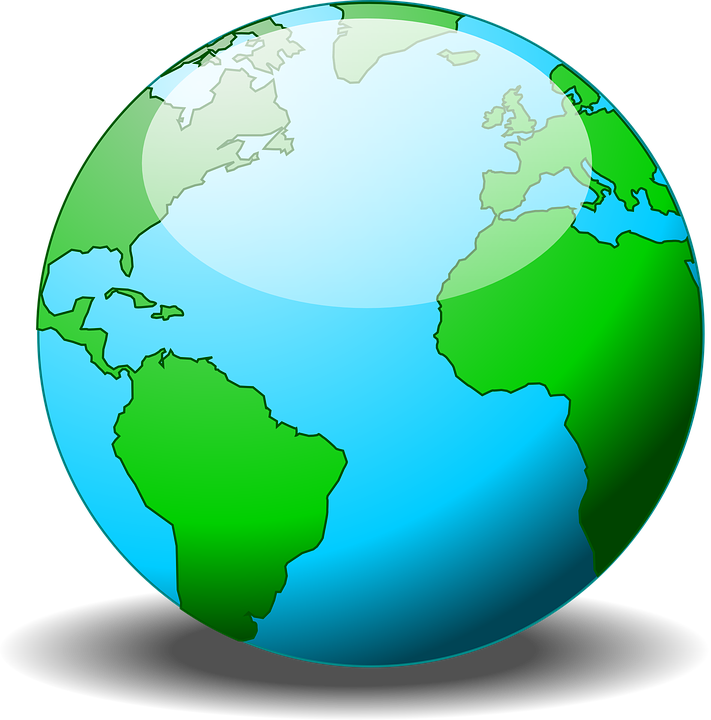 Wasser
Antwort
Welt
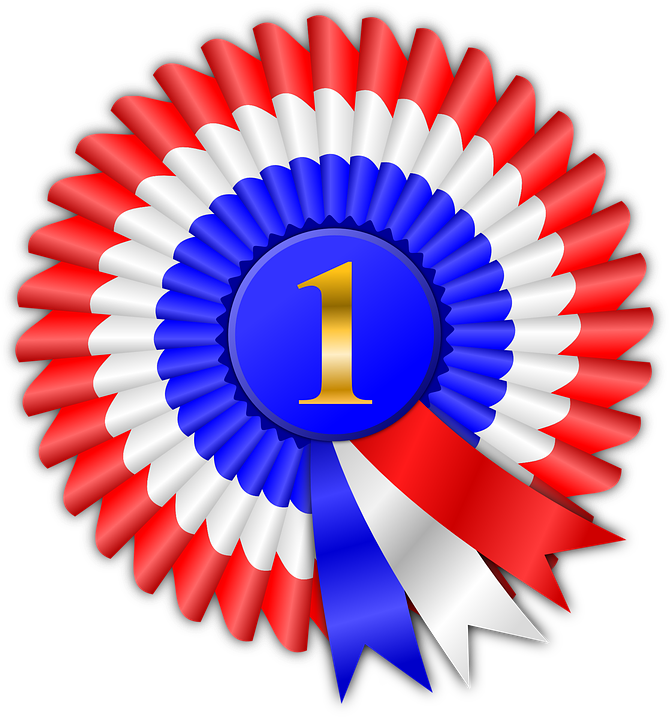 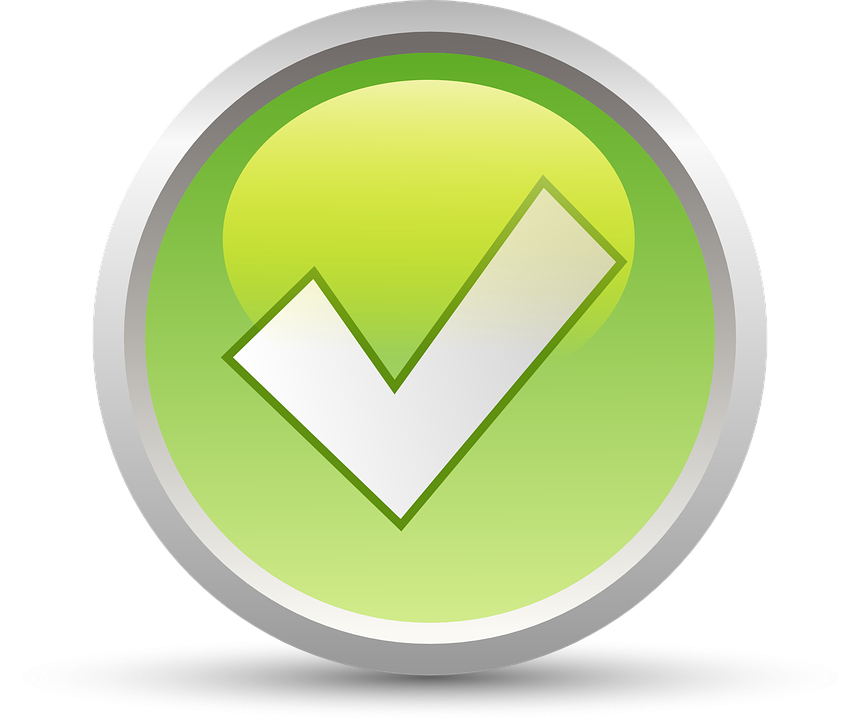 gewinnen
wahr
[Speaker Notes: Timing: 1 minute

Aim: to consolidate the SSC [w].

Procedure:
Re-present the SSC and the source word ‘Welt’ (with gesture, if using).
Click to bring on the picture and get pupils to repeat the word ‘Welt’ (with gesture, if using).
Present the cluster words in the same way, bringing on the picture and getting pupils to pronounce the words.

Vocabulary: Antwort [522] gewinnen [372] wahr [737] Wasser [245] Welt [164] 
Jones, R.L & Tschirner, E. (2019). A frequency dictionary of German: Core vocabulary for learners. London: Routledge.]
[v]
…
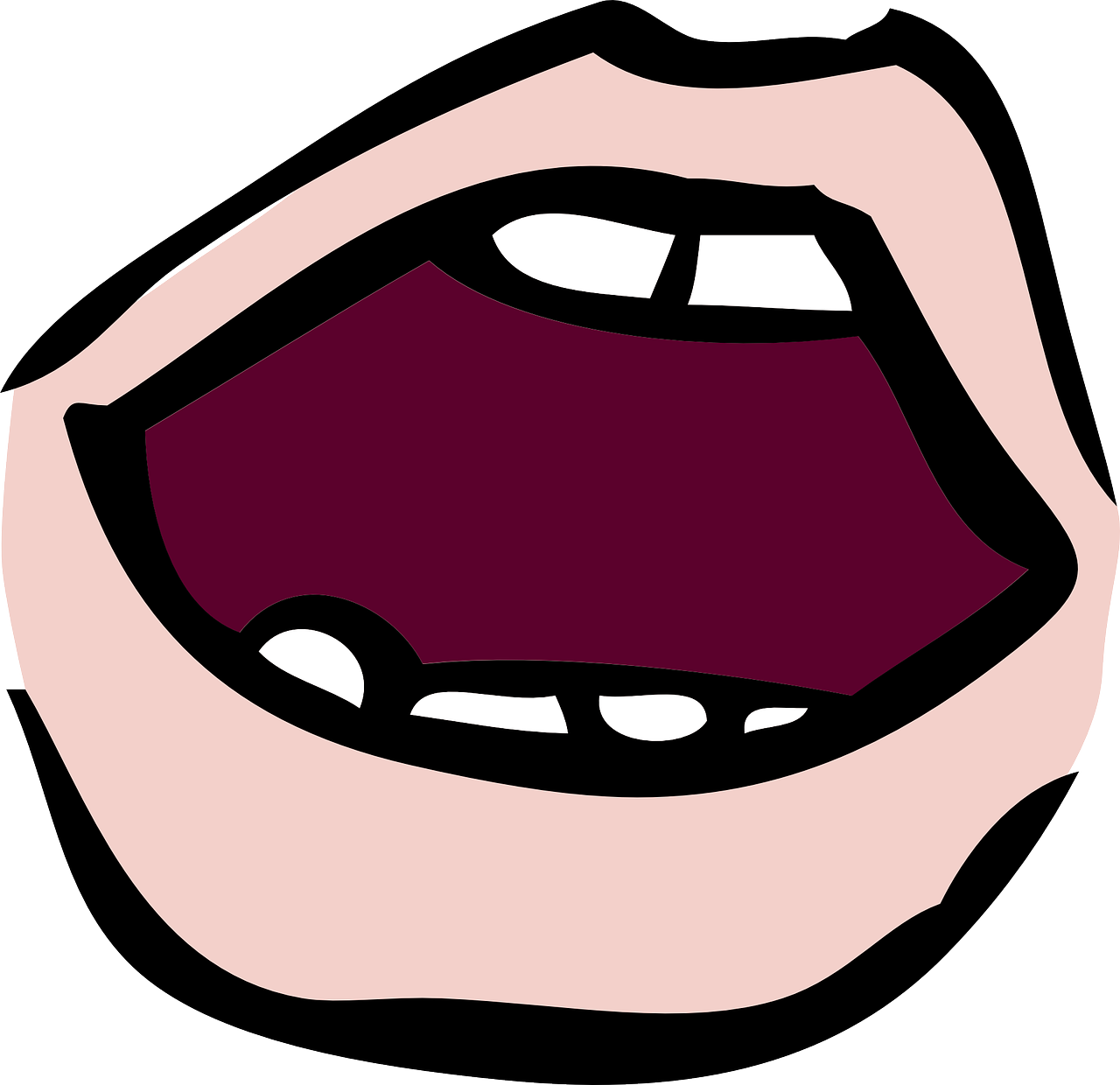 aussprechen
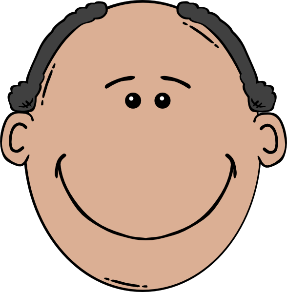 Vater
[Speaker Notes: Timing: 1 minute

Aim: to recap the SSC [v] before meeting [w] and [v] together on next slide. 

Procedure:
Present the SSC and the source word ‘Vater’ 
Click to bring on the picture and get pupils to repeat the word ‘Vater’, with gesture if using.

Note: 
a gesture for ‘Vater’ might be to use the BSL gesture, found here: https://www.signbsl.com/sign/father. Although the gesture is not evocative of father, it does tap out the two syllables and the words father/Vater share the same origin, and are very similar, so this does work for the German word, too.  Teachers may prefer other alternatives, or not to have a gesture at all.

Vocabulary: Vater [232]
Jones, R.L & Tschirner, E. (2019). A frequency dictionary of German: Core vocabulary for learners. London: Routledge.]
[v]
…
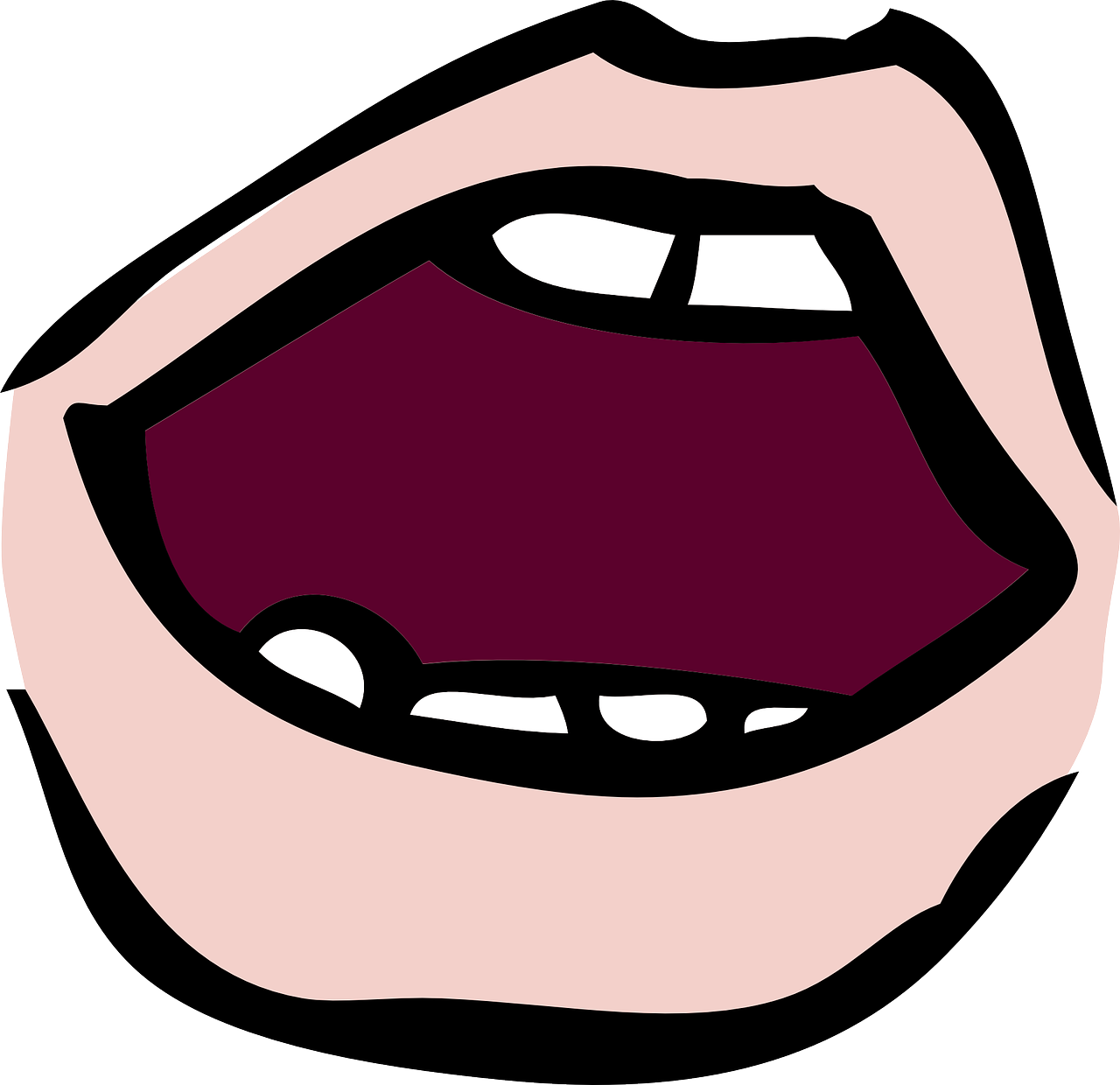 Vater
aussprechen
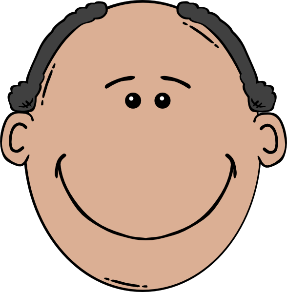 vier
viel
[a lot, much]
4
verstehen
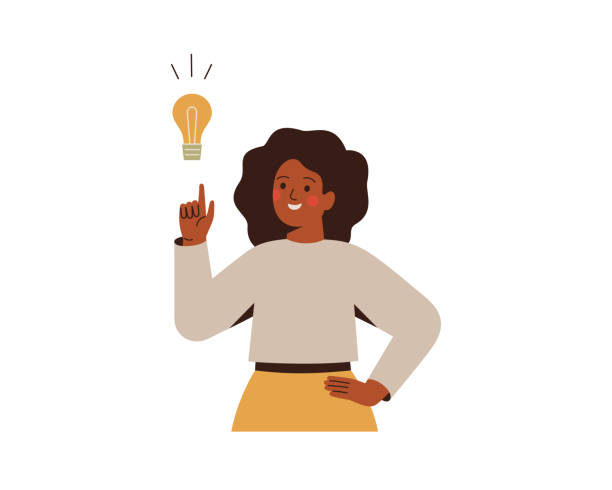 [Speaker Notes: Timing: 1 minute

Aim: to consolidate the SSC [v]

Procedure:
Present the SSC and the source word ‘Vater’ 
Click to bring on the picture and get pupils to repeat the word ‘Vater’ 
Present the cluster words in the same way, bringing on the picture and getting pupils to pronounce the words.

Vocabulary: Vater [232] vier [200] verstehen [211] viel [56]  
Jones, R.L & Tschirner, E. (2019). A frequency dictionary of German: Core vocabulary for learners. London: Routledge.]
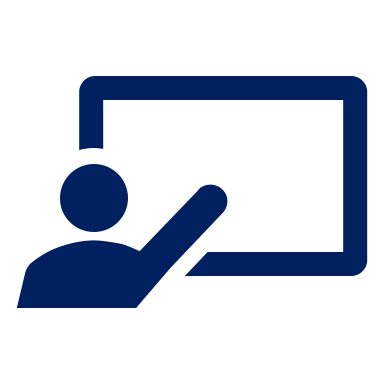 [w] oder [v]?
Hör zu. Schreib [w] oder [v].
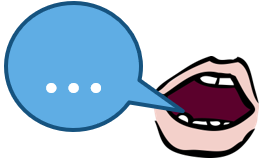 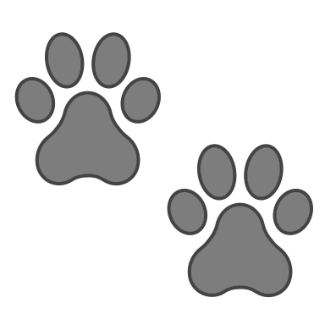 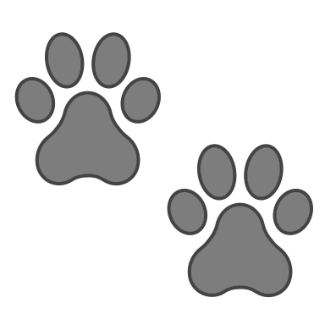 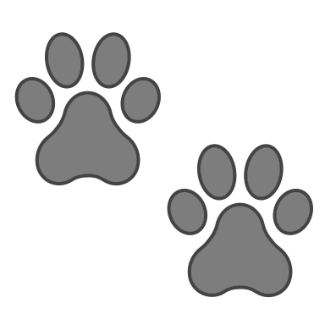 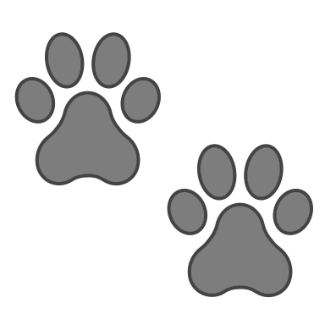 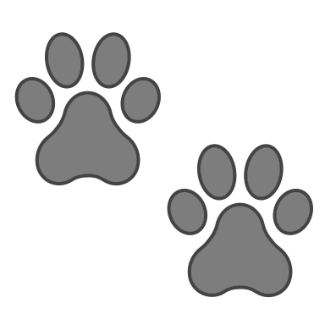 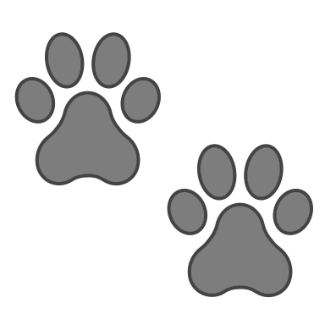 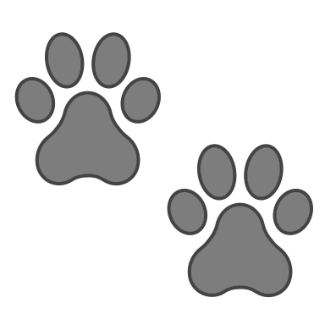 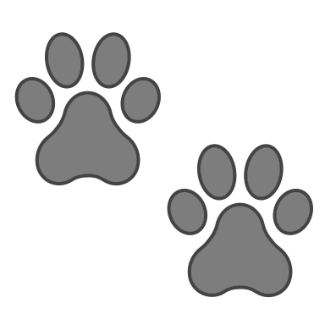 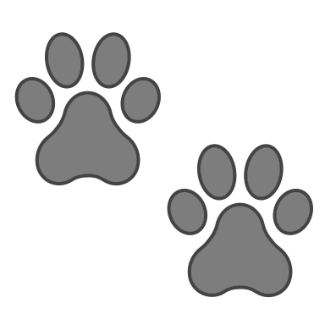 aussprechen
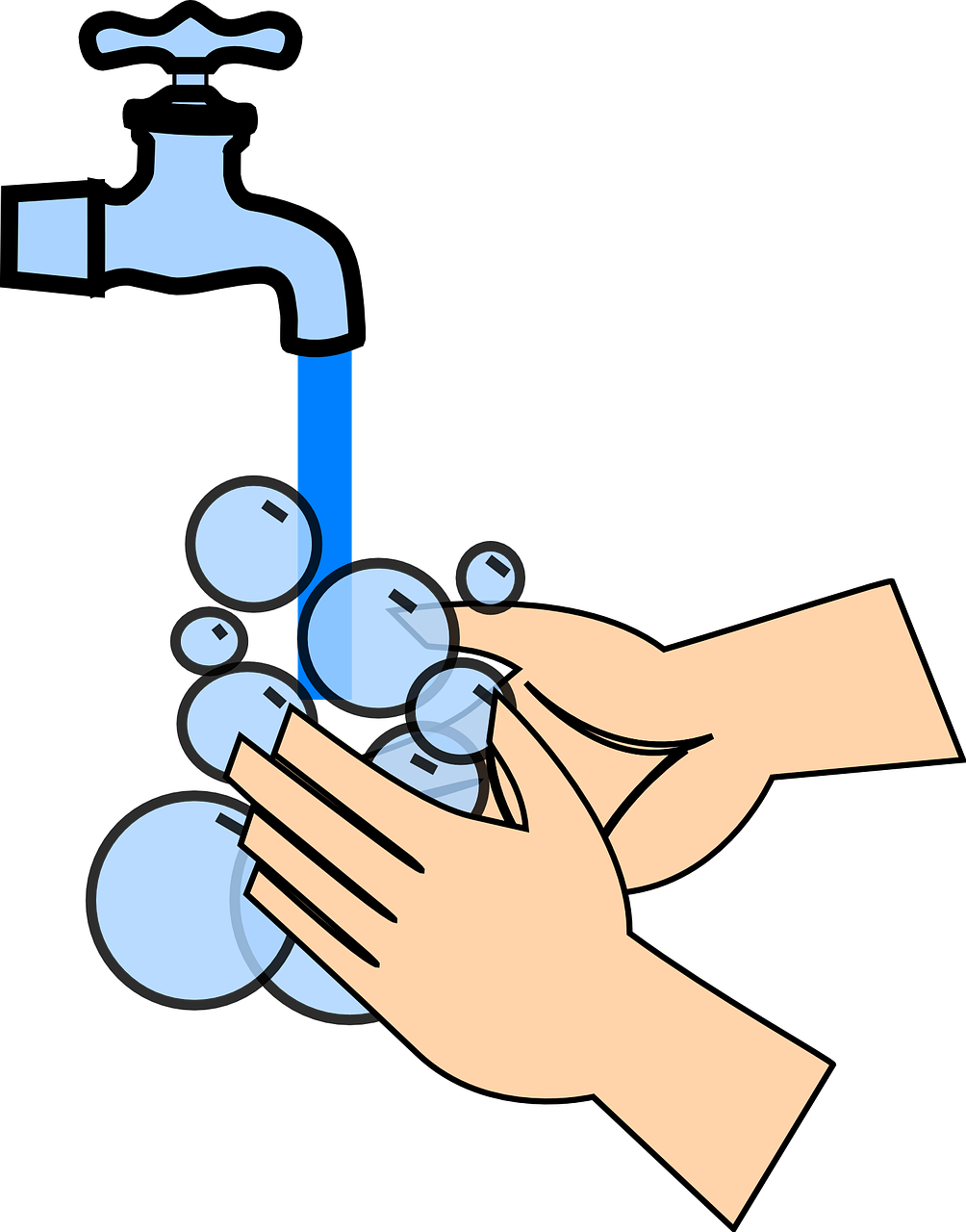 waschen
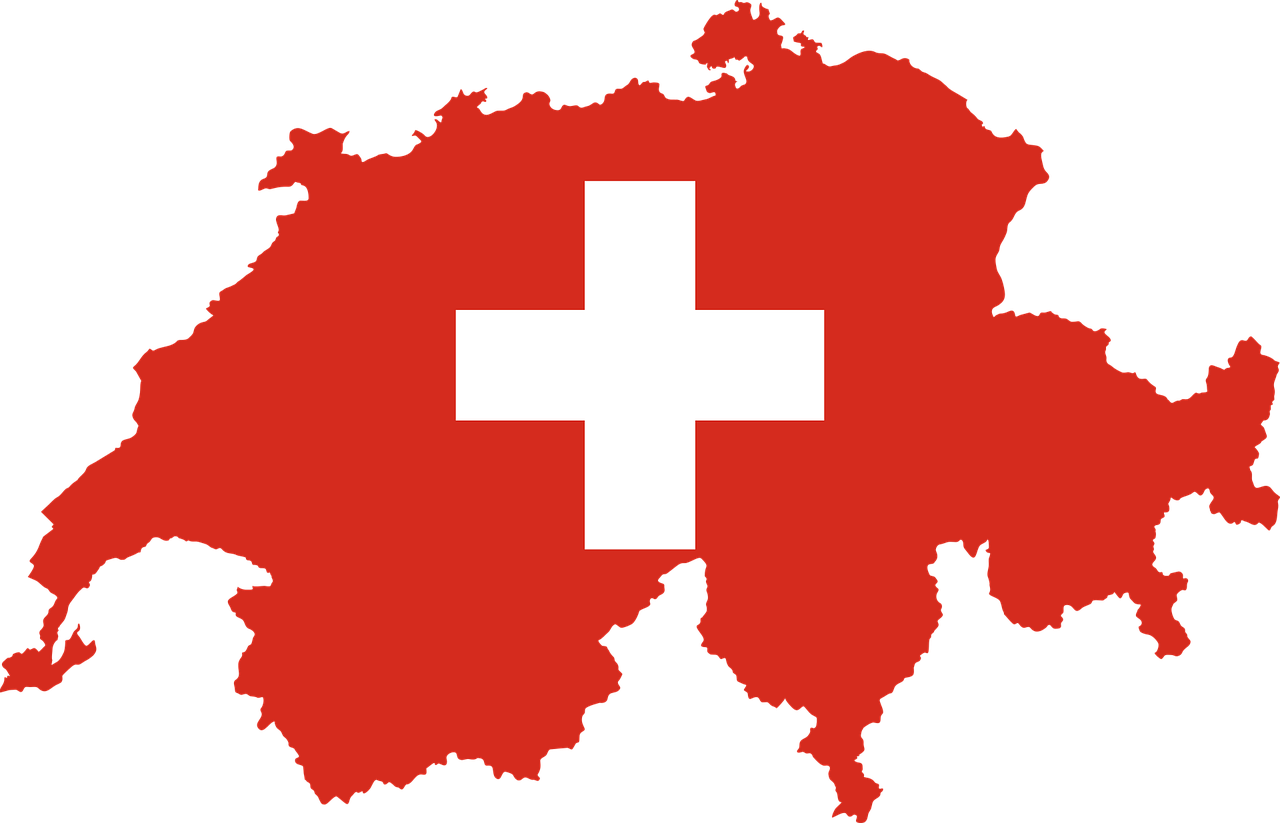 Sch weiz
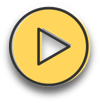 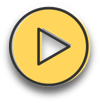 West
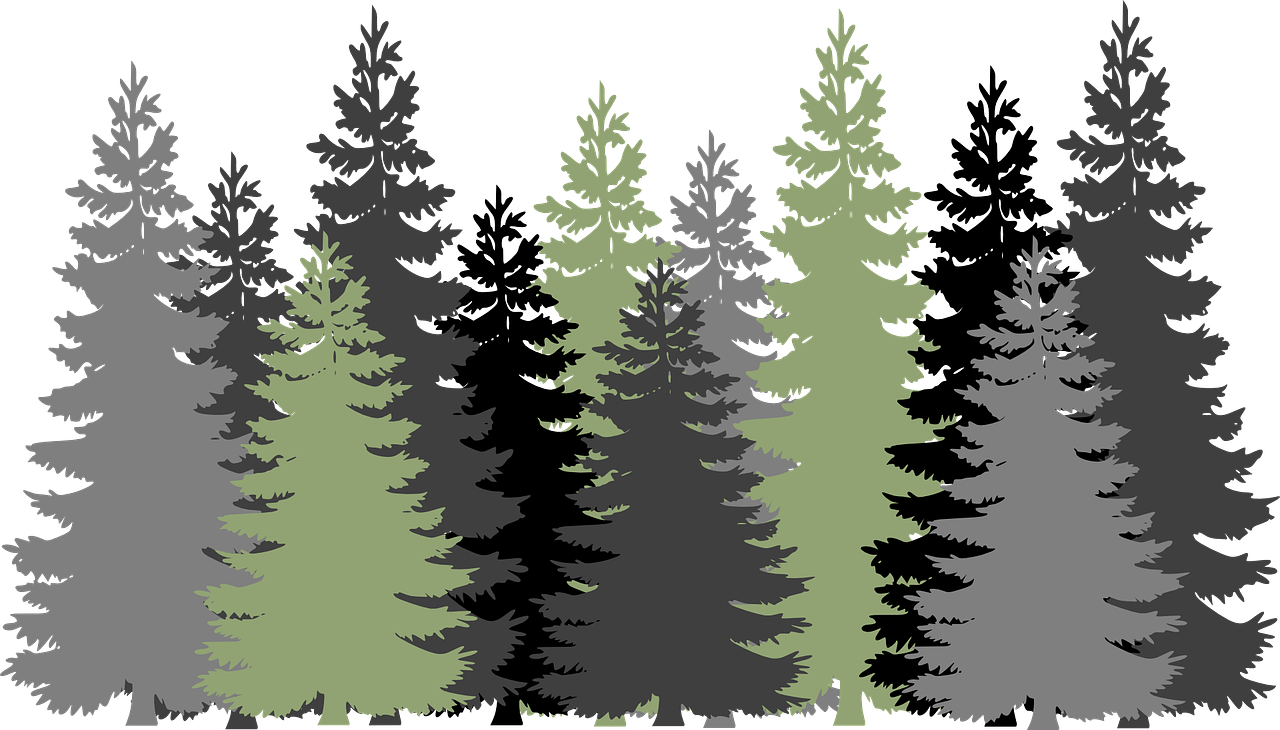 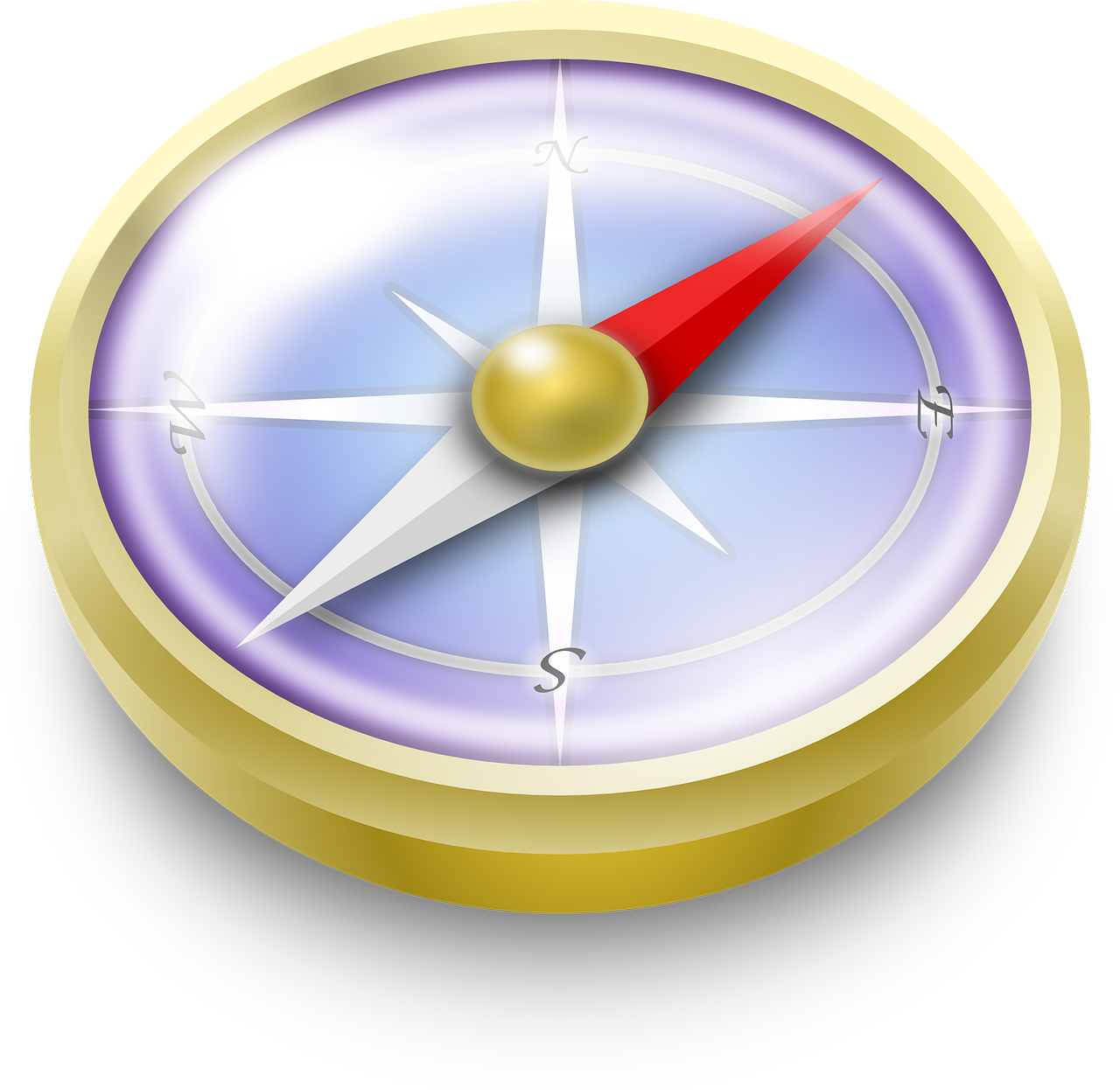 Wald
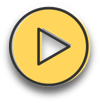 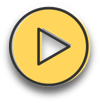 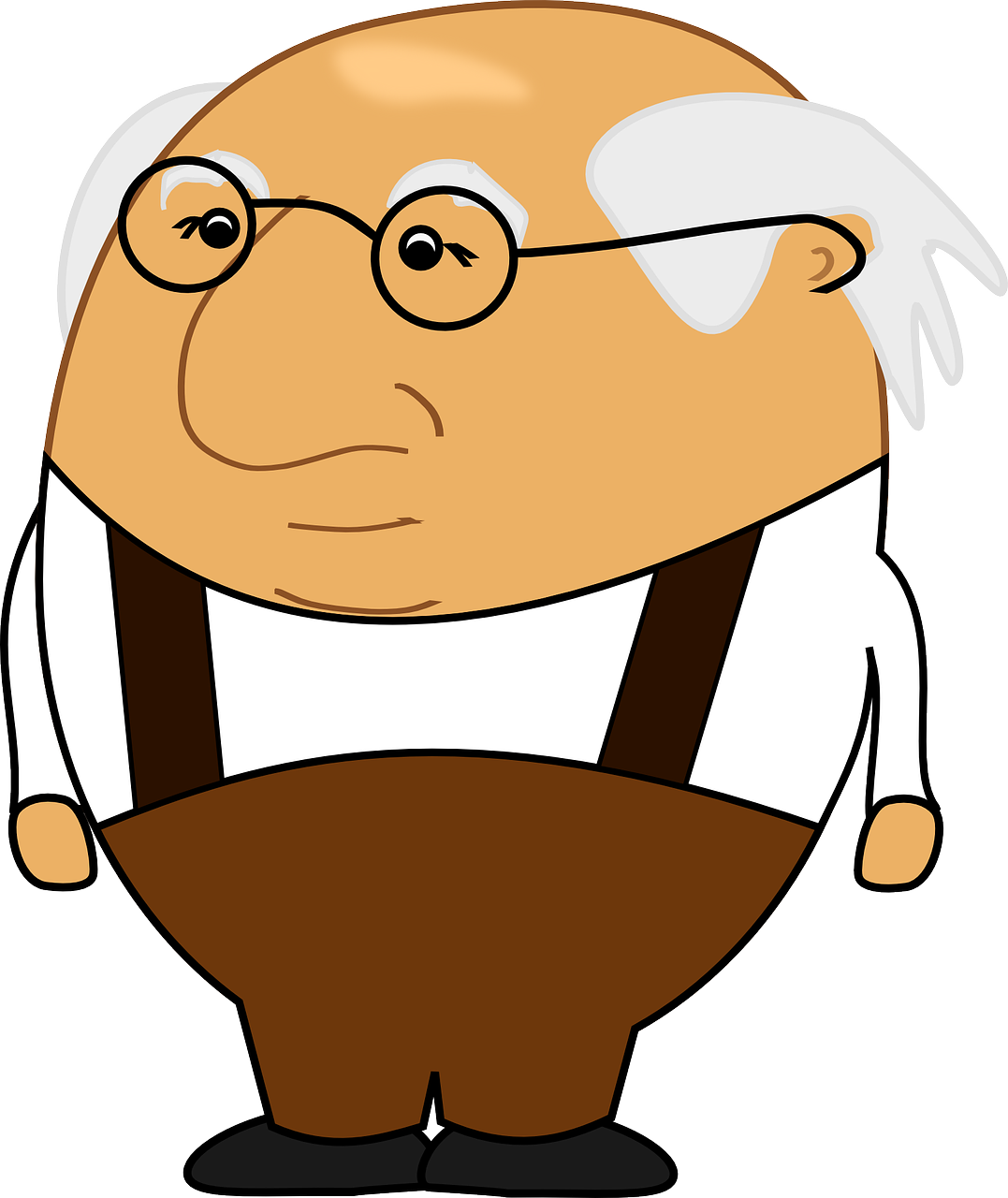 24
vierundz wanzig
Groß v ater
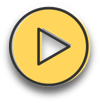 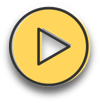 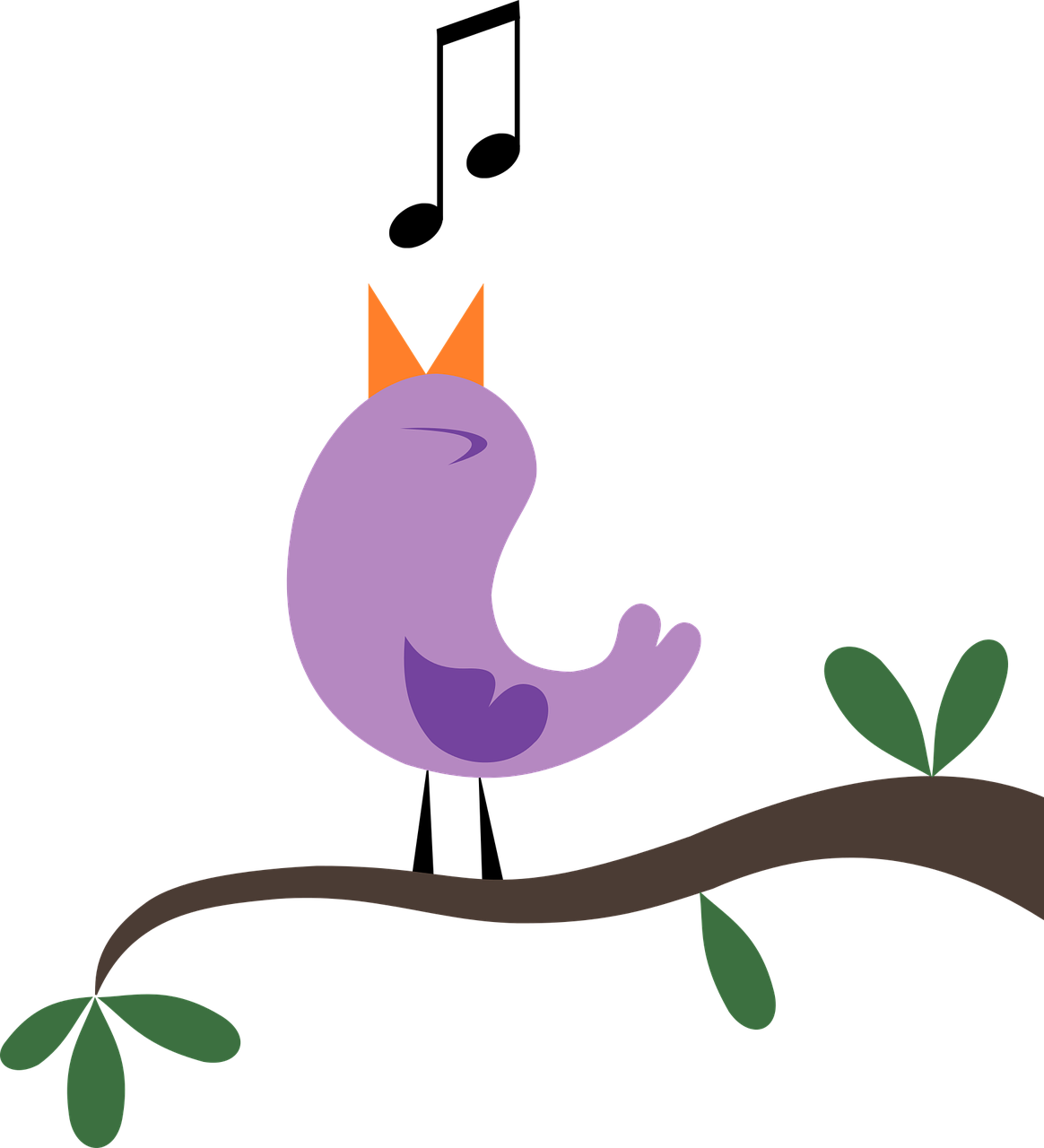 Weihnachten
Vogel
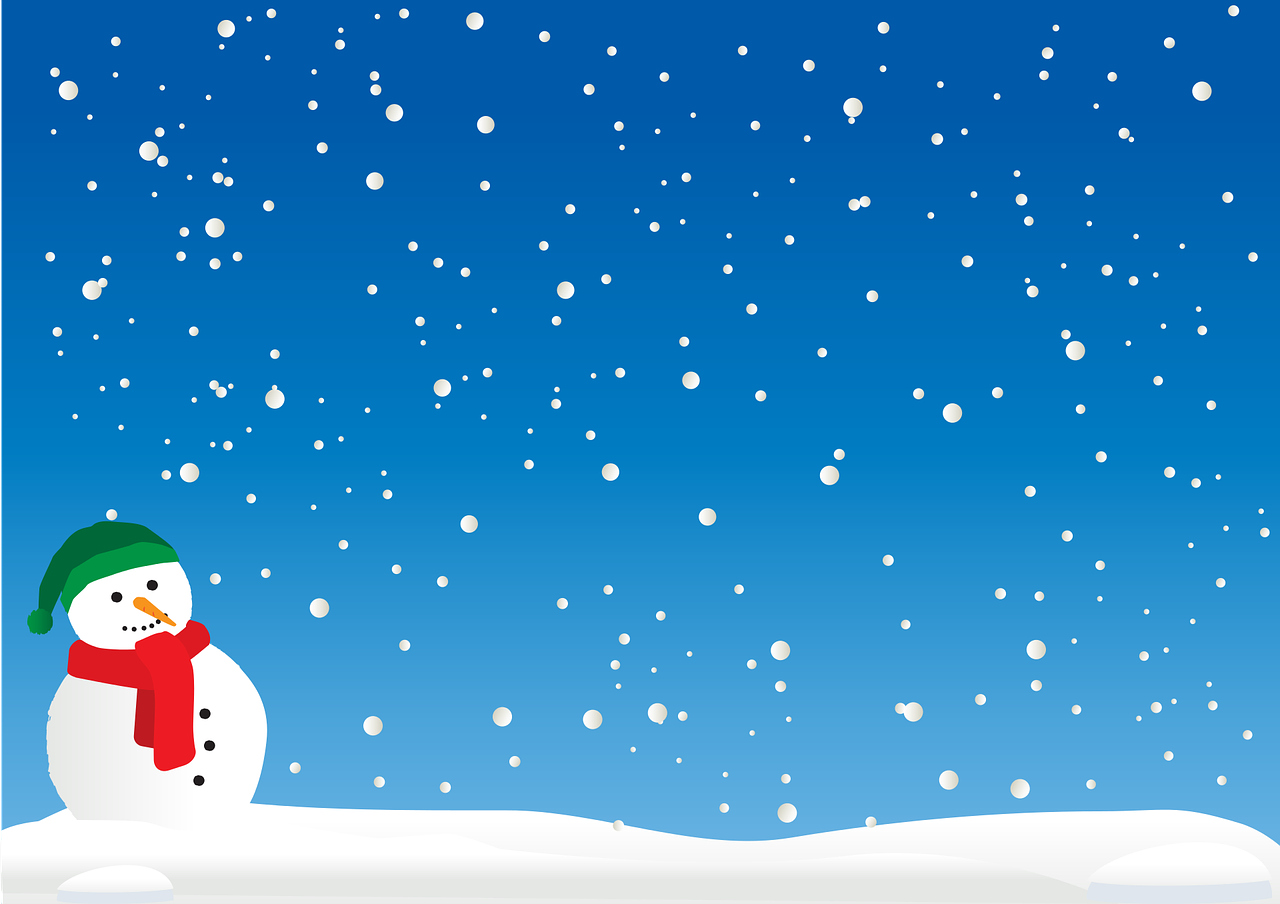 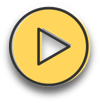 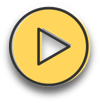 [Speaker Notes: Timing: 5 minutes

Aim: to consolidate the SSC [w] by listening and transcribing the missing letters.  [w] is contrasted with [v] because in English we pronounce [v] like [w] in German. 

Procedure:
1. Explain the task.
2. Pupils listen to each word and write either [w] or [v].  Note: if pupils want to challenge themselves they can turn away from the board to write each whole word.
3. Elicit the full word pronunciation from pupils.
4. Click to reveal the answer and click again for a picture to support meaning.

Vocabulary:
Großvater [3166] Vogel [1701] Wald [1028] waschen [2315] Weihnachten [2971] West [1010]
Jones, R.L & Tschirner, E. (2019). A frequency dictionary of German: Core vocabulary for learners. London: Routledge.

Transcript:
waschen
West
GroßvaterVogelSchweiz
Wald
vierundzwanzig
Weihnachten]
Autos* in Deutschland
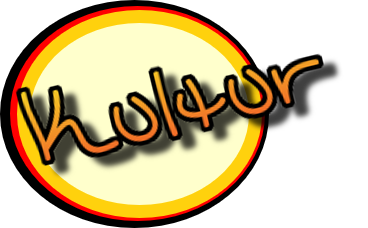 Kultur
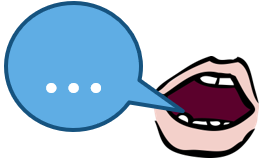 Was ist das?
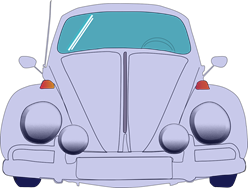 aussprechen
Das ist ein Volkswagen!
Many famous car brands are made in Germany. How many can you name?
Volkswagen is one of the most famous. It means ‘people’s car’. Can you pronounce it correctly?
*Auto-car
[Speaker Notes: Timing: 2 minutes

Aim: to practise pronunciation of [w] and [v] within one well known compound noun; to raise awareness of German car brands. 

Procedure:
Click to bring up the question ‘Was ist das?’ and click again to reveal the answer ‘Das ist ein Volkswagen’. Explain this is a famous German make of car. 
Ask pupils if they know any other famous German makes of car. Possible answers could include: BMW; Mercedes-Benz; Audi; Porsche; Opel…
Ask pupils to practise pronouncing ‘Volkswagen’, emphasising the contrasting sounds of [v] and [w]. Click to hear and check pronunciation. 

Note: Pupils might notice that we are using both ‘Auto’ and ‘Wagen’ to mean ‘car’ here. ‘Wagen’ can mean cart, carriage, wagon (worth pointing out this cognate) or car. ‘Auto’ is more commonly used to mean ‘car’ these days.]
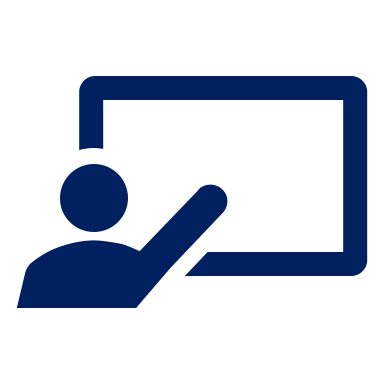 Was ist das auf Deutsch?
glass
jacket
to give, giving
book
material, fabric
computer
clothing
tree
there is, there are
flower
ball
animal
picture
game
photo
Vokabeln
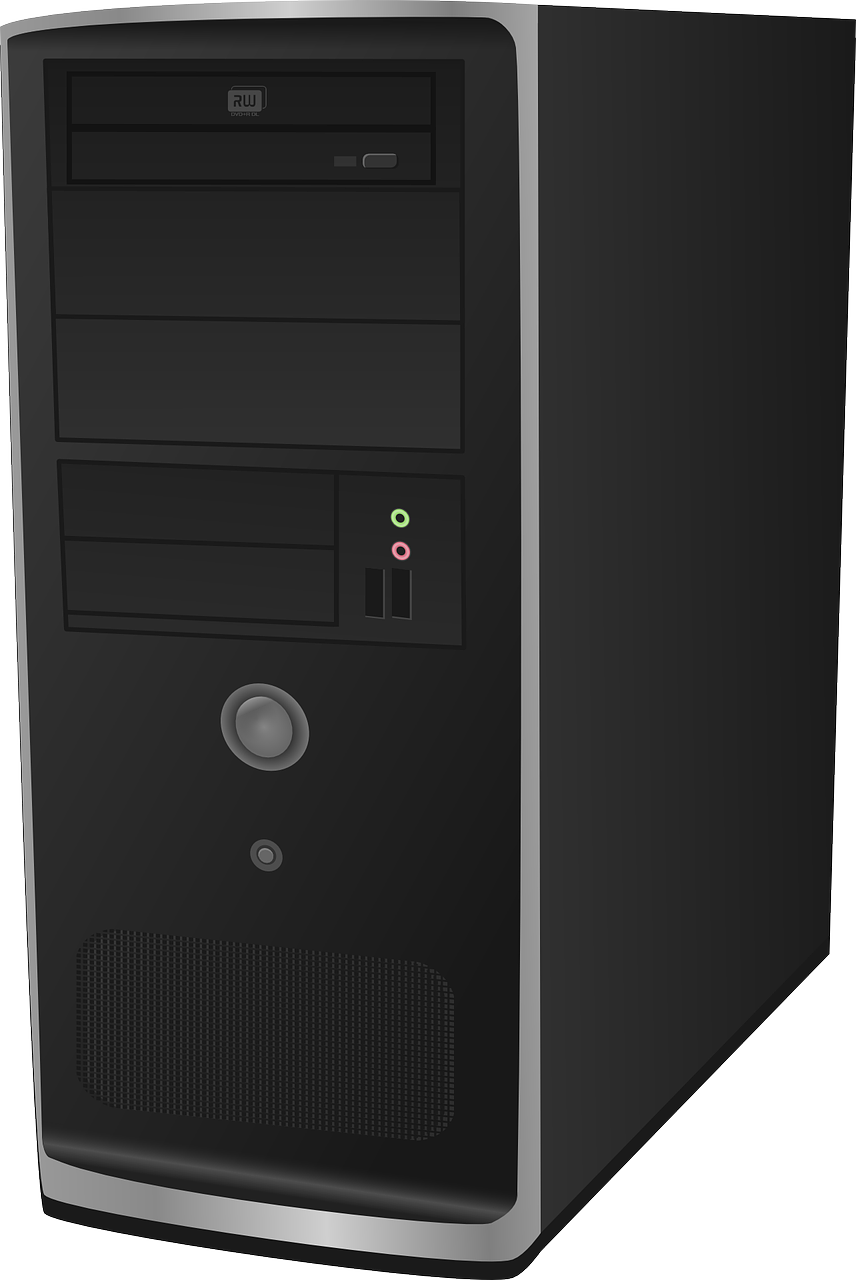 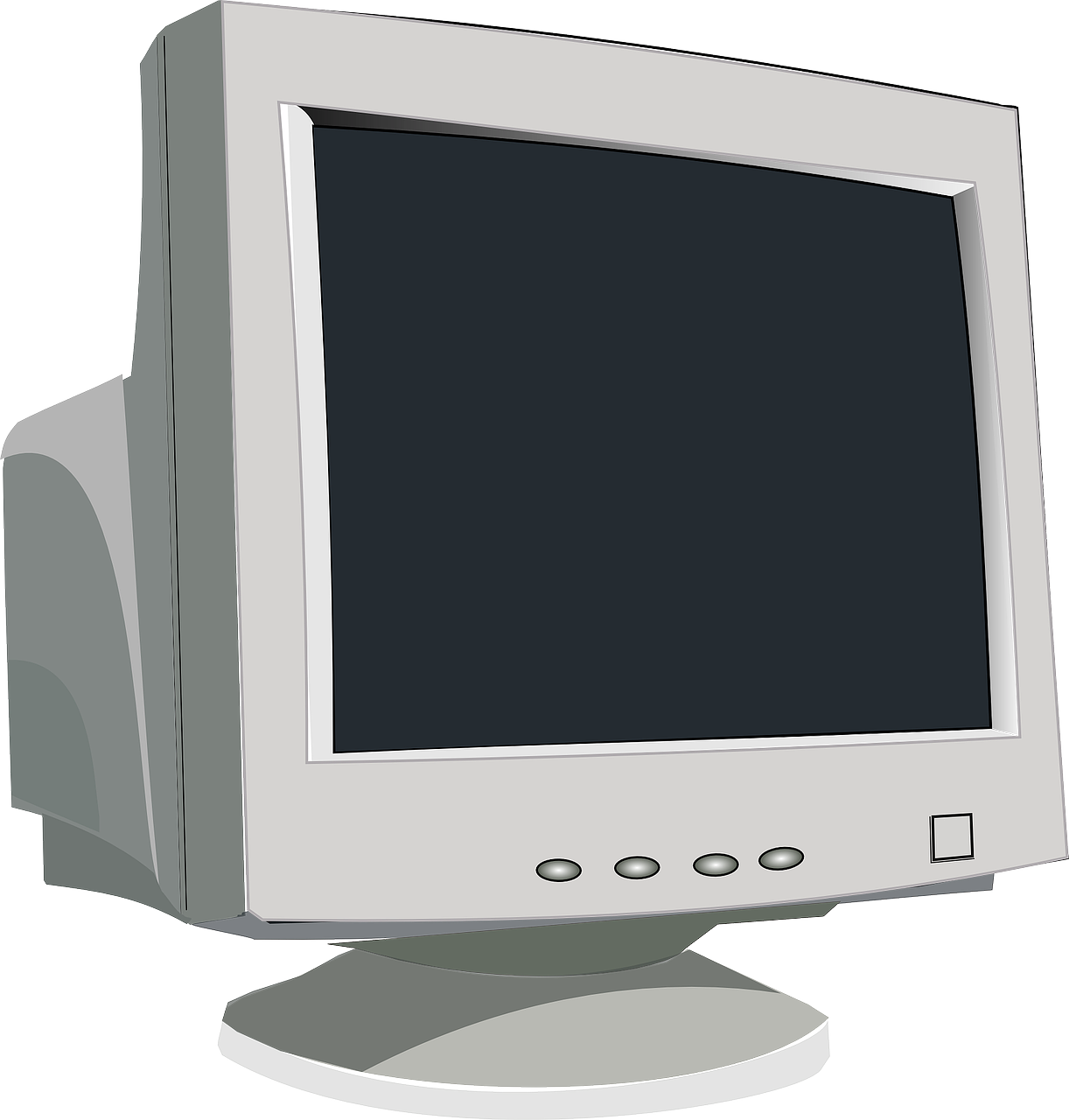 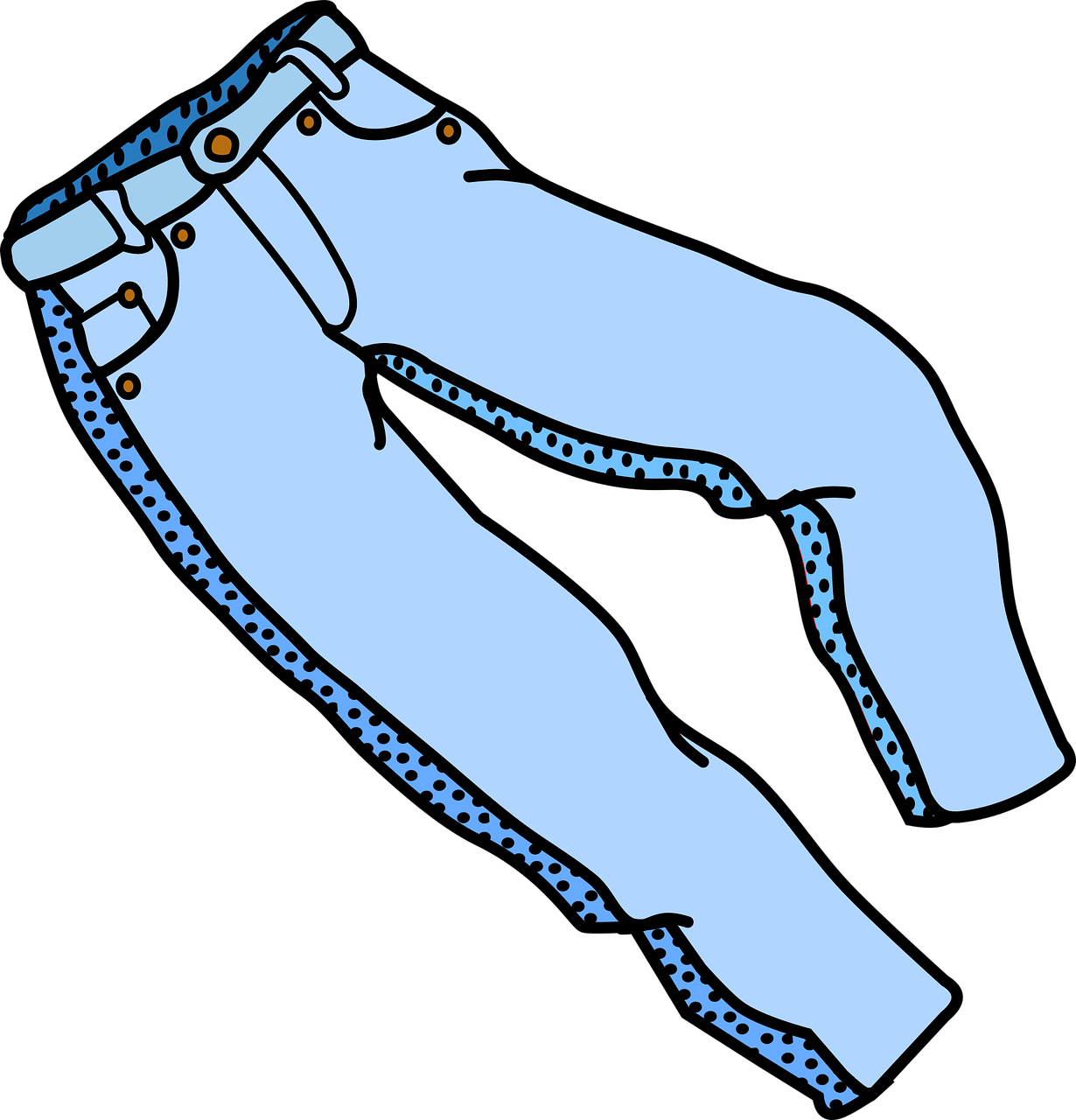 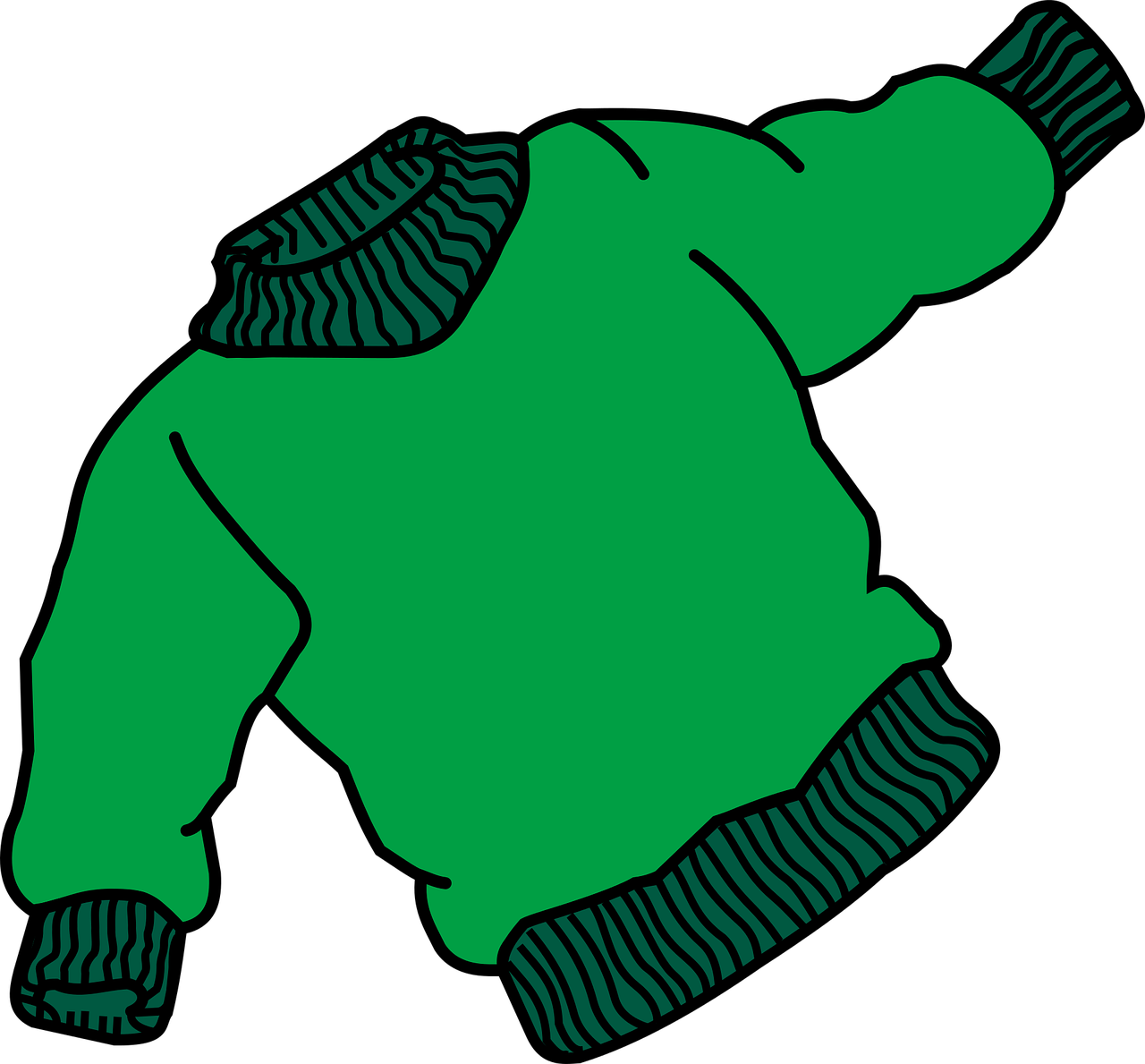 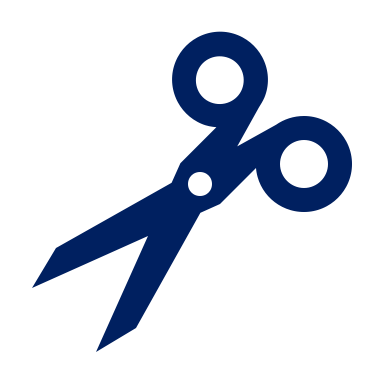 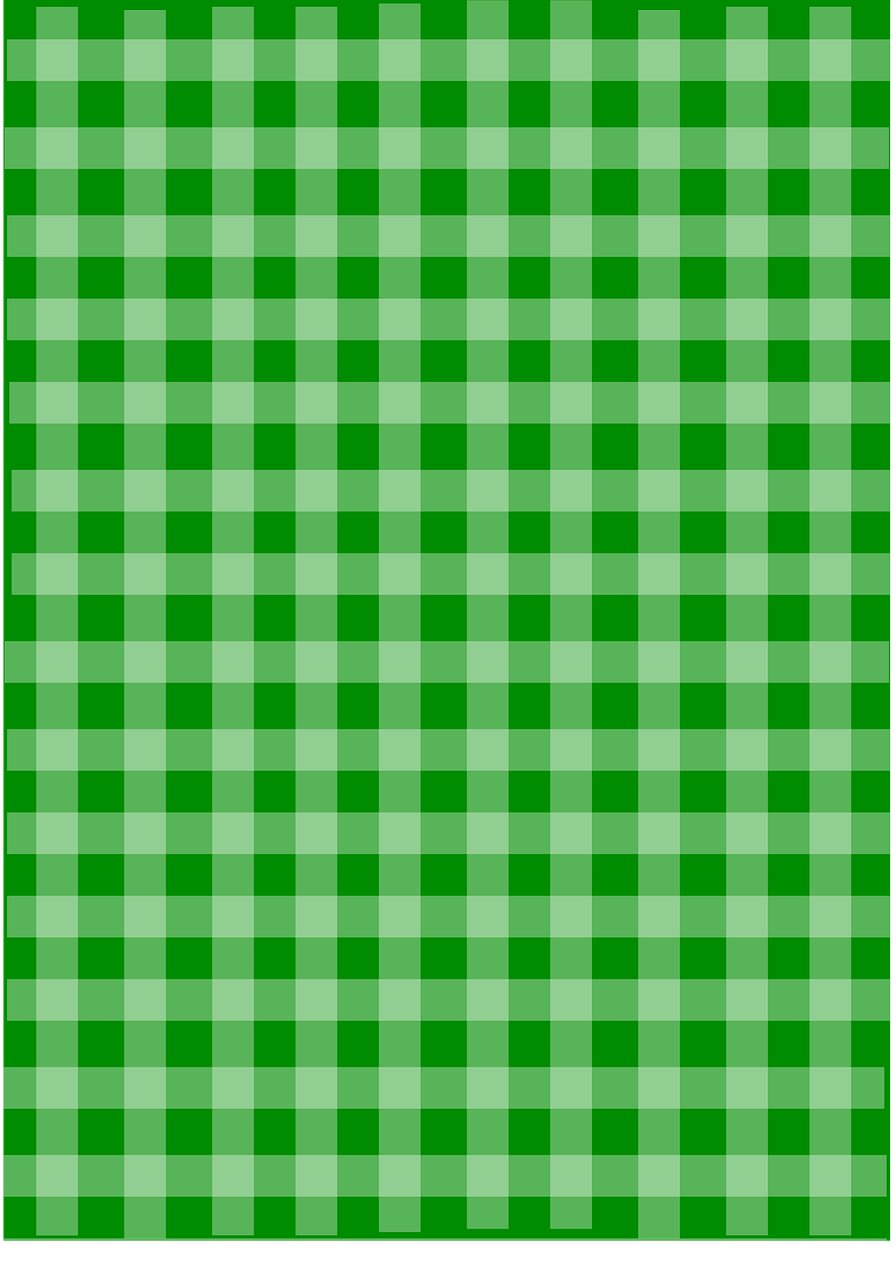 geben
die Blume
das Foto
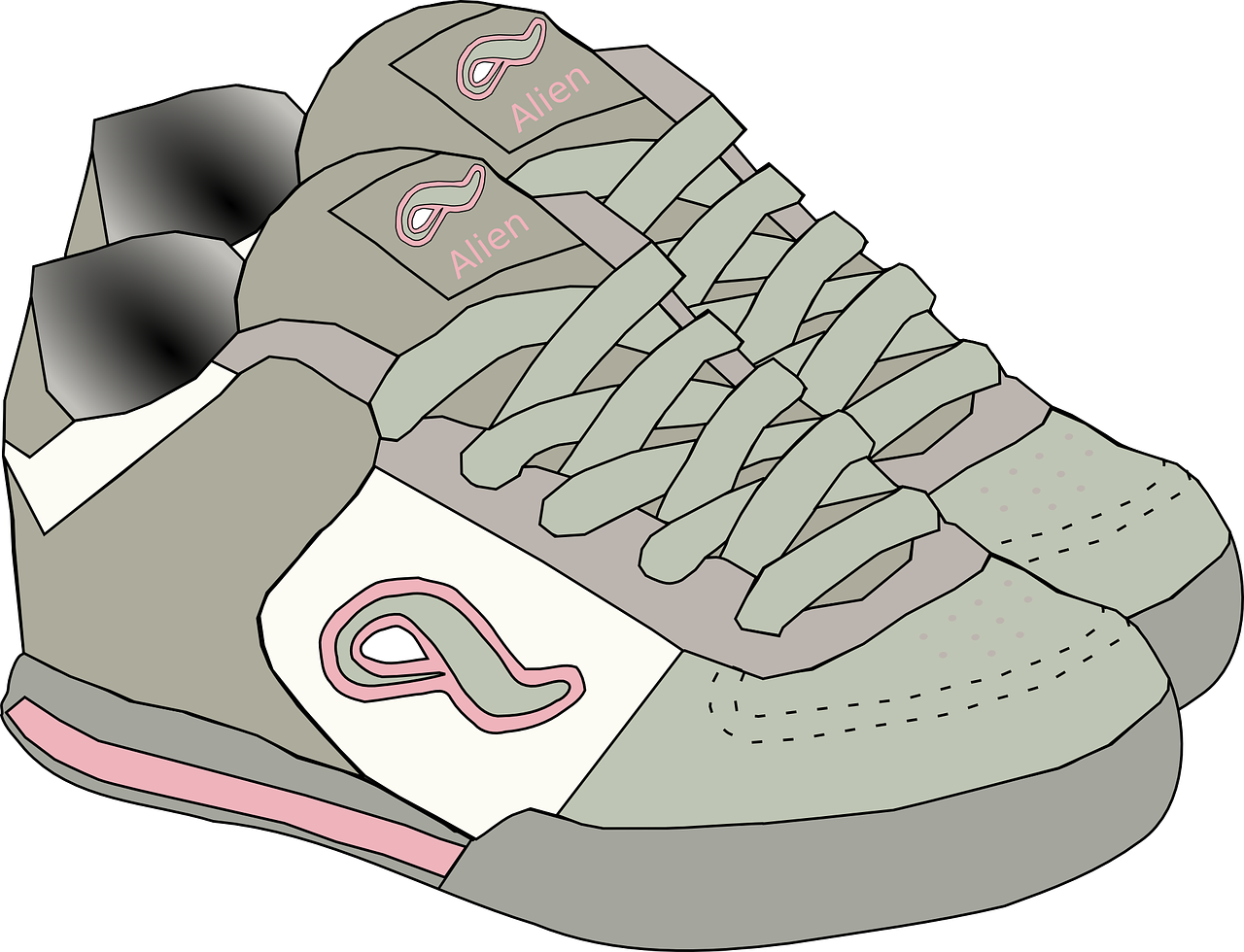 der Ball
die Kleidung
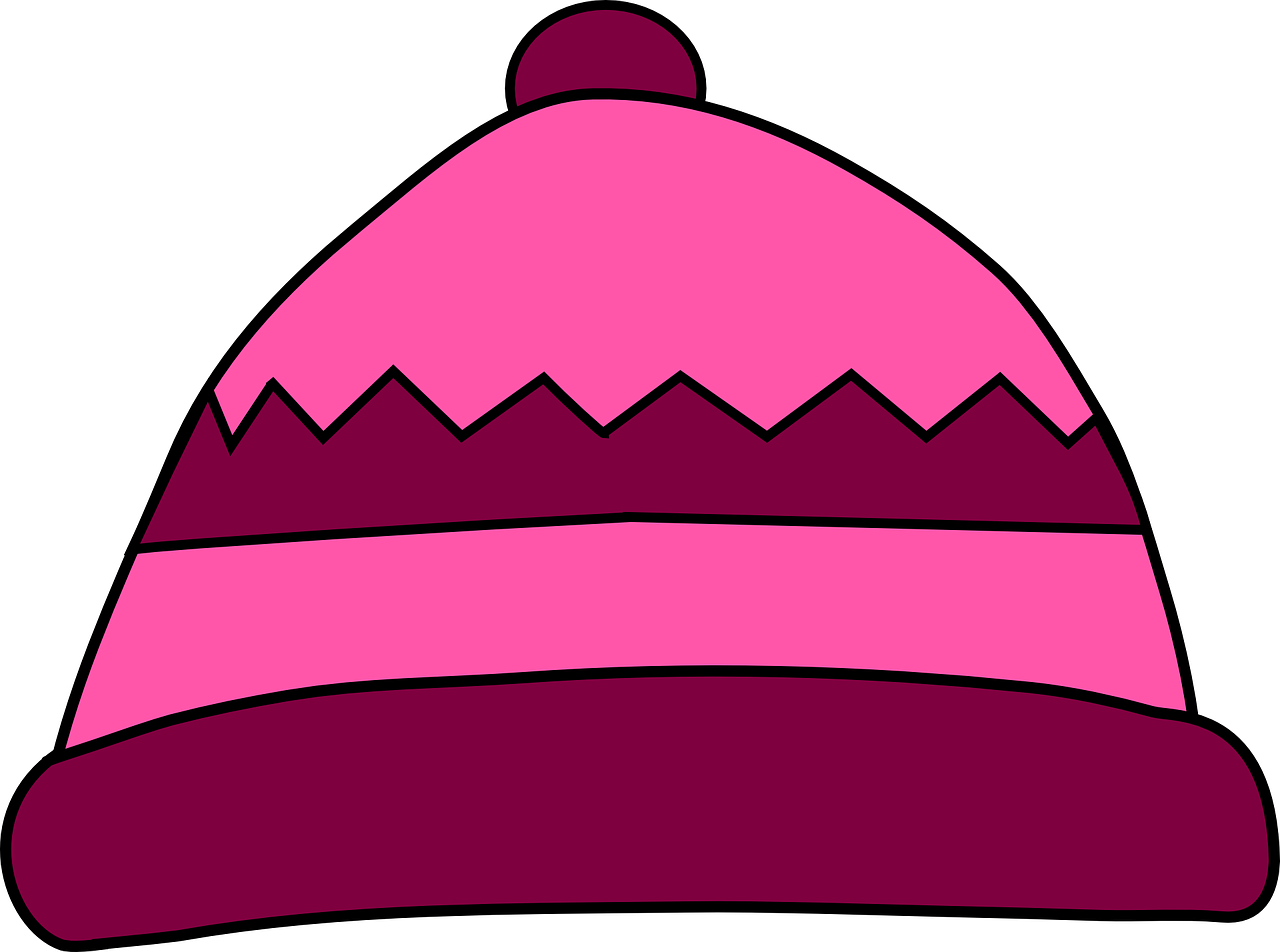 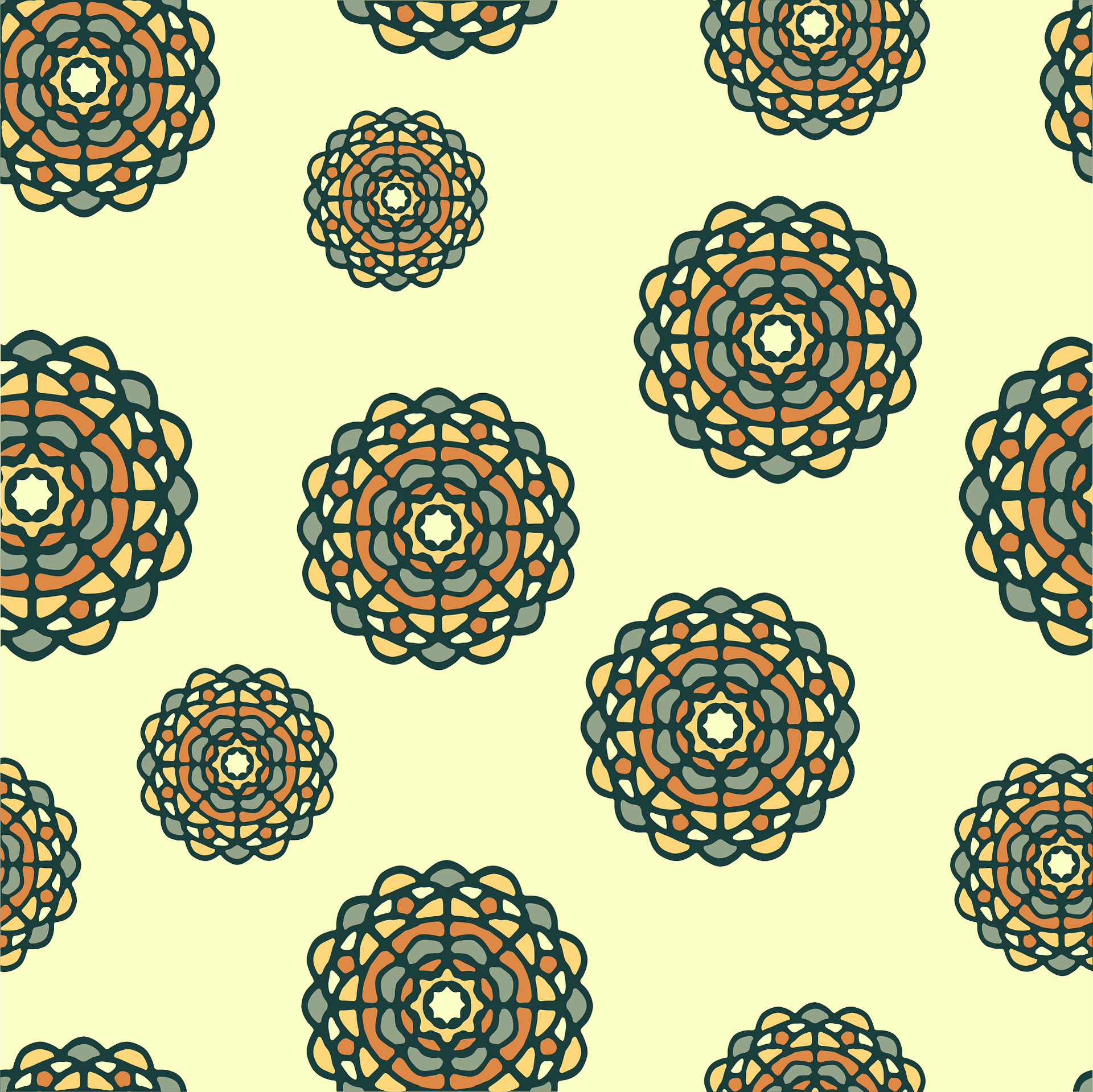 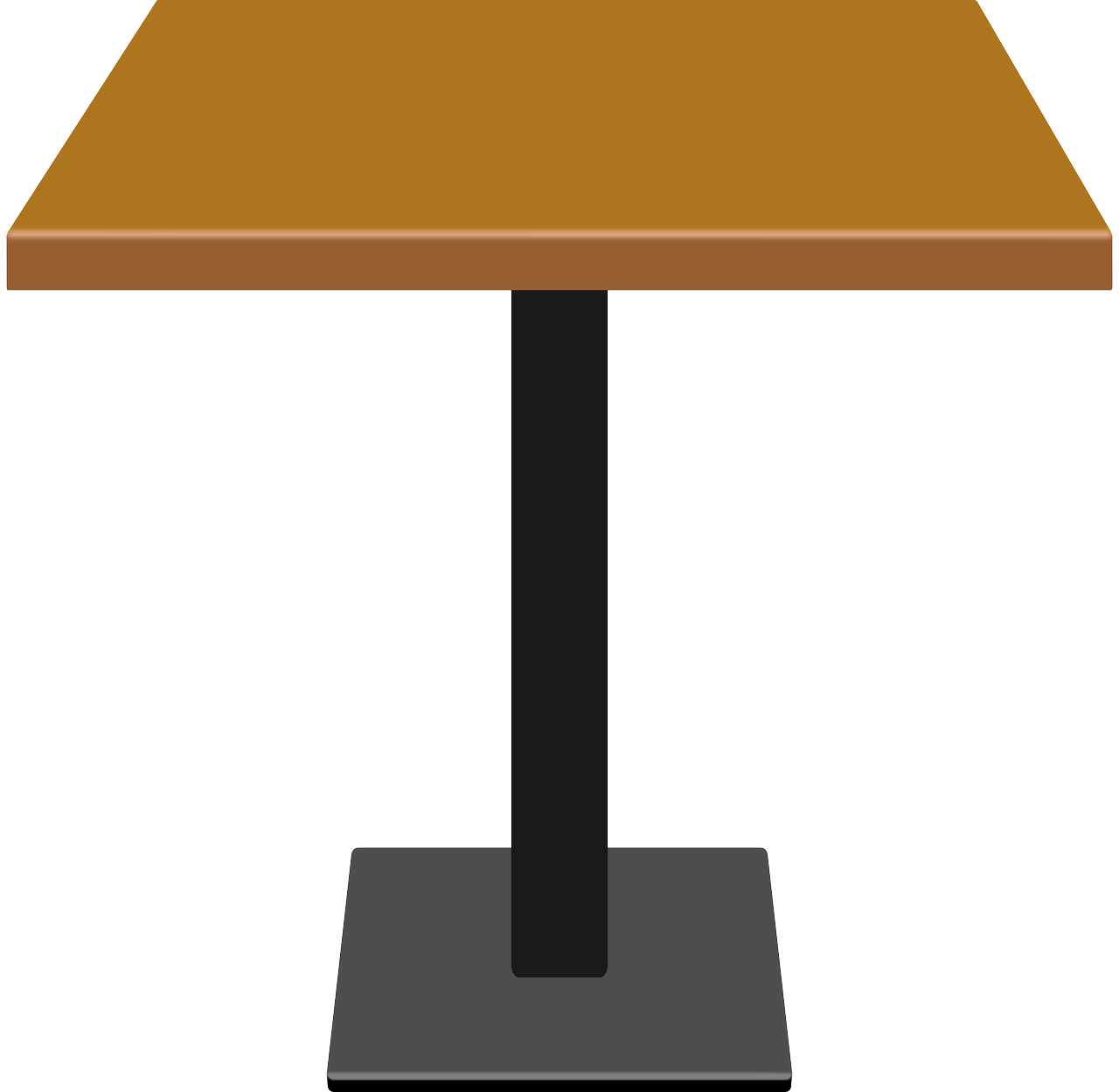 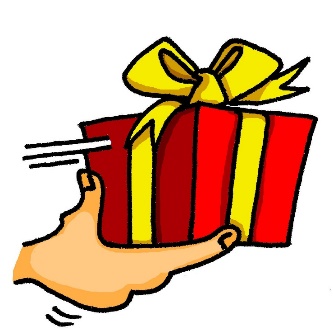 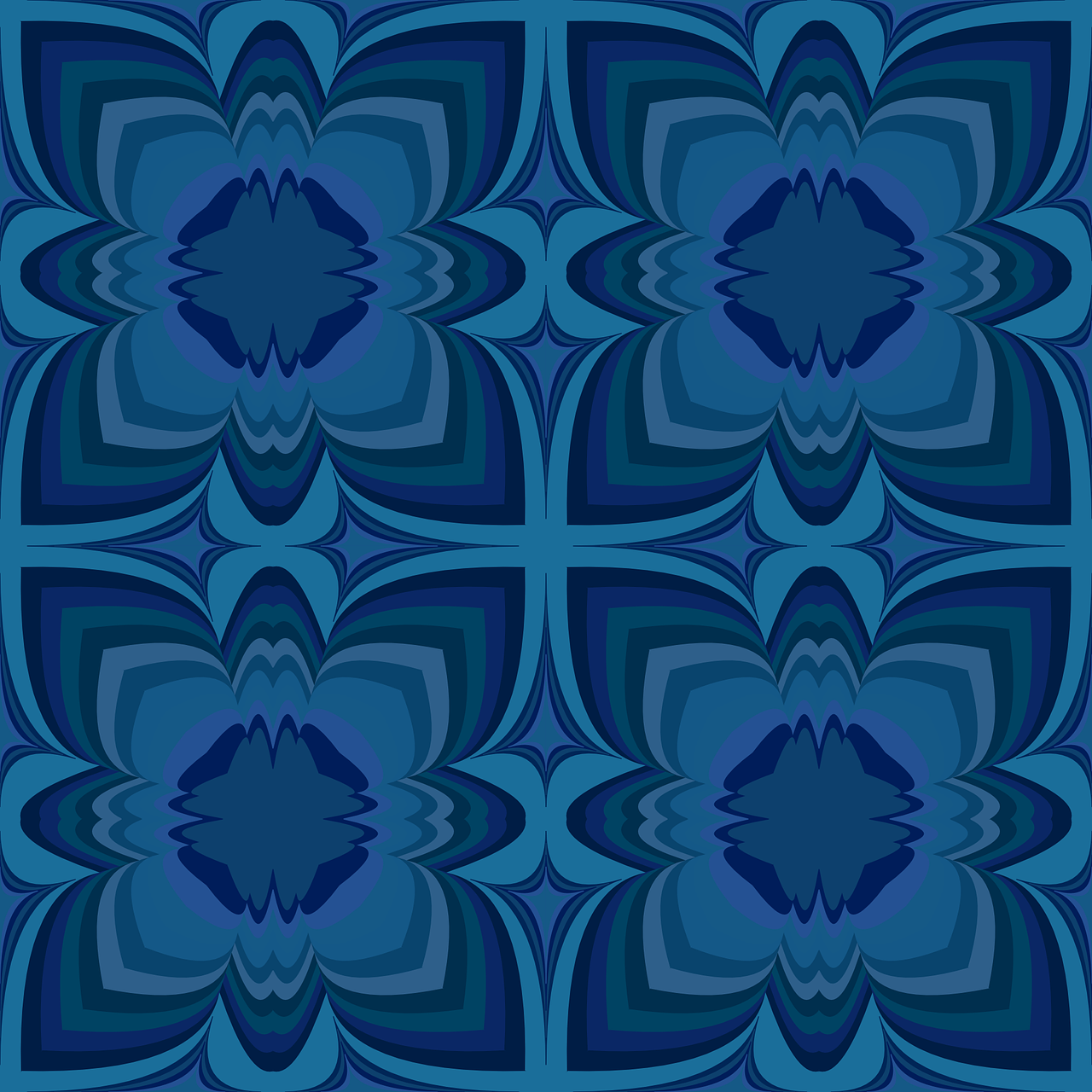 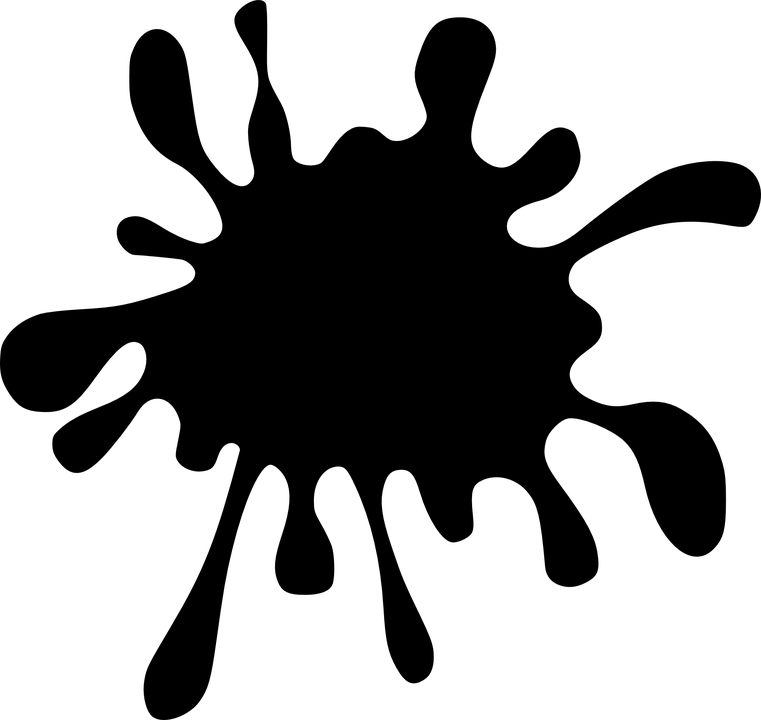 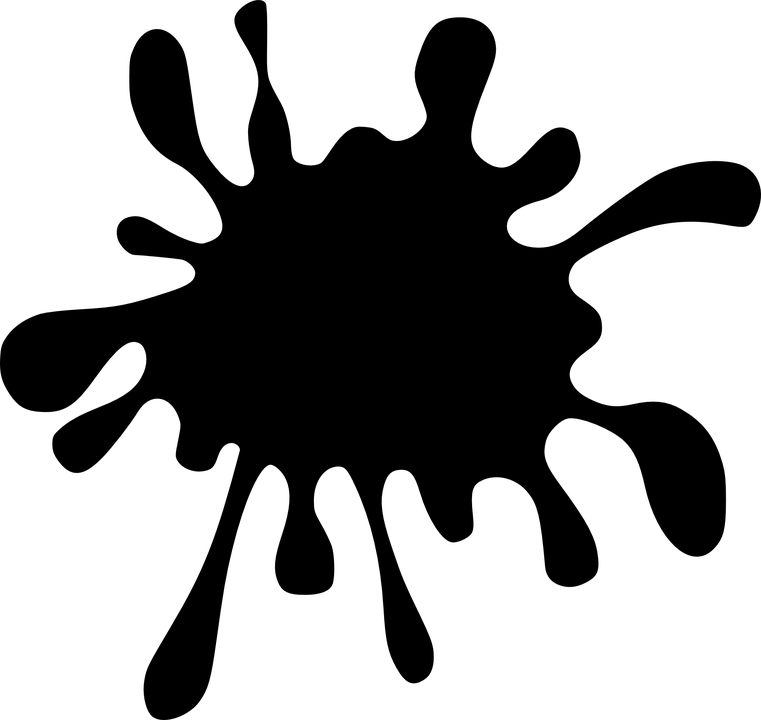 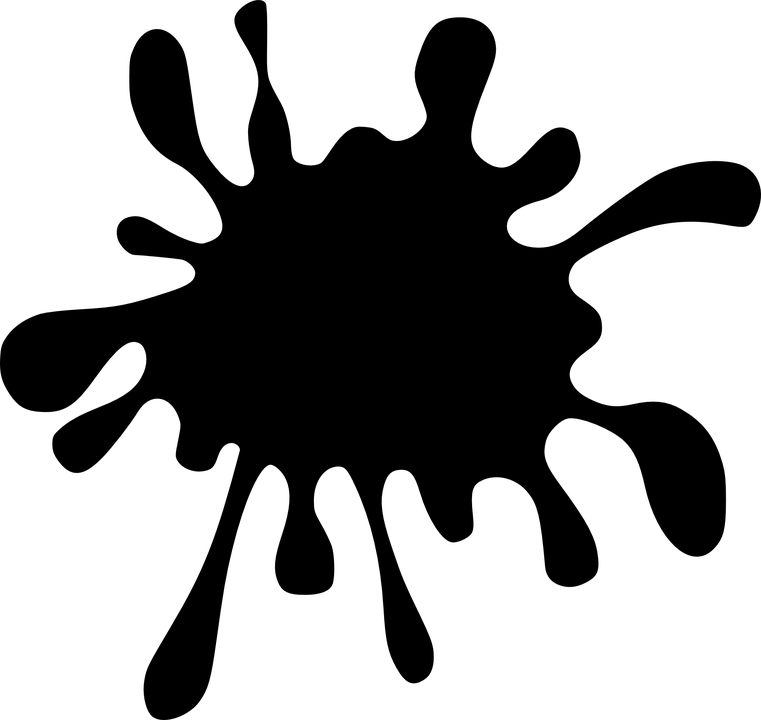 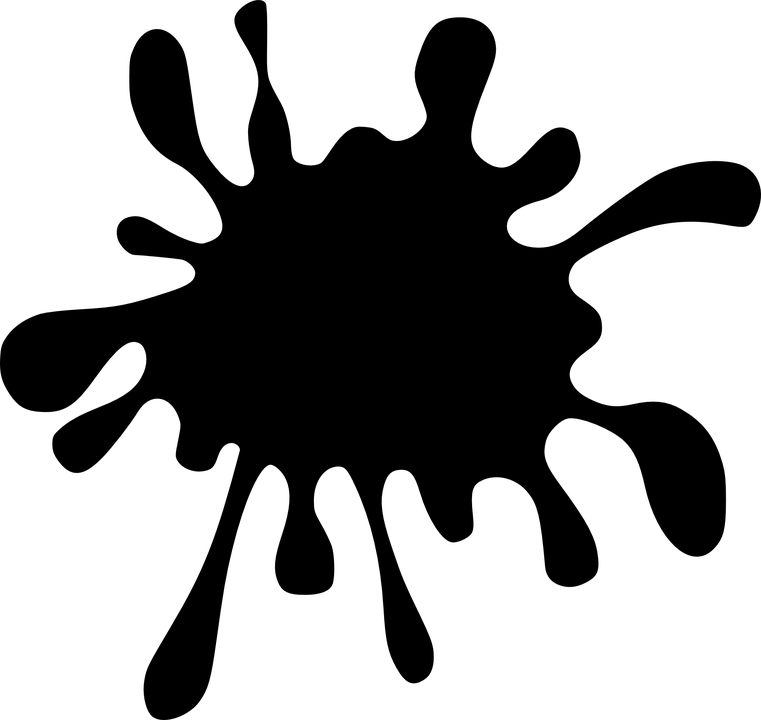 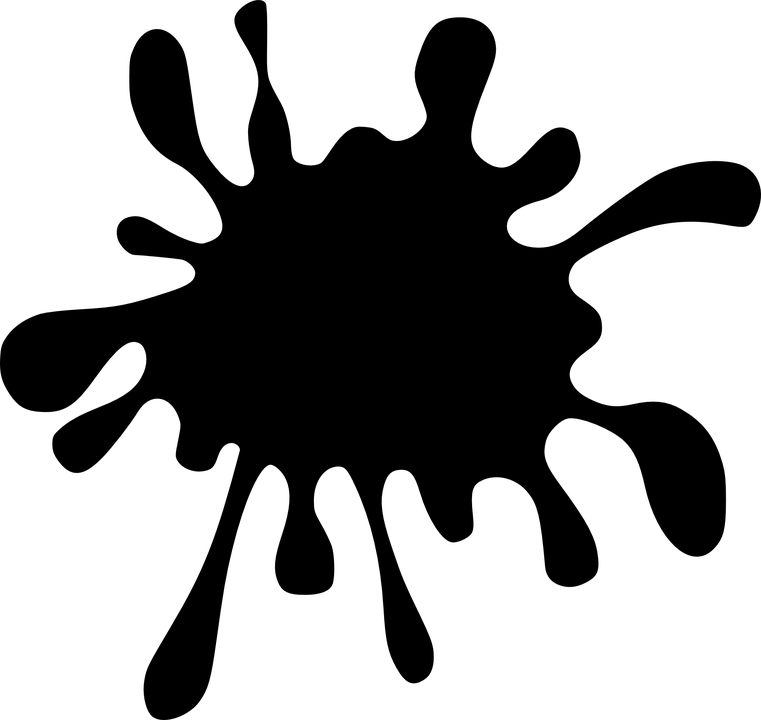 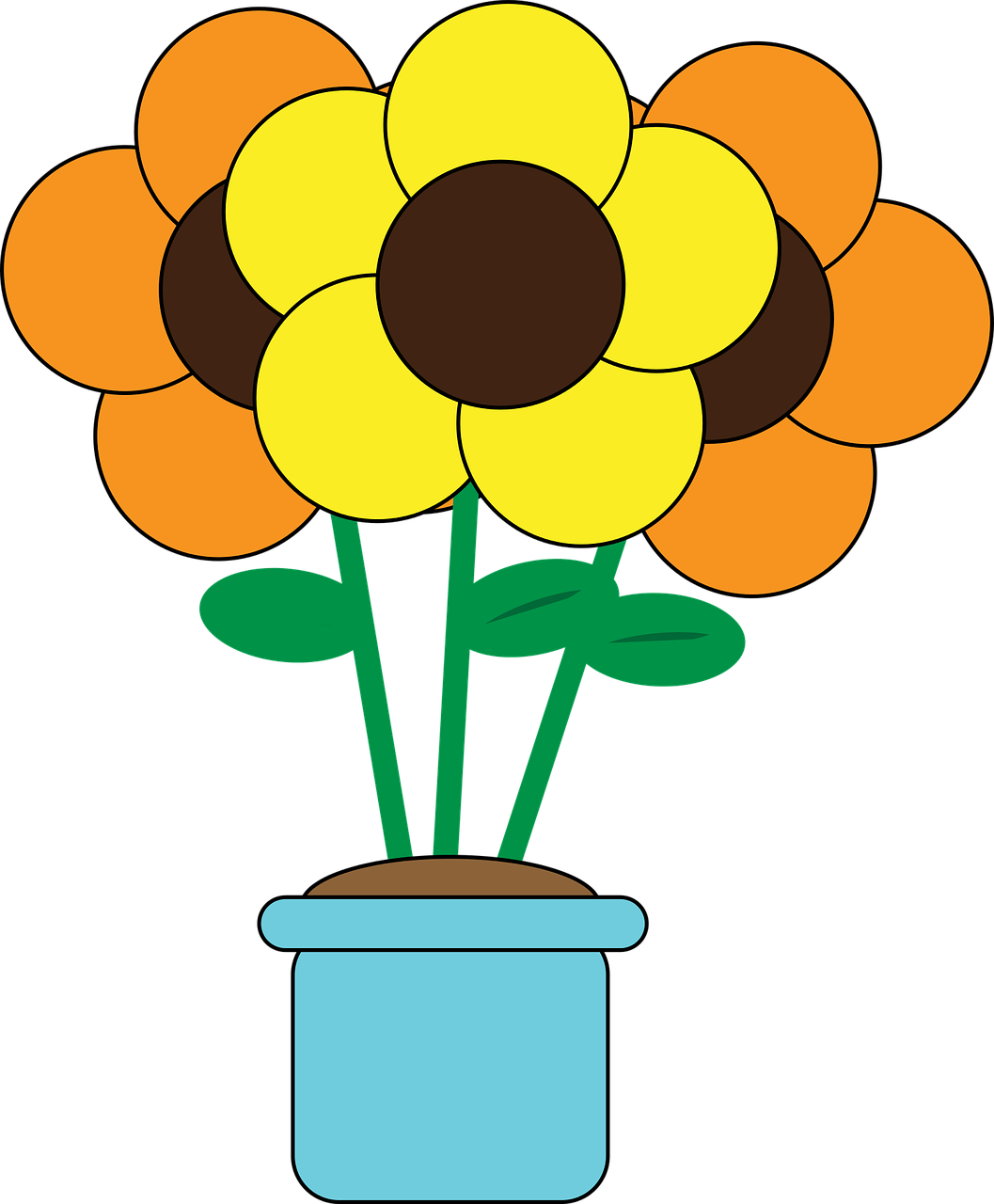 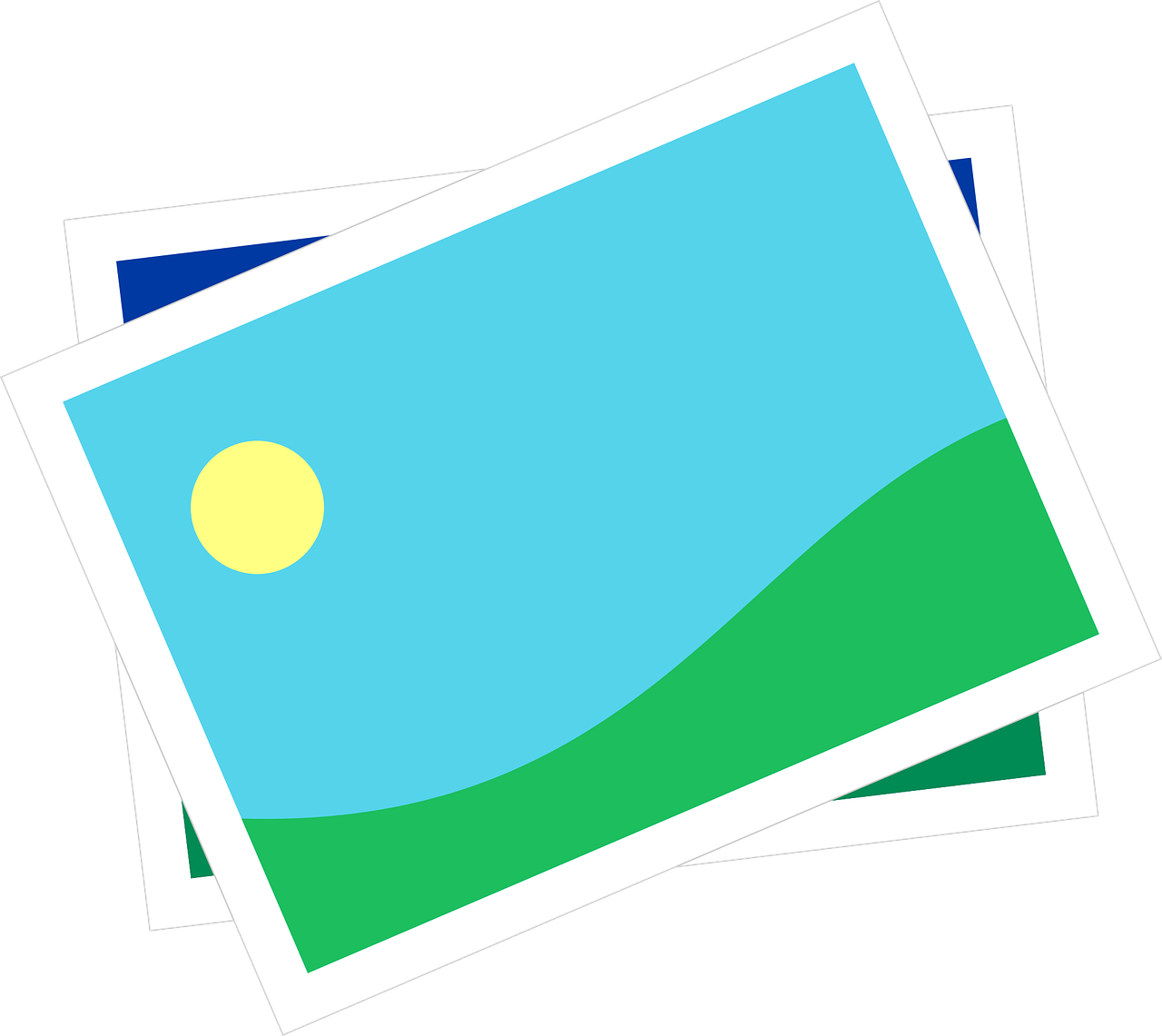 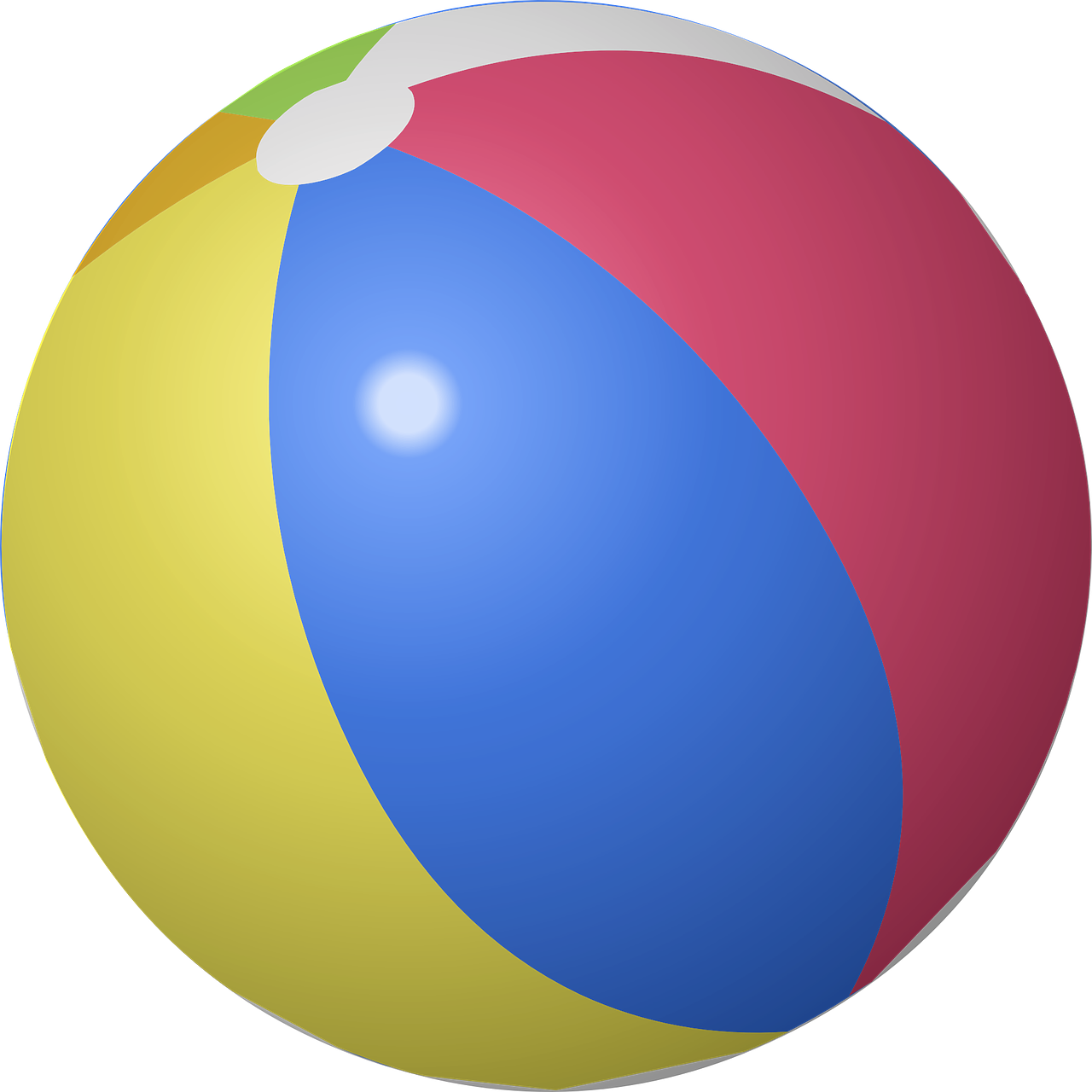 Wörter
es gibt
das Spiel
das Glas
das Buch
die Gläser
die Bücher
der Baum
These 2 nouns can be combined to make a compound noun: Stofftier.
What do you think this means?
Will it be der or das Stofftier?
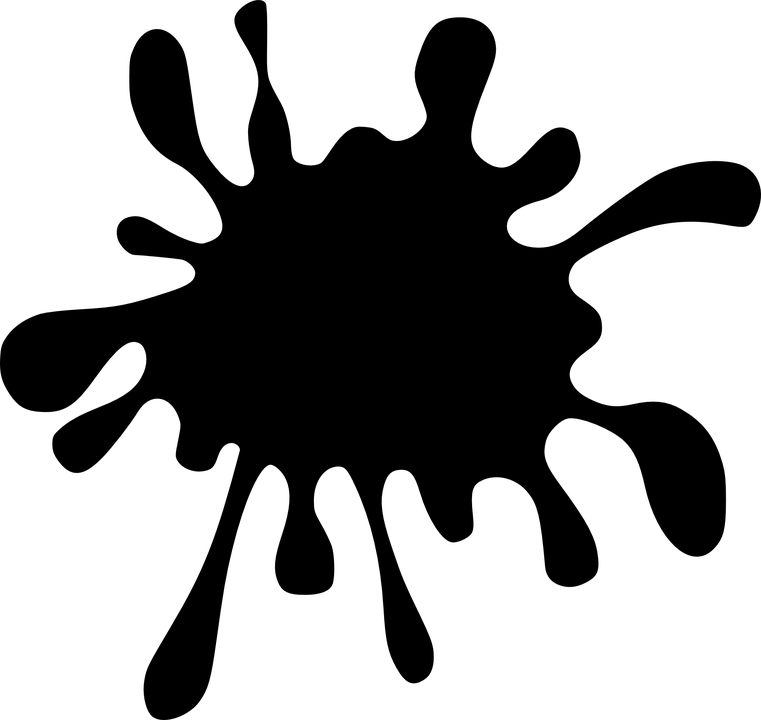 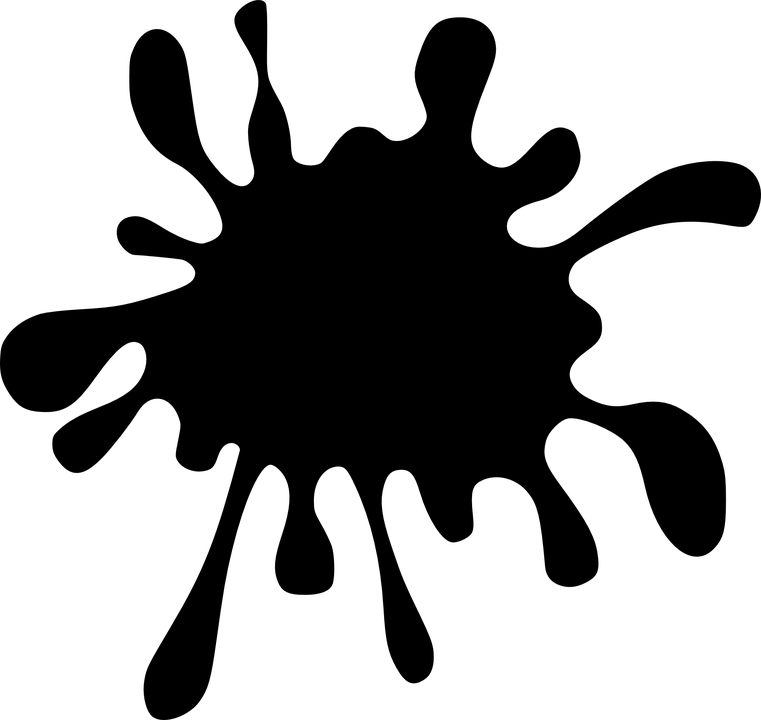 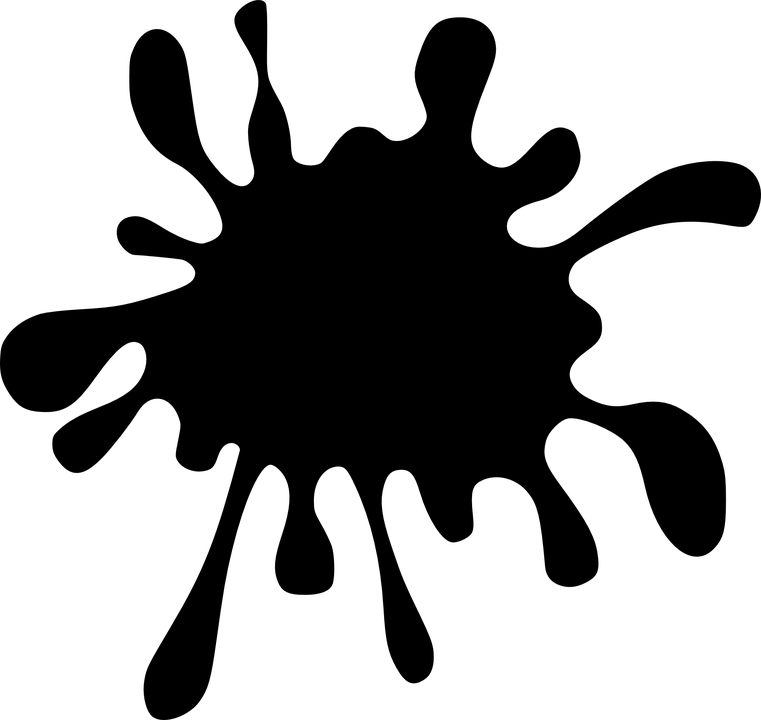 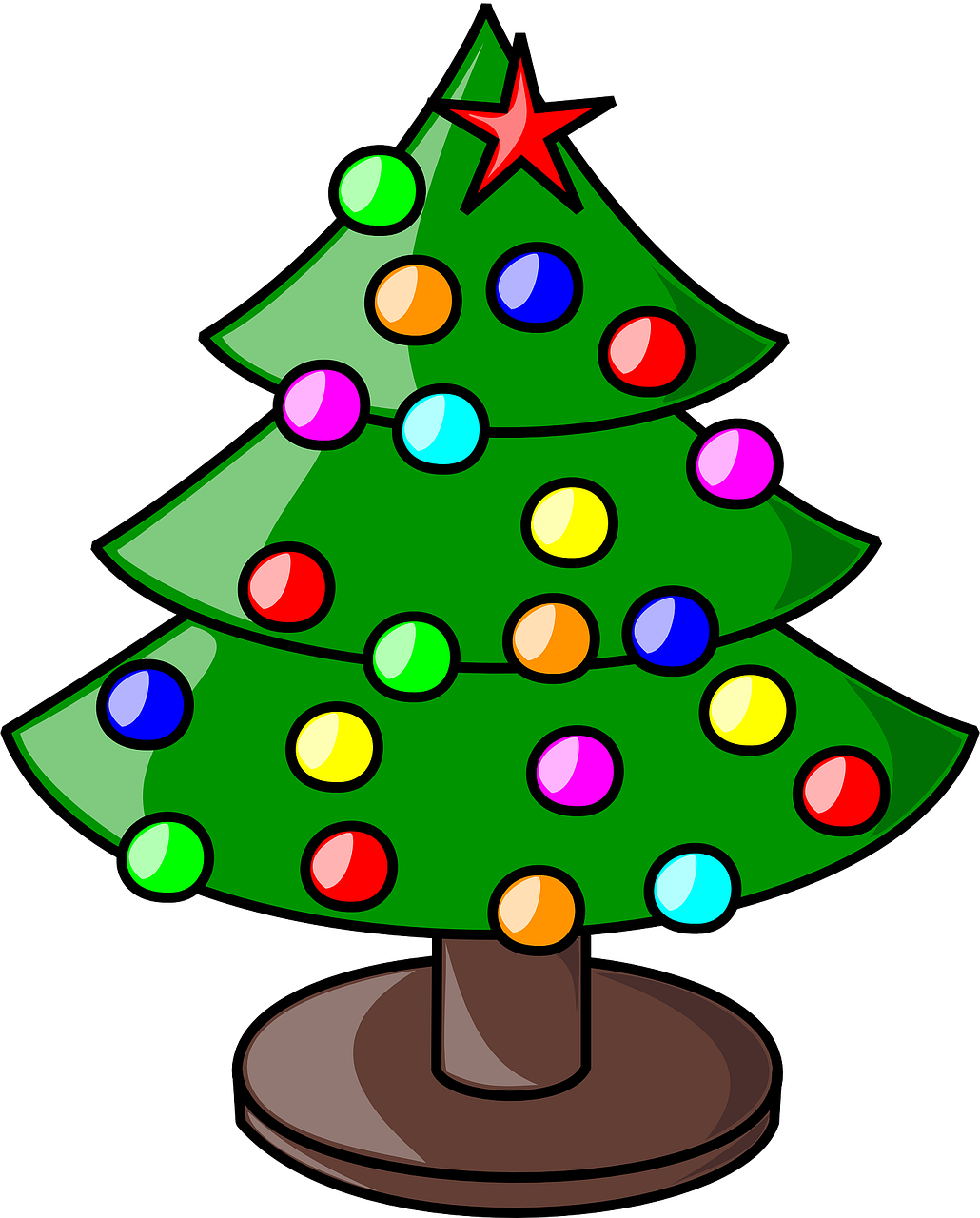 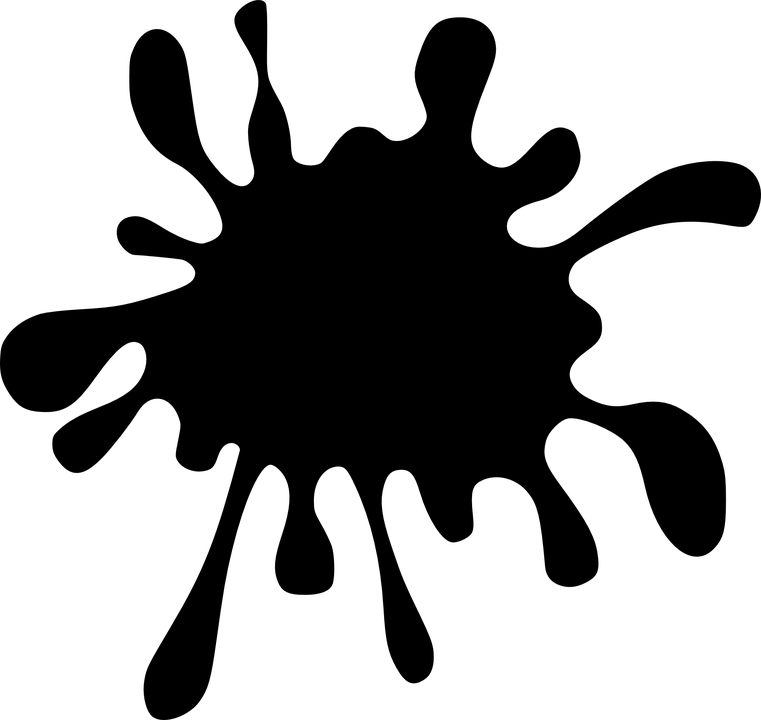 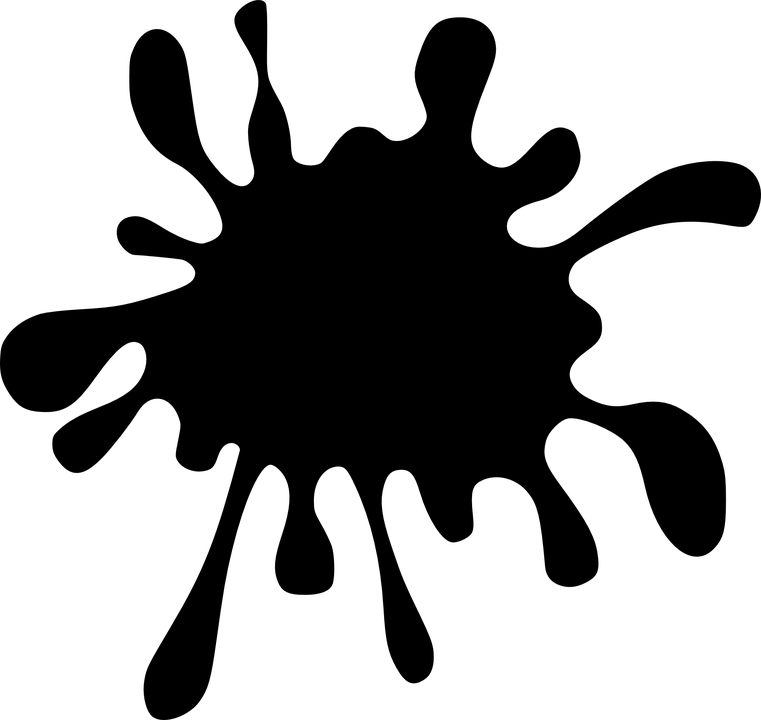 there is, 
there are
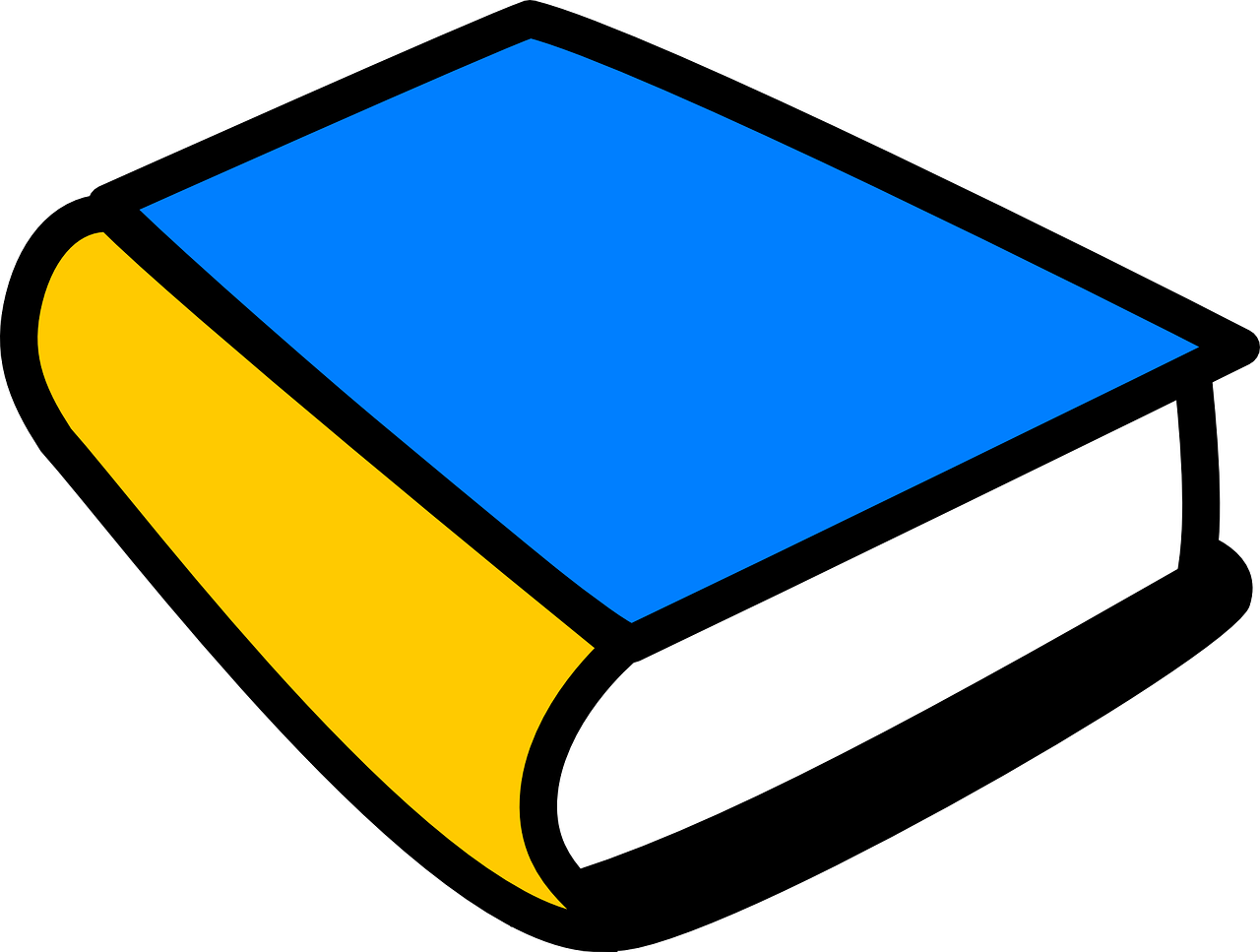 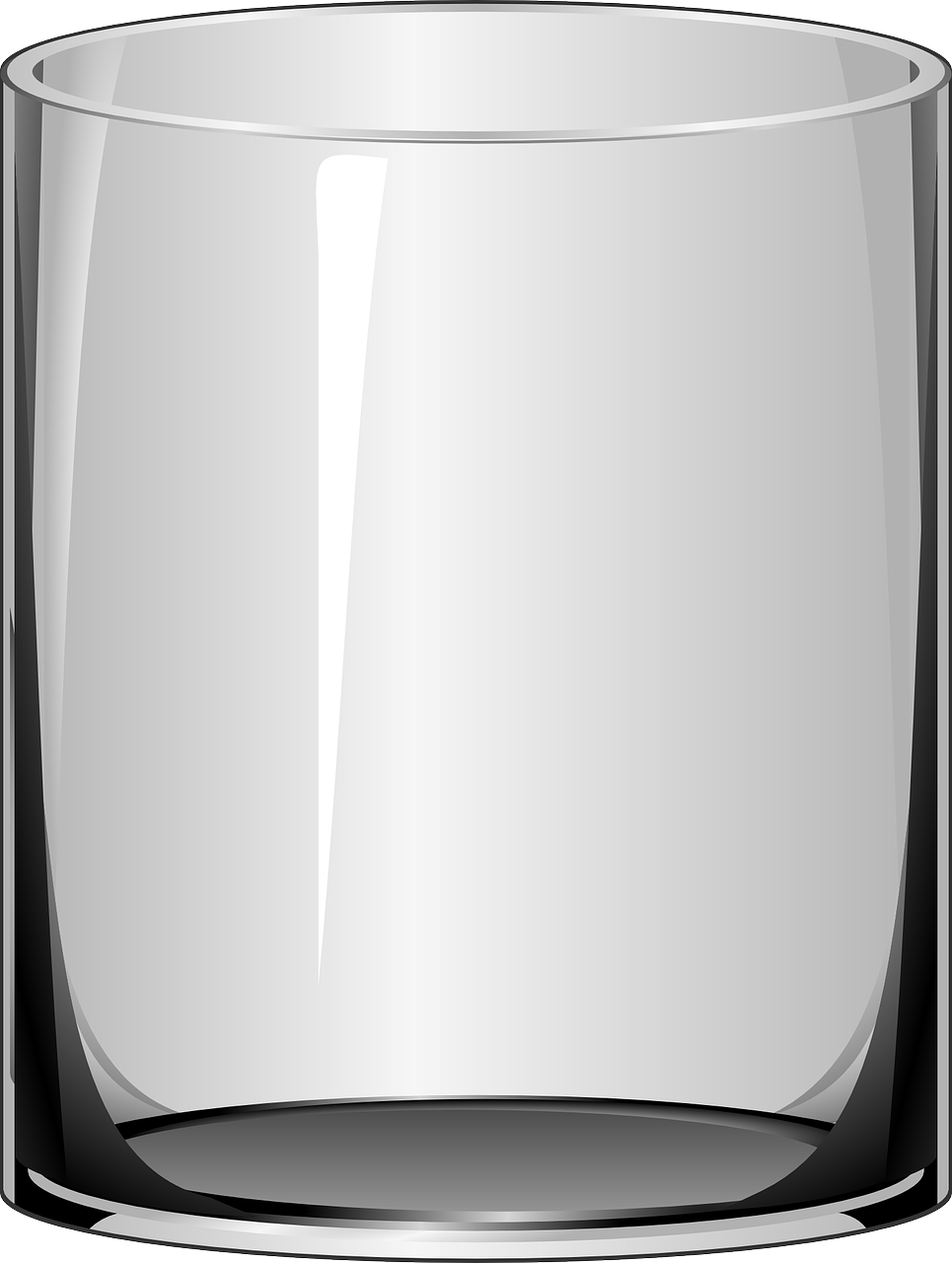 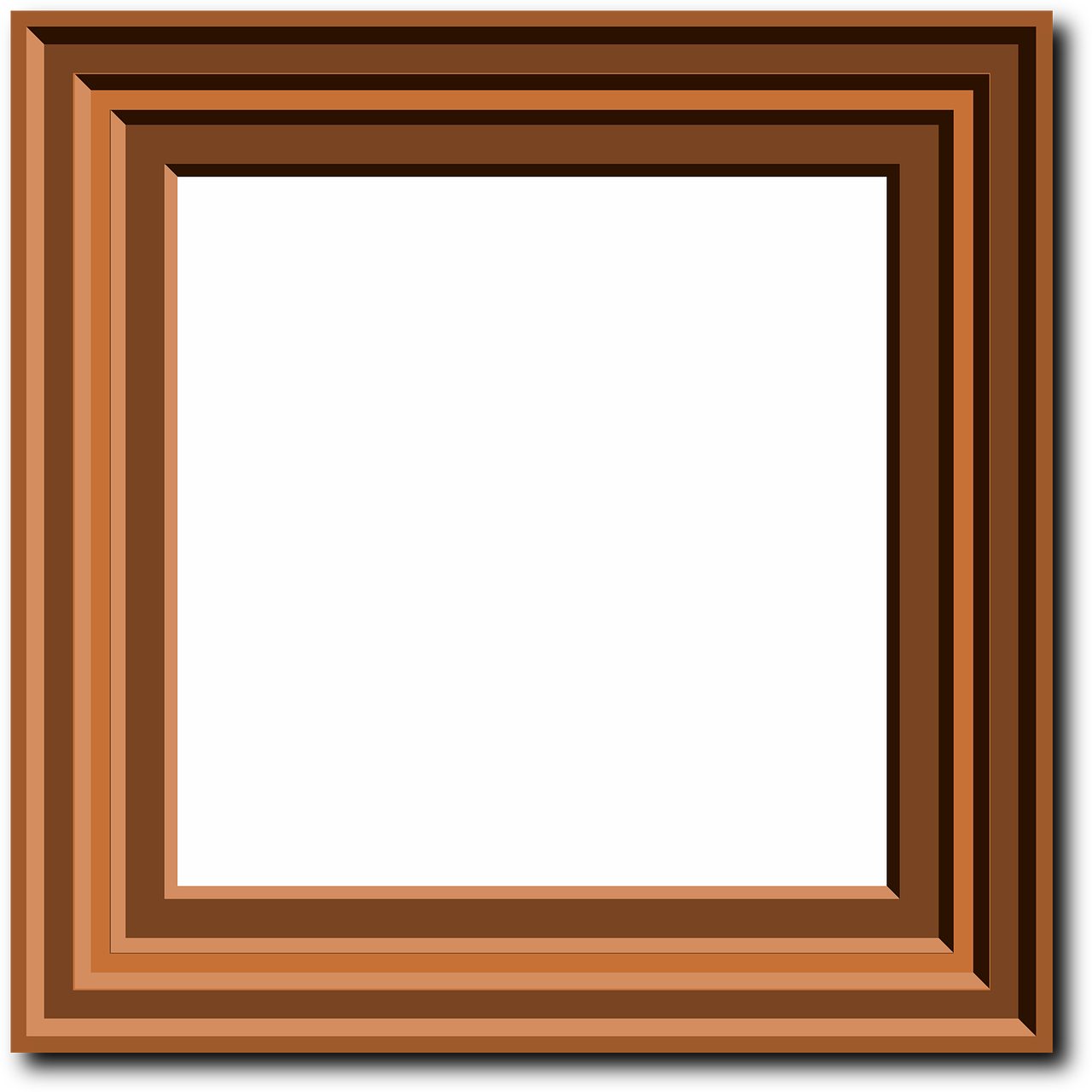 Can you remember the plural forms of these two nouns?
der 
Computer
das Tier
die Jacke
der Stoff
das Bild
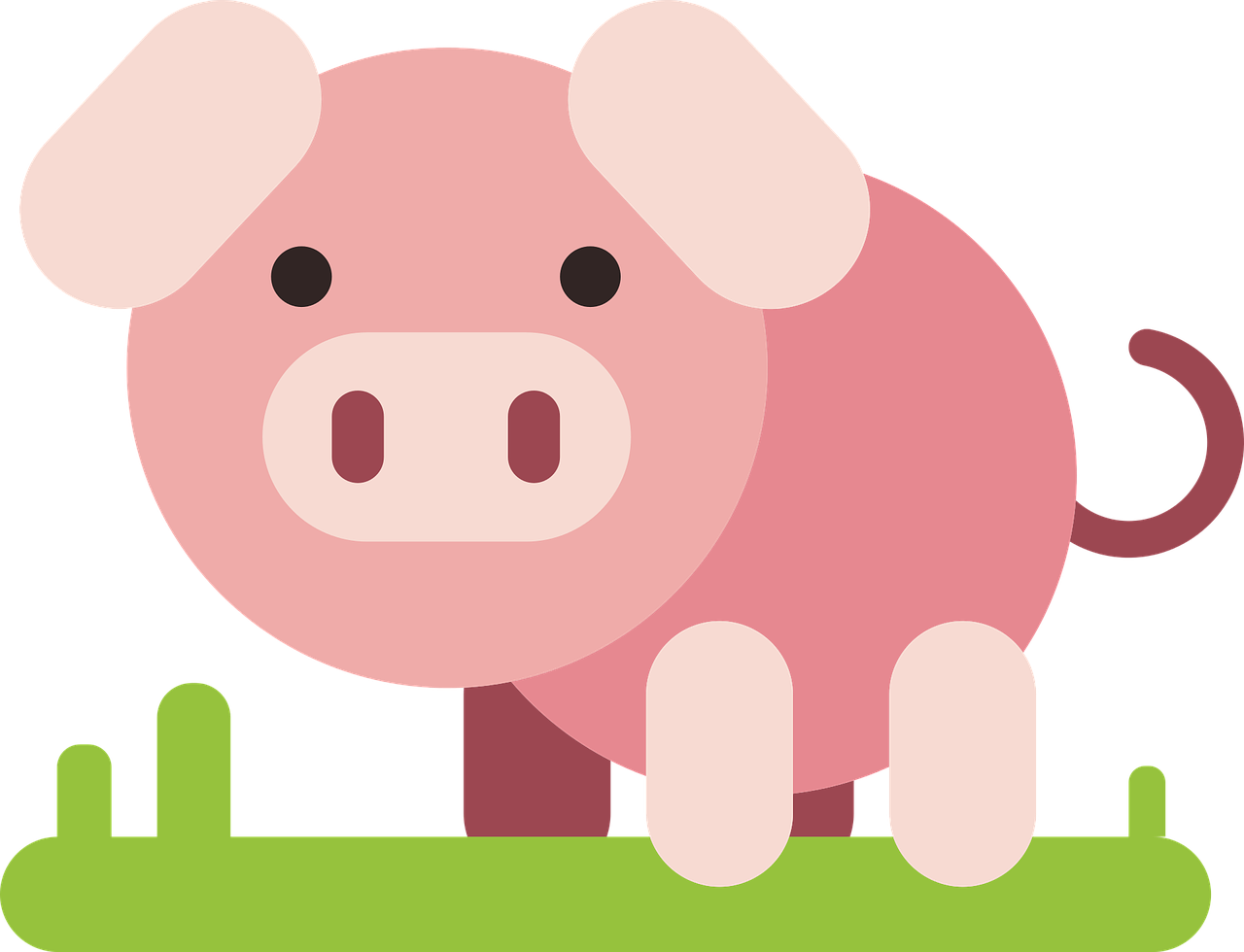 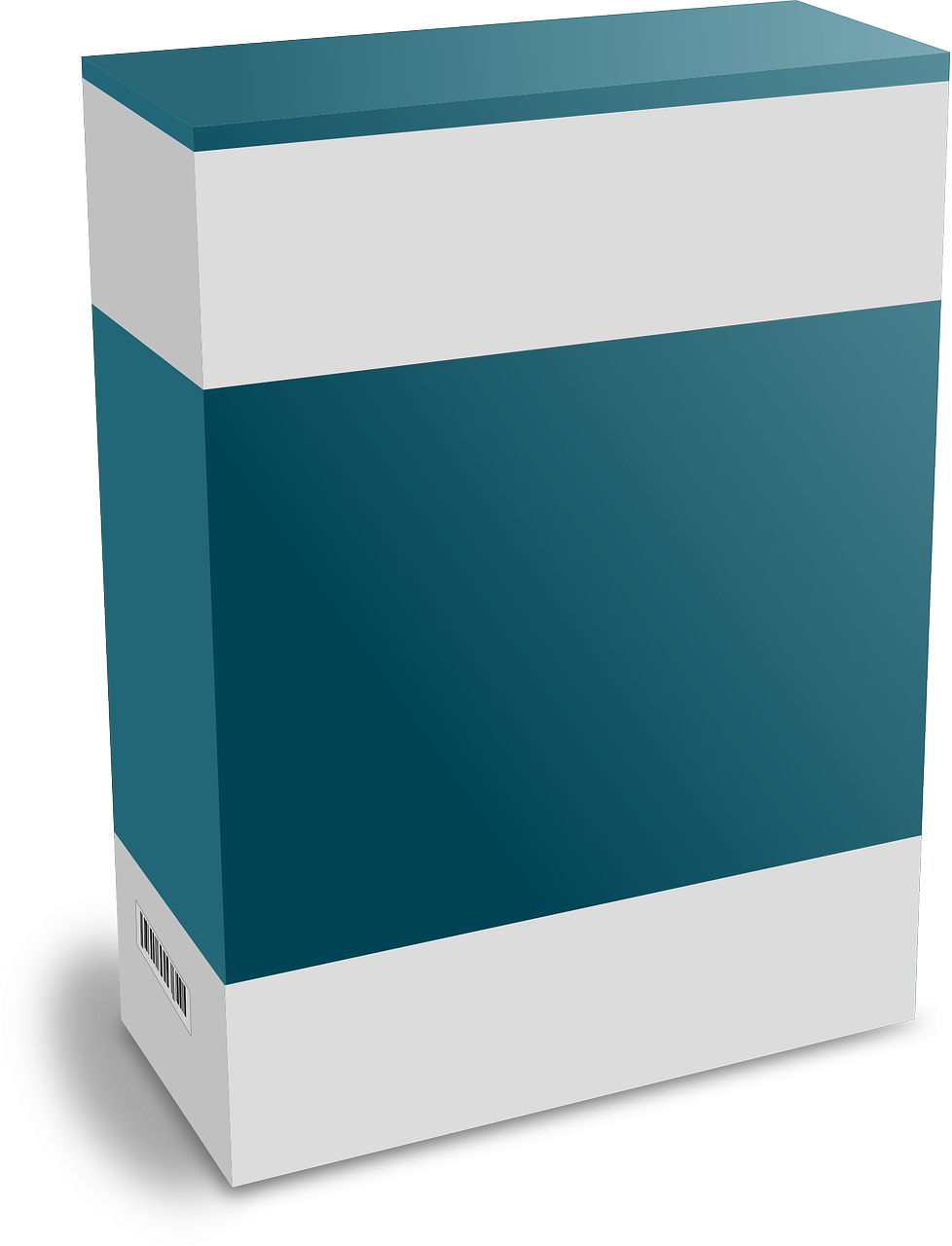 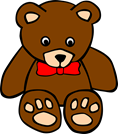 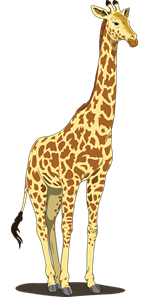 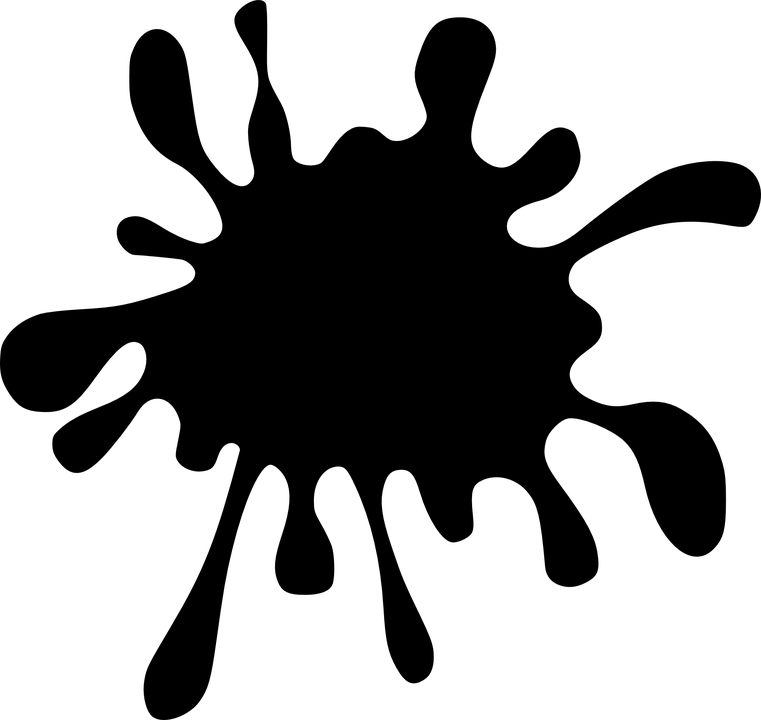 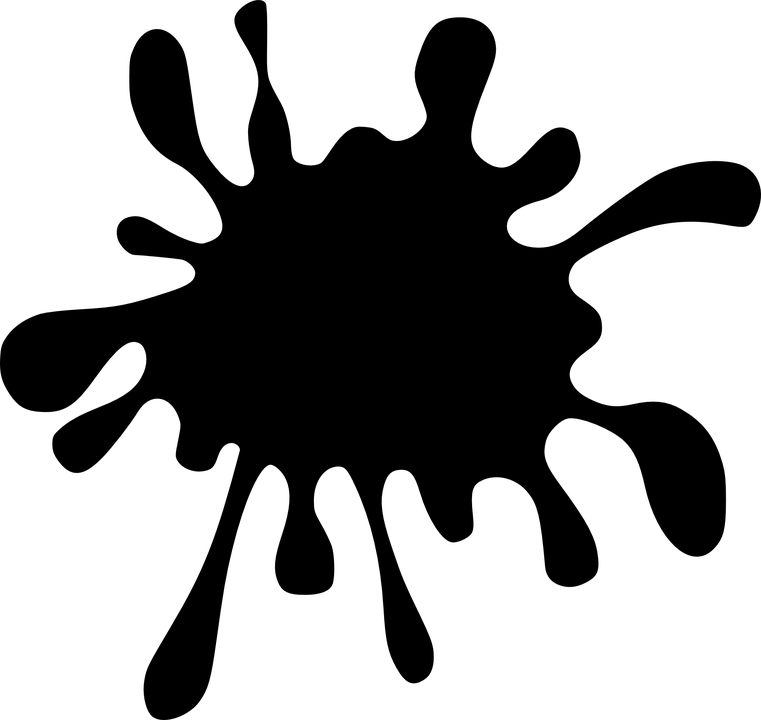 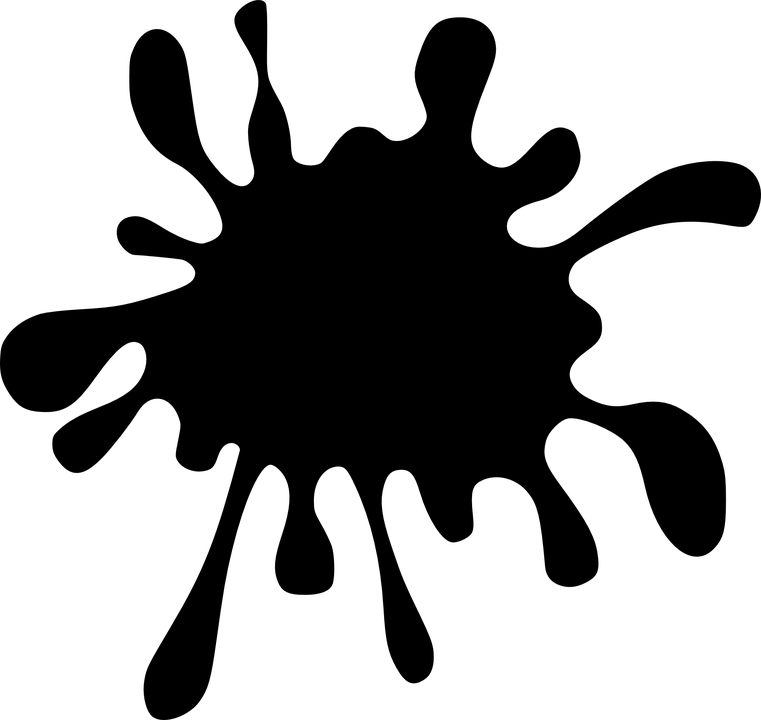 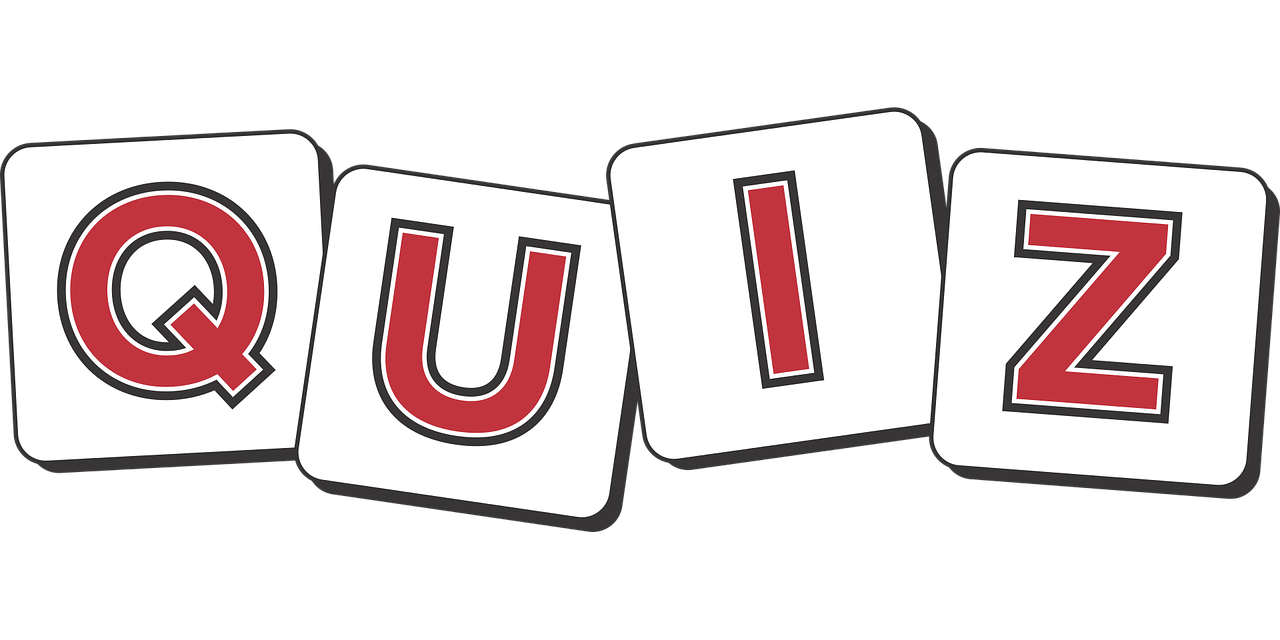 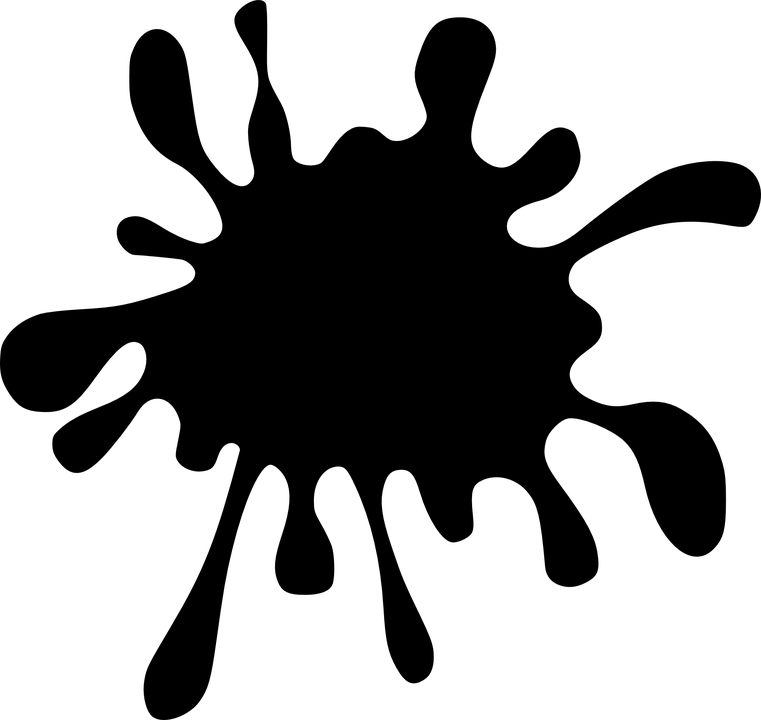 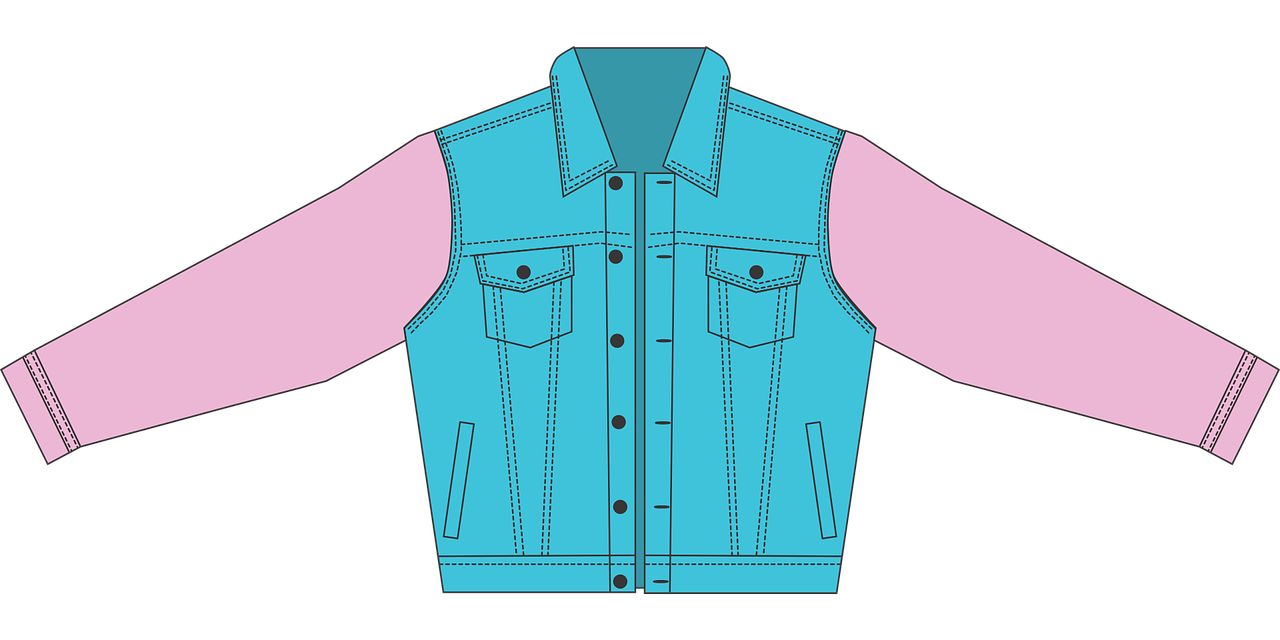 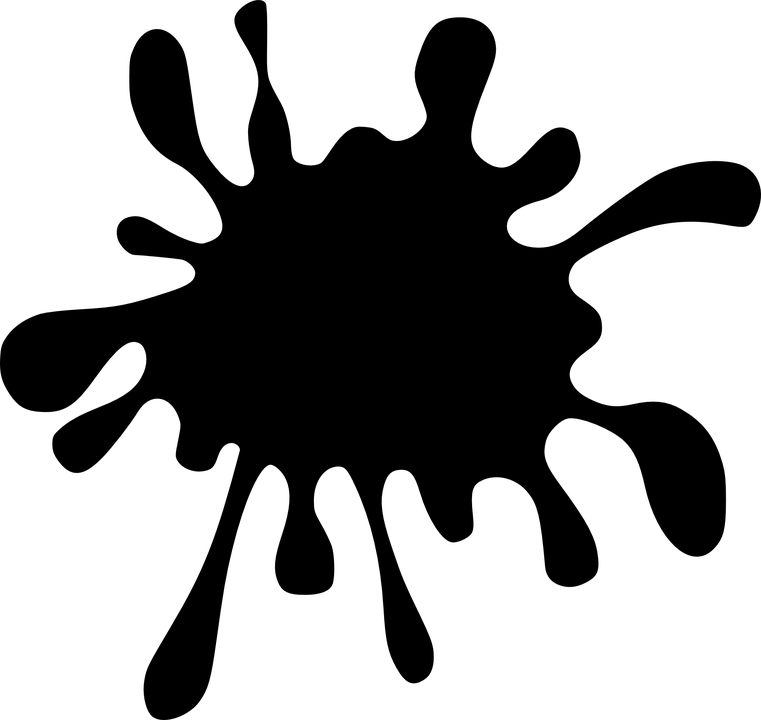 das Stofftier = cuddly toy
[Speaker Notes: Timing: 3 minutes

Aim: to elicit oral production and translation of revisited vocabulary and 2 new items.  

Procedure:
1. Click for an English word.
2. Elicit the German word from all pupils, chorally. The only two new words are der Stoff (material, fabric) and geben (to give, giving), which appear last. 
3. With pictures now covered up, pupils work in pairs to a) pronounce the German words b) translate the German words back into English. 
4. Click for all pictures to reappear for pupils to check meanings.  
4. If needed, click on the pictures to hear the words pronounced.
5. Click to bring up the callout about the compound noun Stofftier and the picture of the teddy bear. Compound nouns always take their gender from the final noun (here: das Tier). 
6. Click to elicit plural forms of 2 revisited nouns.]
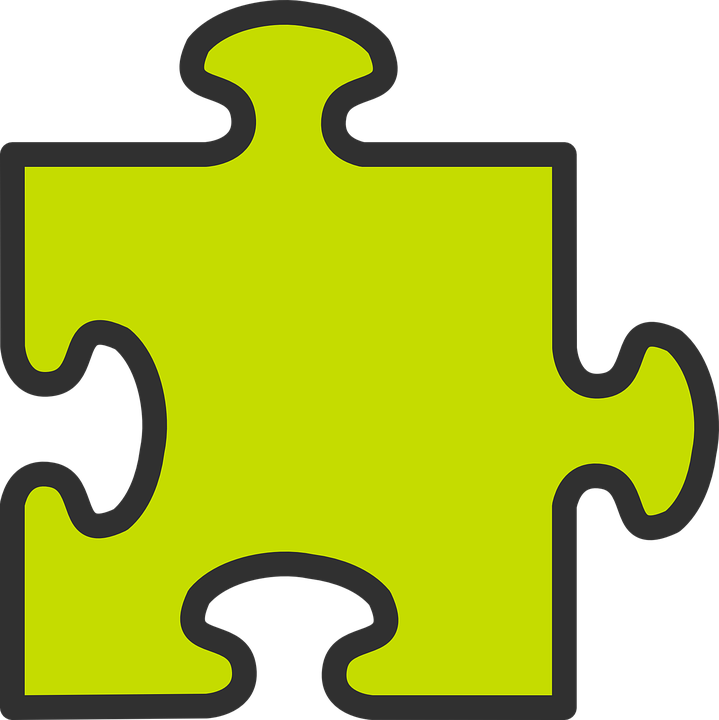 geben | es gibt
The verb geben means to give. It changes ‘e’ to ‘i’ in the er/sie/es form:
er gibt
ich gebe
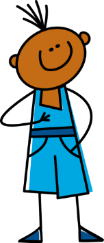 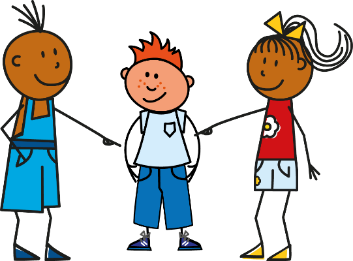 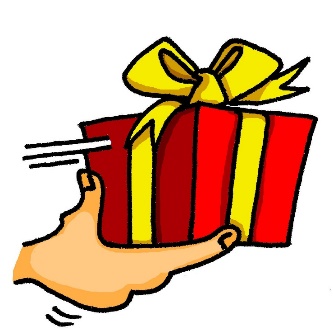 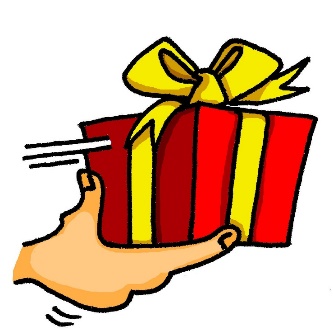 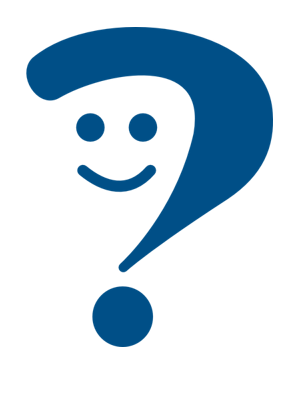 I give/I am giving
he gives/he is giving
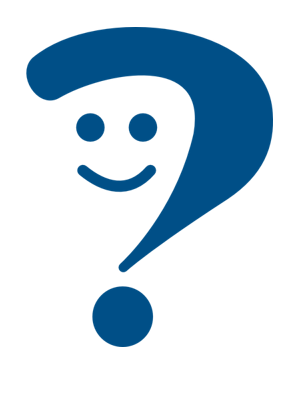 sie gibt
Remember! After most verbs ein (m) changes to einen. But eine (f) and ein (nt) stay the same.
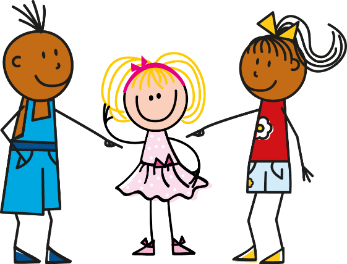 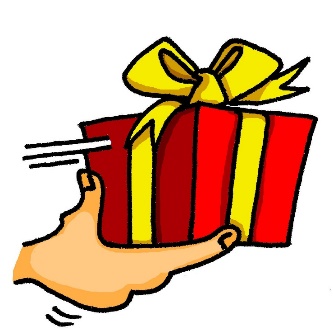 she gives/she is giving
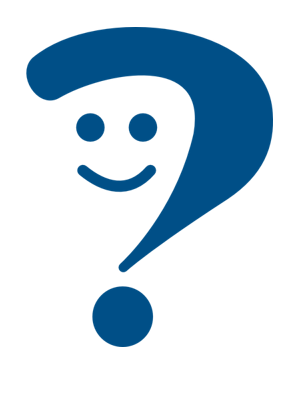 Remember that ‘es gibt’ (it gives) usually means ‘there is’ or ‘there are’:
There is a ball.
Es gibt einen Ball.
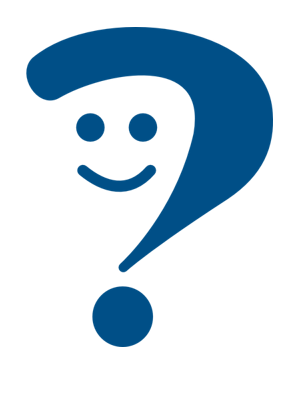 [Speaker Notes: Timing: 2 minutes 

Aim: to highlight the vowel change in 3rd person singular of the verb ‘geben’ & to remind pupils of the commonly used phrase ‘es gibt’ (there is/are).

Procedure:
Click through the animations to present the new information.
Elicit English translation for the German examples provided.]
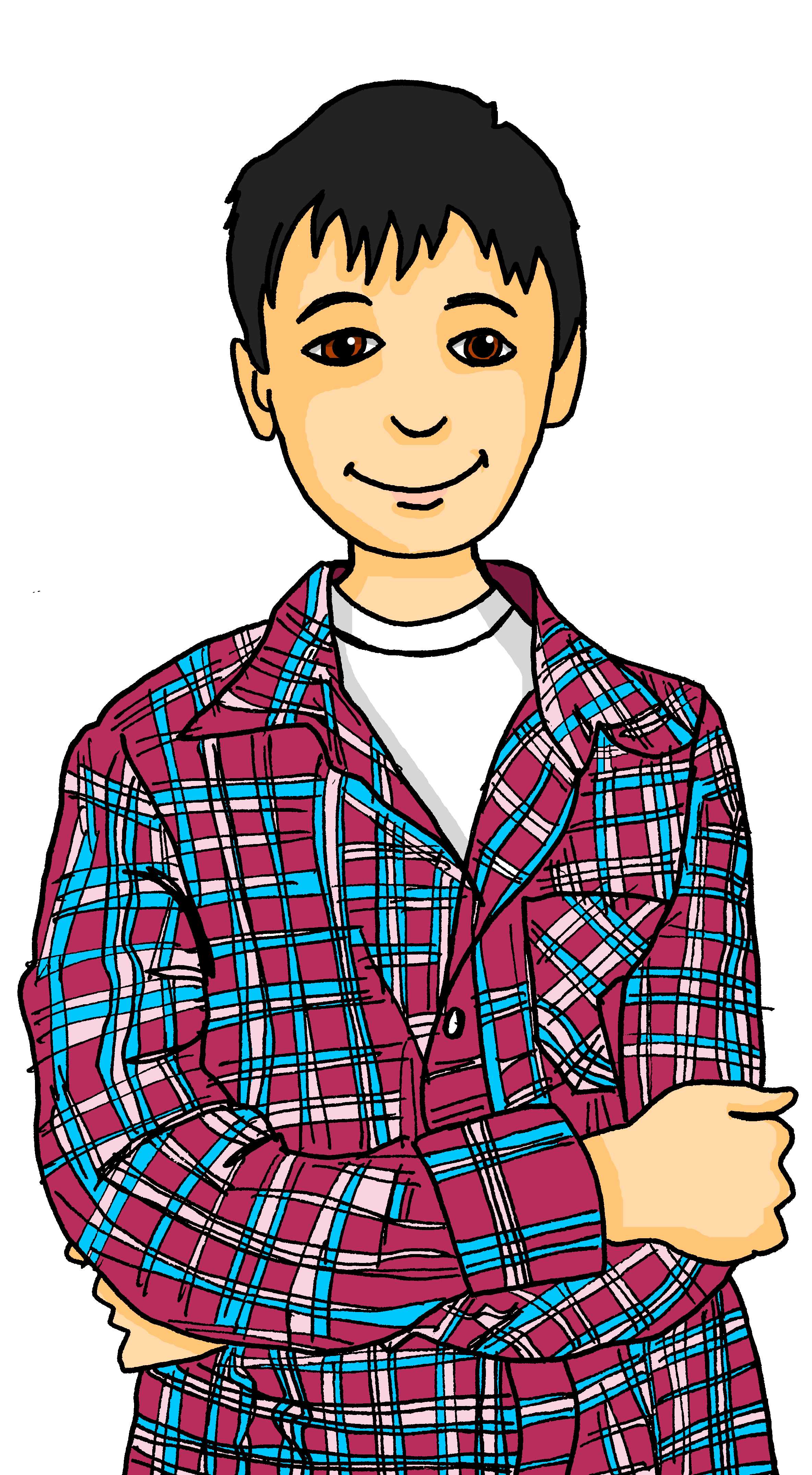 Lias and Ronja are donating some of their things for a sale. Which items are they giving away?
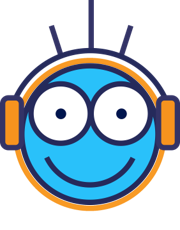 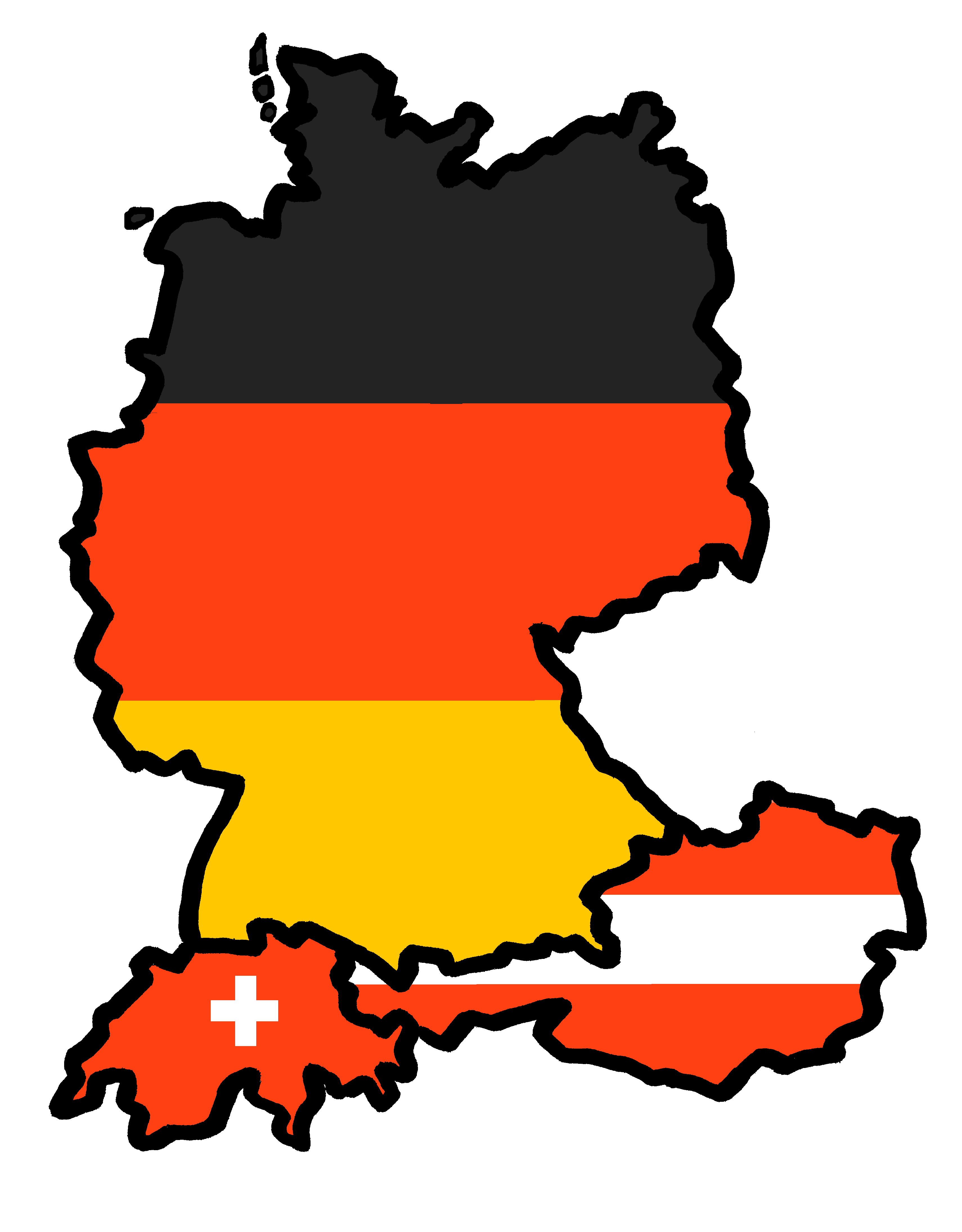 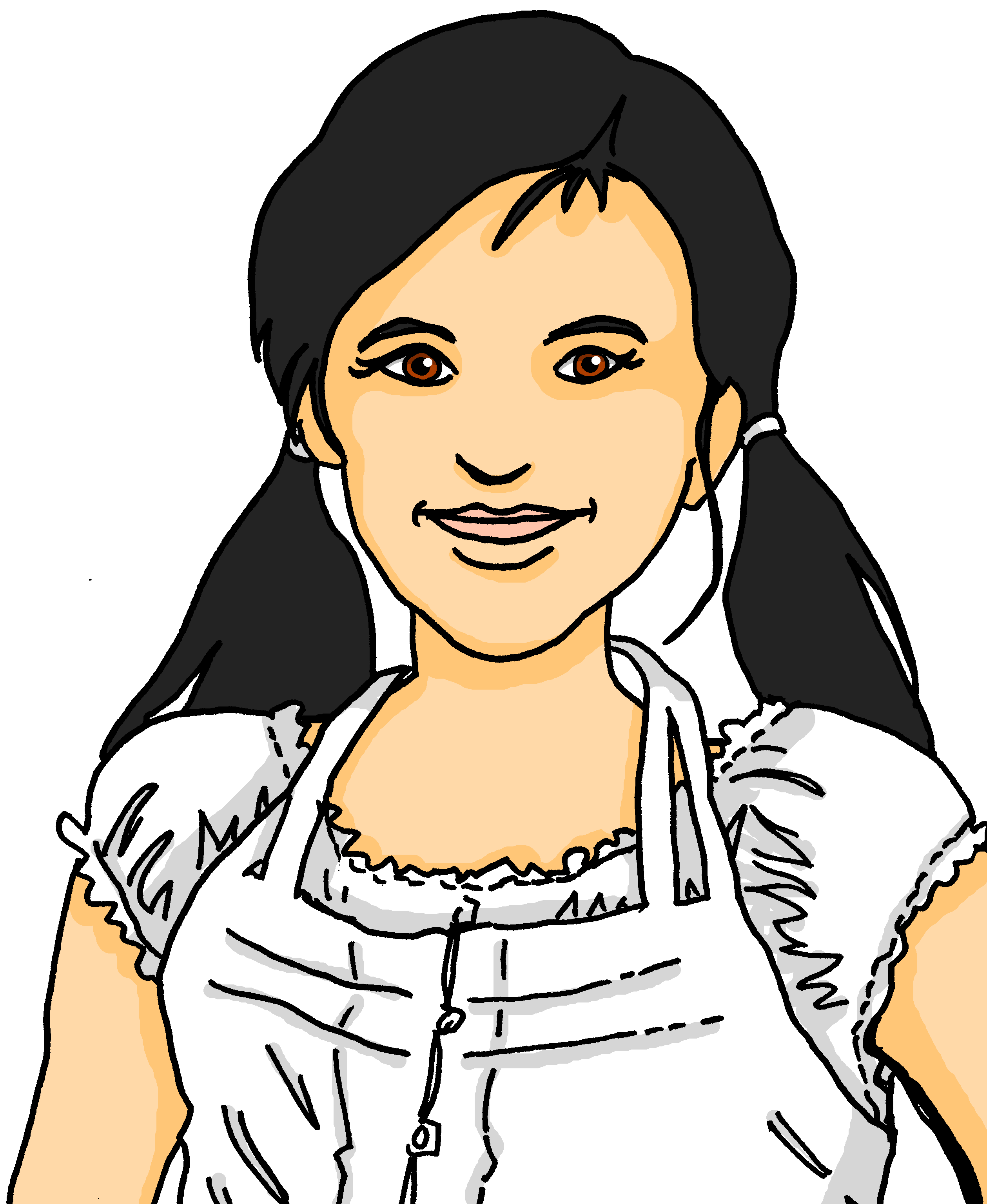 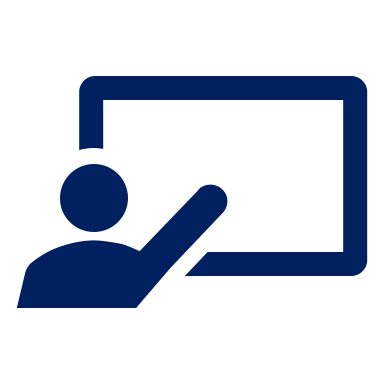 Hör zu. Was gibt es und was geben Lias und Ronja?
hören
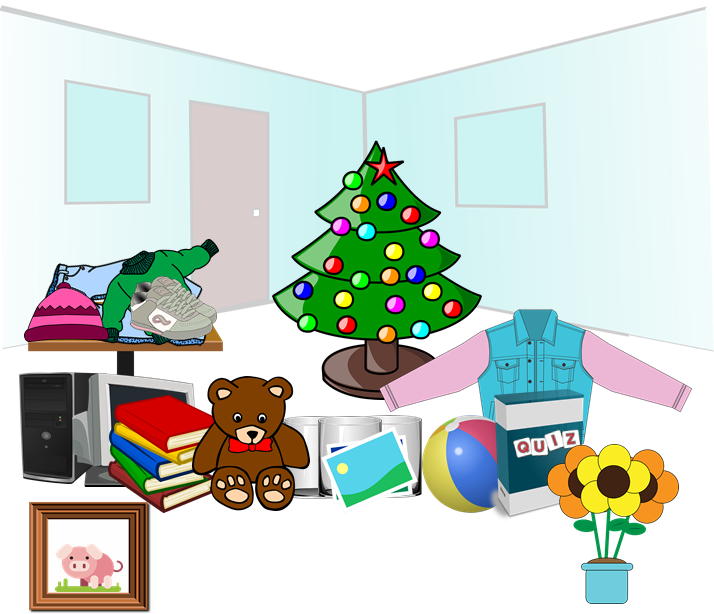 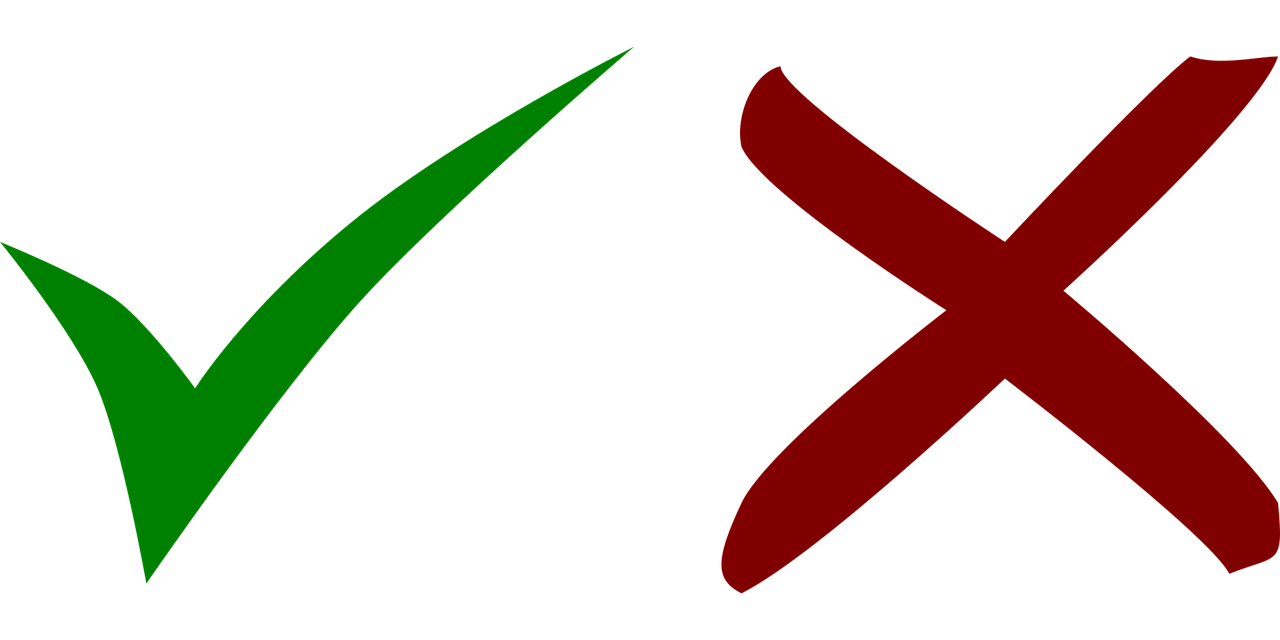 B
a flower
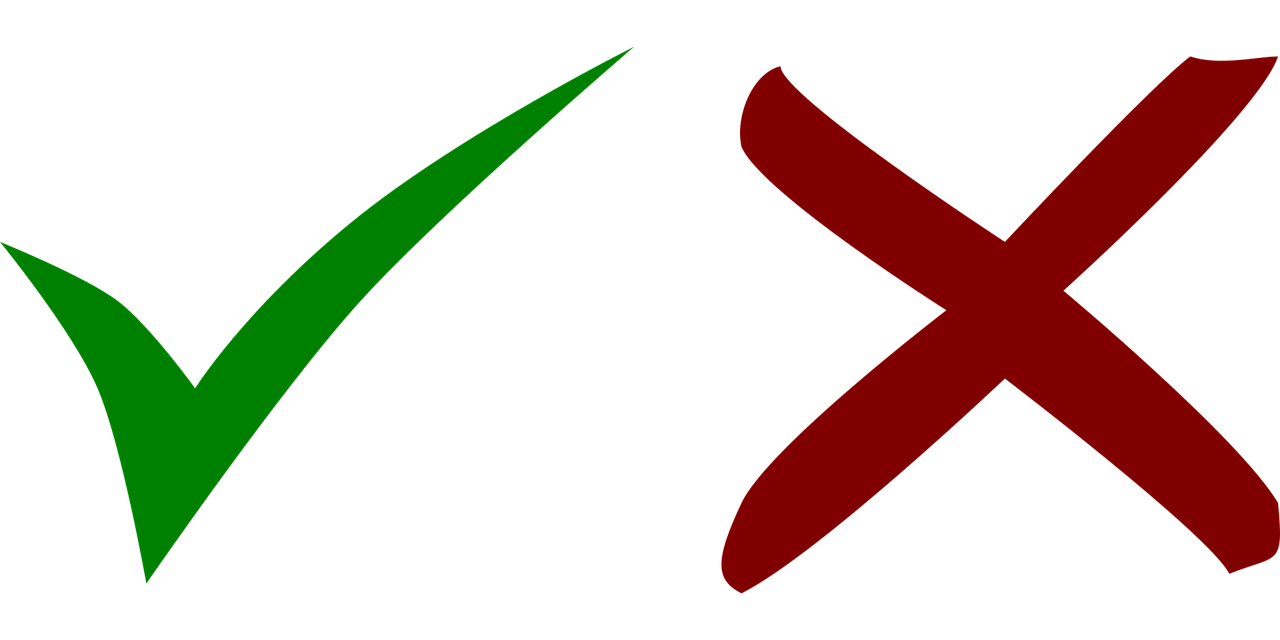 1
a computer
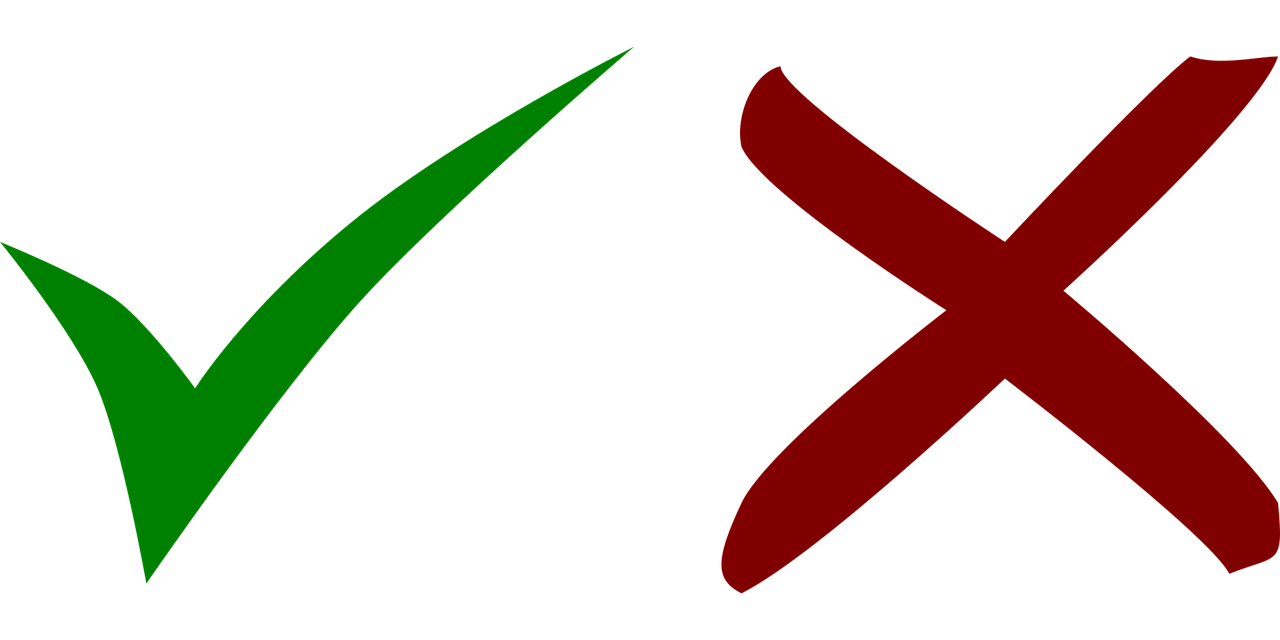 2
a photo
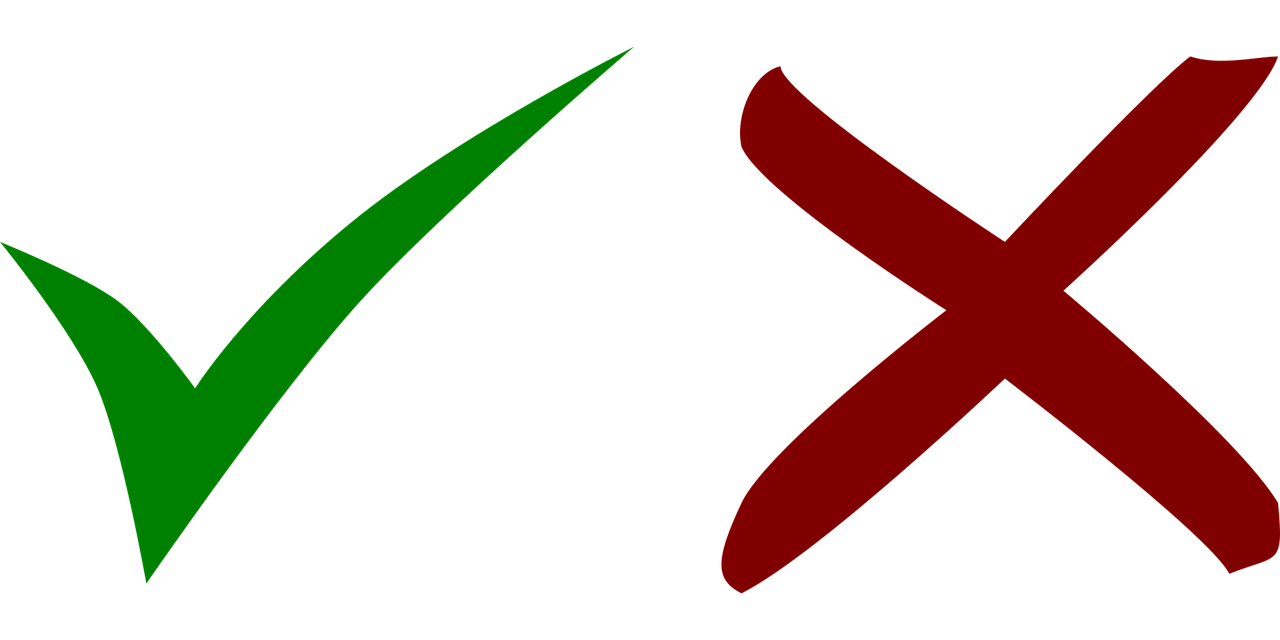 3
a ball
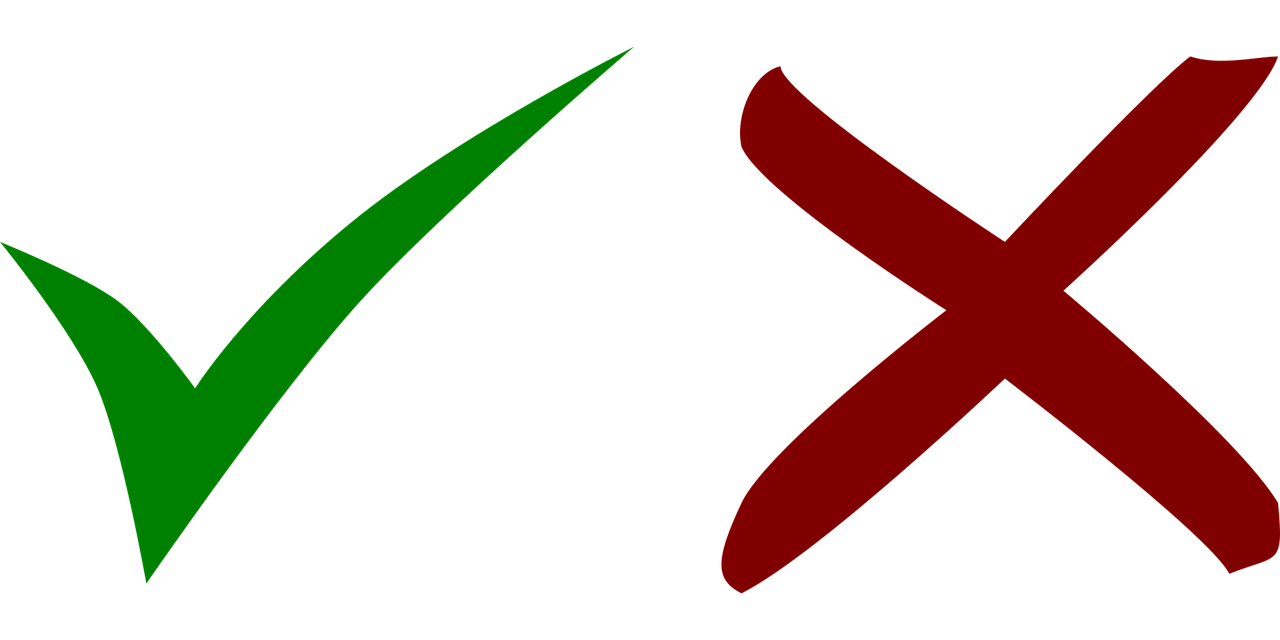 4
a book
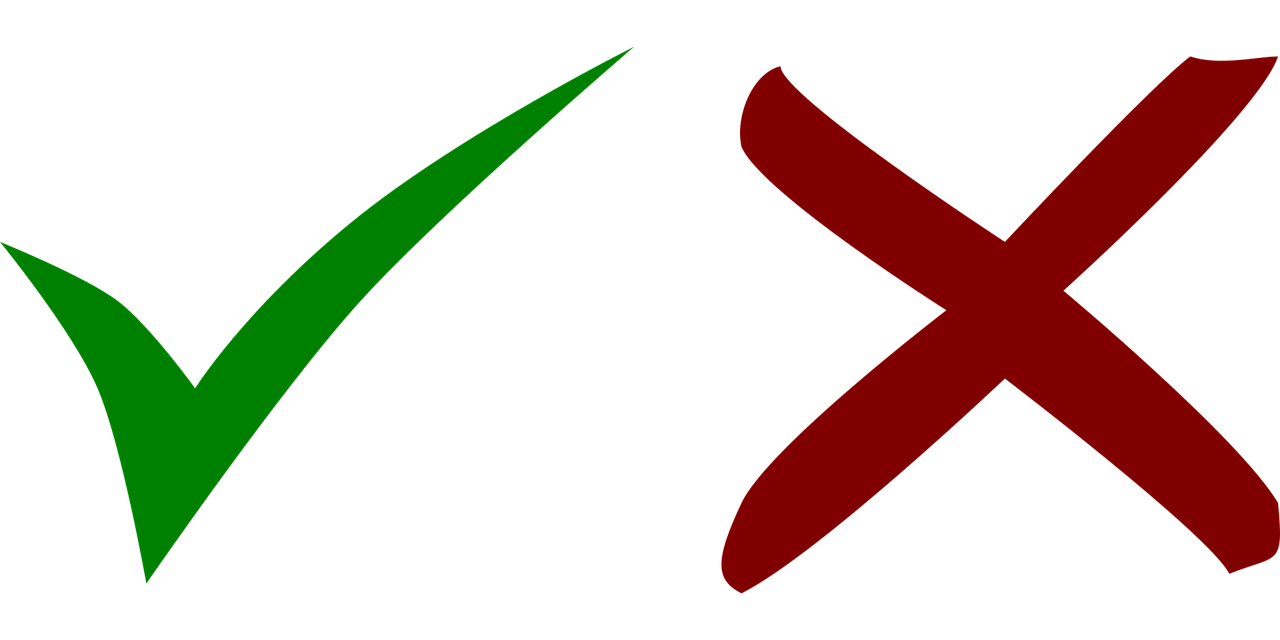 5
lots of glasses
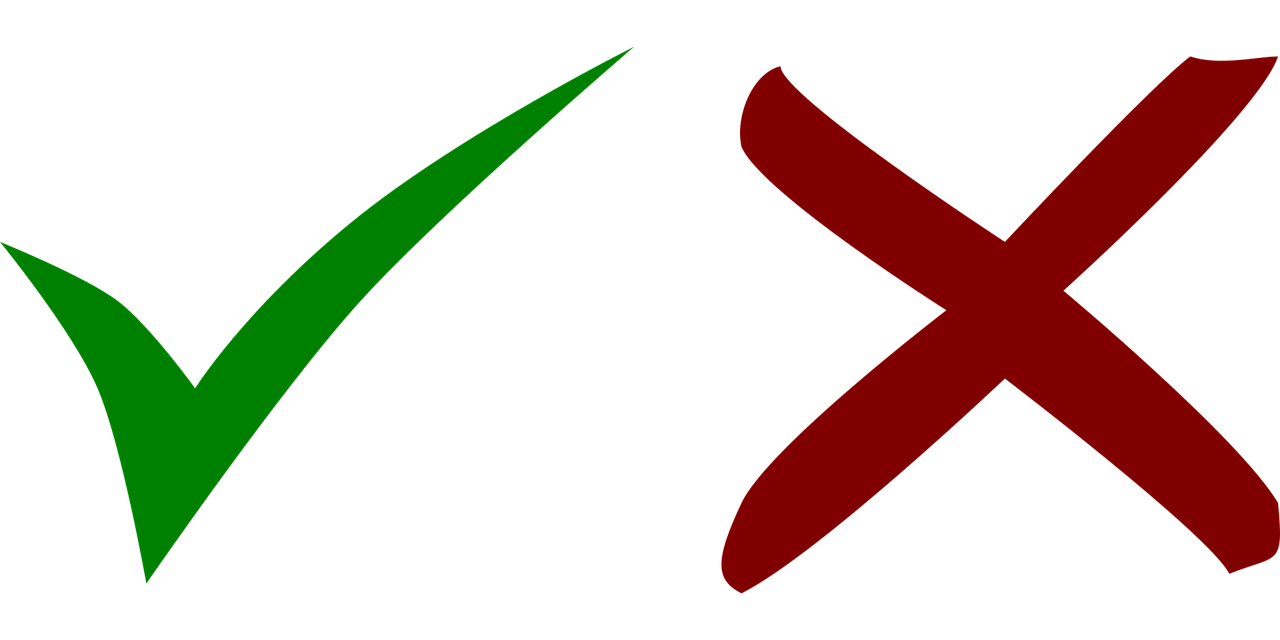 6
a cuddly toy
[Speaker Notes: Timing: 5 minutes

Aim: to practise aural comprehension of the 3rd person singular of geben and its two different meanings: er/sie gibt (he/she gives) versus es gibt (there is/are)
Procedure:
1. Introduce the context of Lias and Ronja giving away some of their belongings for a sale. Lias and Ronja are the twin cousins of Johanna and Moritz. They live in Biel in Switzerland- show pupils on the map next to the characters. 
2. Click to hear example. Pupils decide whether the sentence is telling us that Lias or Ronja (he/she) is giving something away (er/sie gibt) or whether it is telling us what there is (es gibt). They also note down what the item is in English. Click for answers
3. Repeat for items 1-6. 

Transcript:
Beispiel: Sie gibt eine Blume
Es gibt einen Computer
Es gibt ein Foto
Er gibt einen Ball
Sie gibt ein Buch
Es gibt viele Gläser
Er gibt ein Stofftier]
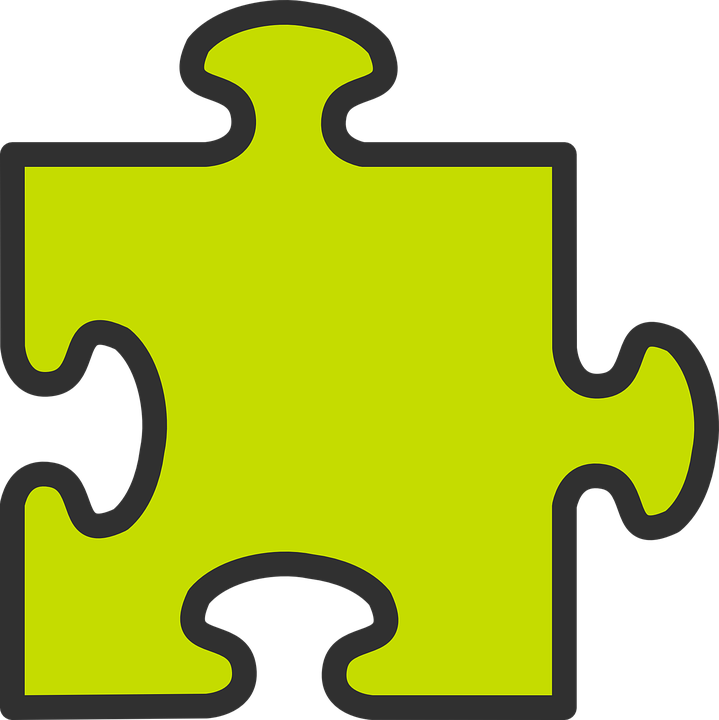 geben
The verb geben keeps the ‘e’ in plural forms:
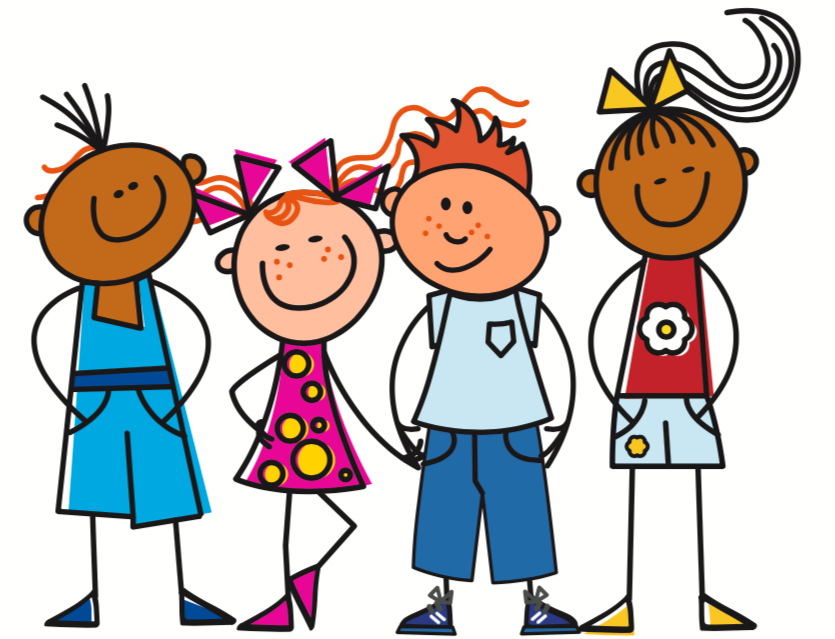 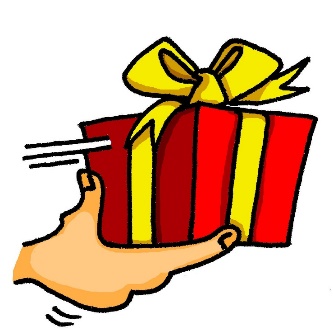 wir geben
we give / we are giving
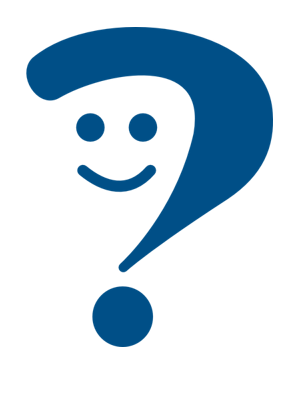 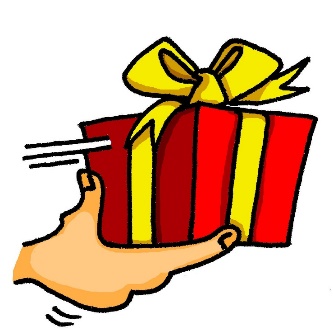 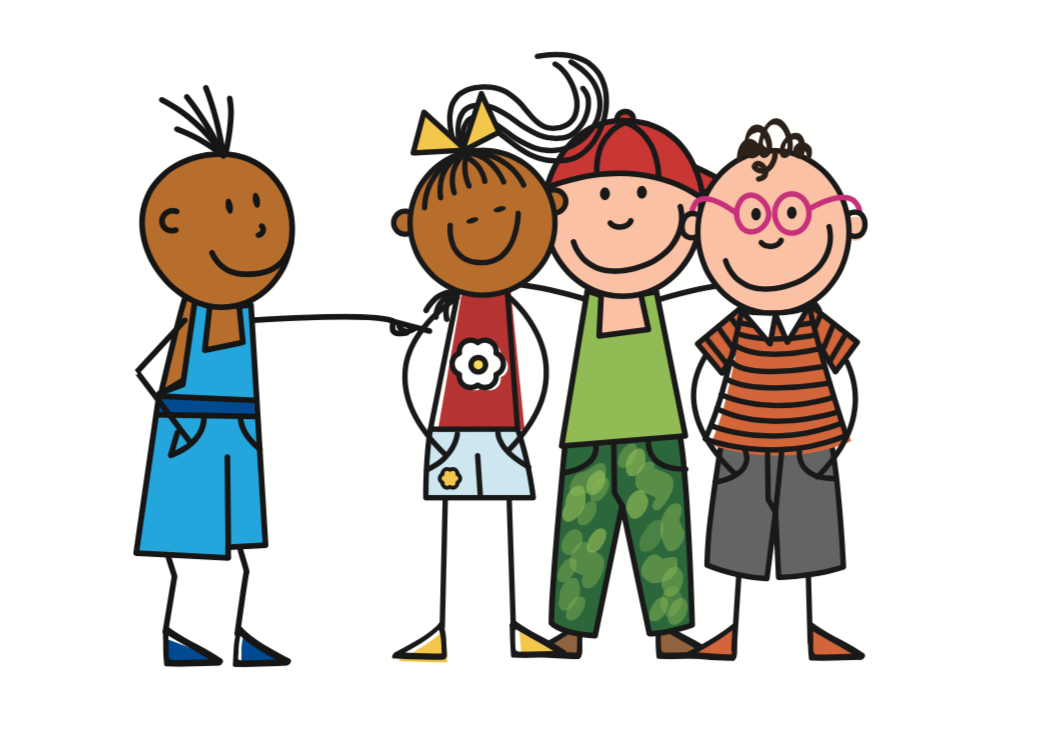 ihr gebt
you (all) give / you (all) are giving.
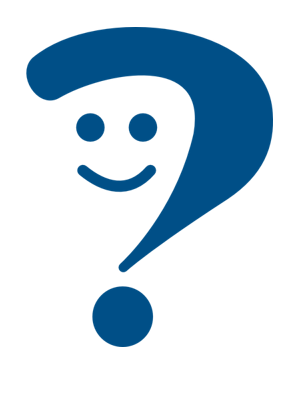 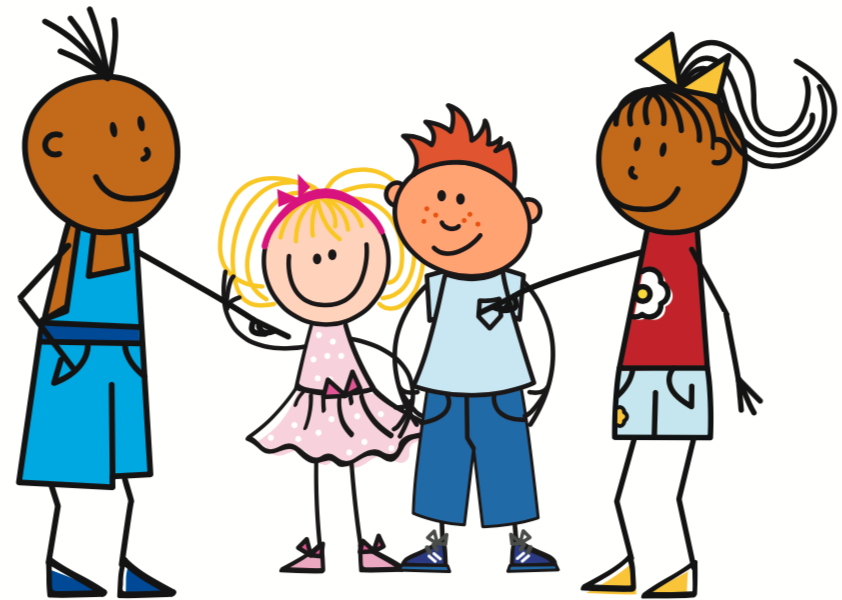 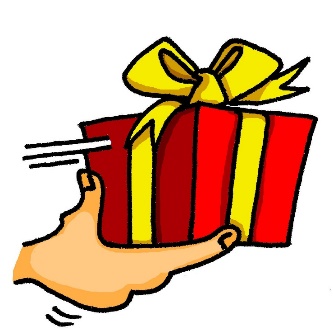 sie geben
they give / they are giving
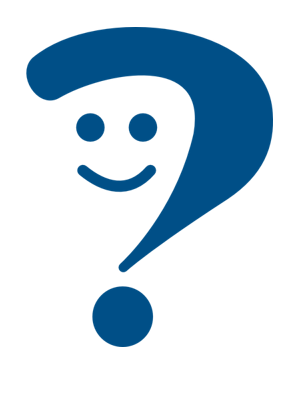 [Speaker Notes: Timing: 2 minutes 

Aim: to highlight the return to ‘e’ for plural forms of ‘geben’, in contrast to the vowel change seen earlier in the 3rd person singular.

Procedure:
Click through the animations to present the new information.
Elicit English translation for the German examples provided.]
Johanna und Ronja texten. Schreiben sie über Lias oder Lias und Ronja?
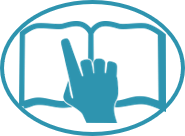 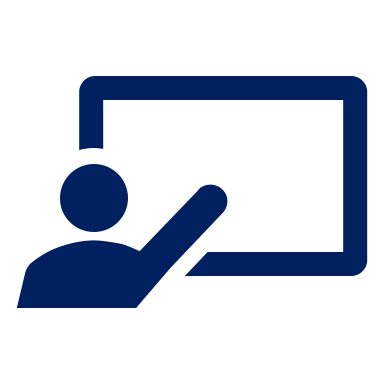 Schreib 1-6 und ‘he’ oder ‘you (all)’.
lesen
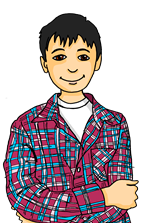 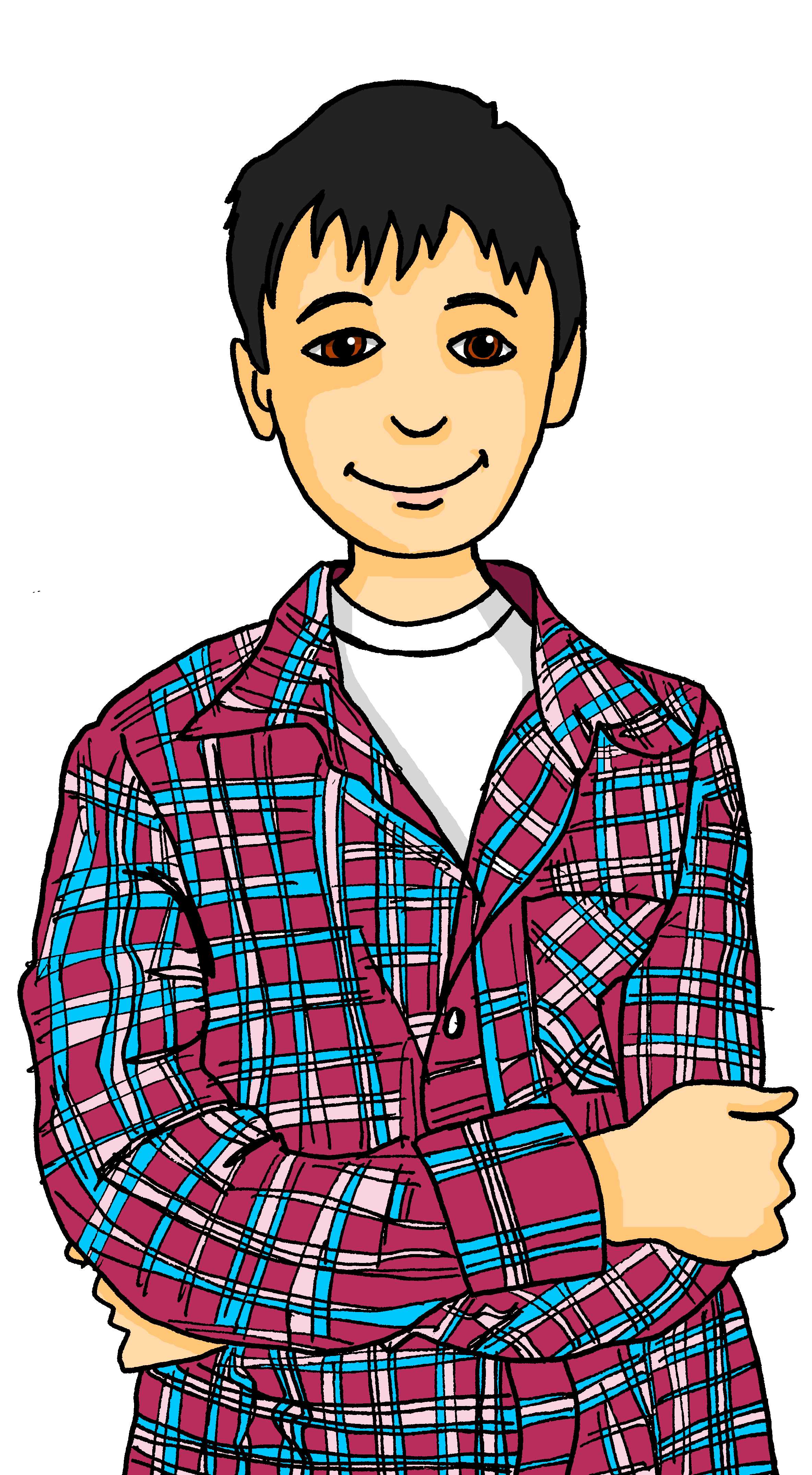 4
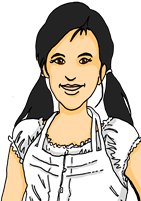 1
1. Er  gibt einen Ball…meinen Lieblingsball!
__
4. Er  gibt keinen Baum!
__
ihr means ‘you’ (more than one person). Sometimes we translate this as ‘you both’, ‘you two’, ‘you all’ or even just ‘you’. Which do you think works best here when referring to Ronja & Lias?
a (favourite)
ball
he
2
5
5. Gebt ihr  viele Spiele?
2.Gebt ihr alte Bücher?
__
__
you (all)
(old) books
clothing
he
(no) tree
he
3
6
lots of games
you (all)
6. Gibt er  ein Stofftier? Nicht Teddy?!
__
3. Gibt er  Kleidung?
__
a cuddly toy
he
[Speaker Notes: Timing: 5 minutes

Aim: to practise written comprehension of sentences using the 3rd person singular and the second person plural of the verb geben and of new and revisted vocabulary. 

Procedure:
Explain the context to pupils: Johanna and Ronja are texting about what Lias/Lias and Ronja have given away for the sale. 
Pupils write 1-6, read the sentences, and decide whether each sentence is about Lias (he) or about Lias and Ronja (you all/both) by looking carefully at the verb form- er gibt or ihr gebt.
They also write the English for which item(s) are being donated. Pay attention to plural forms and use of ‘kein’ here. 
Elicit and then click to reveal the answers in the table.]
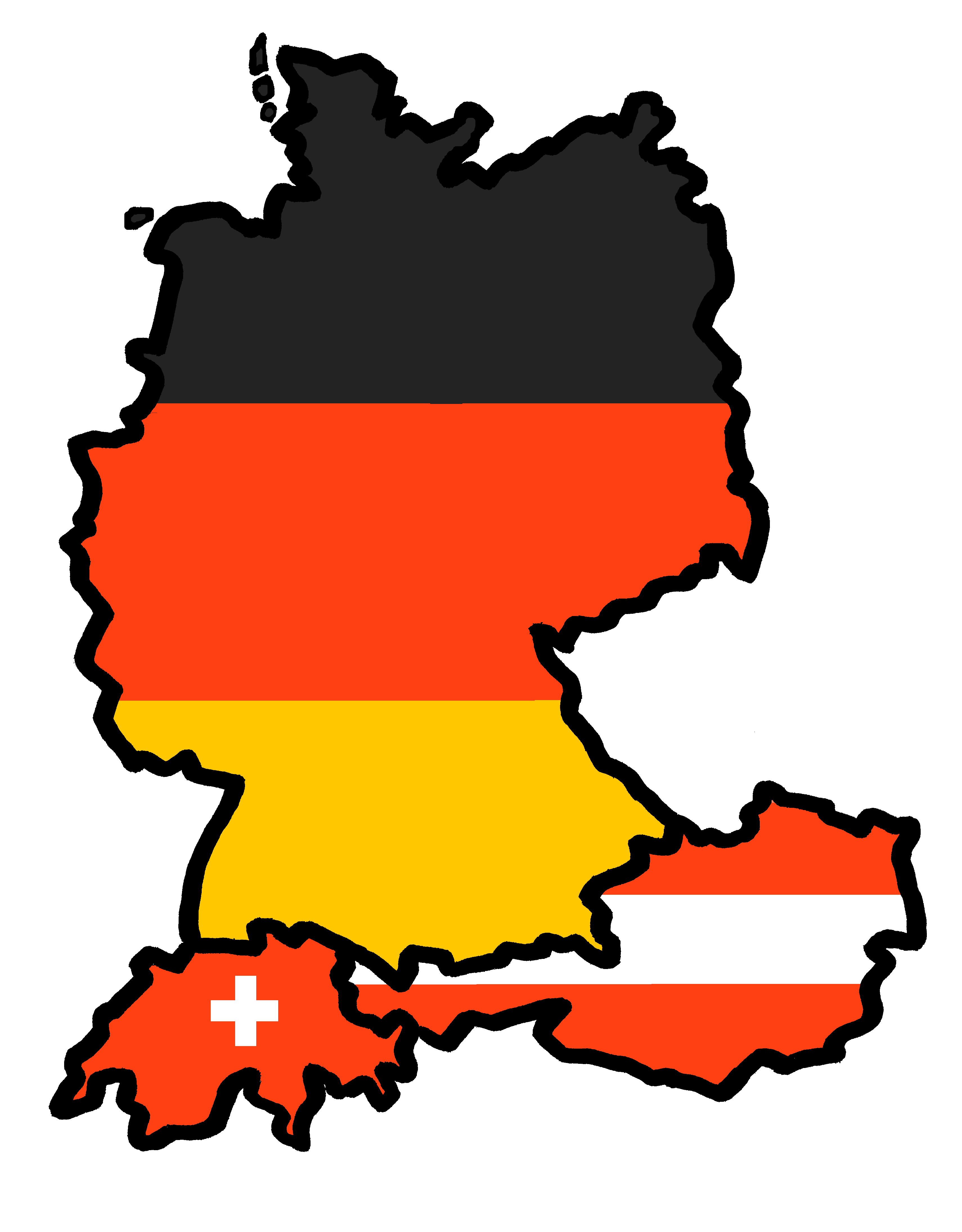 Tschüss!
blau